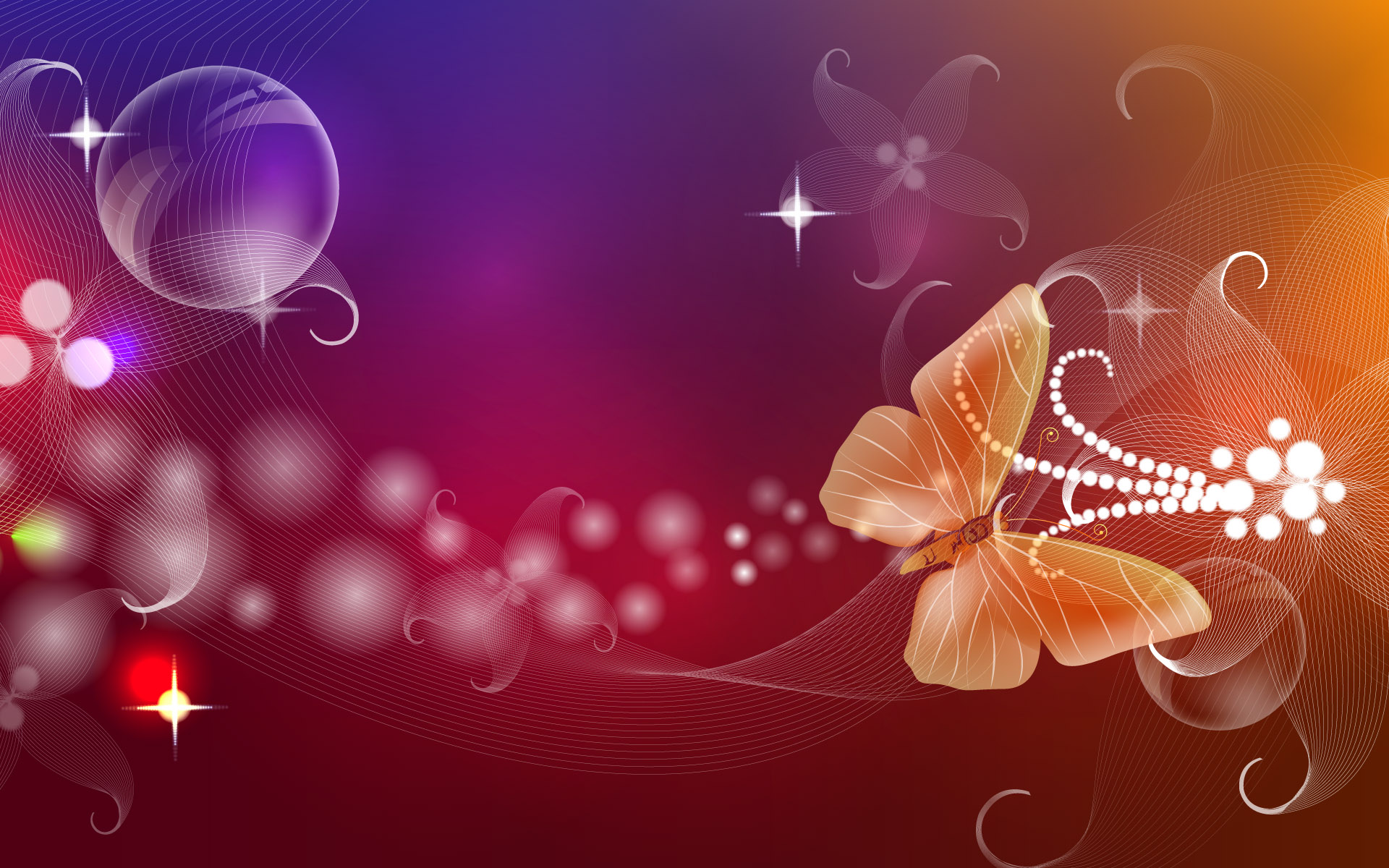 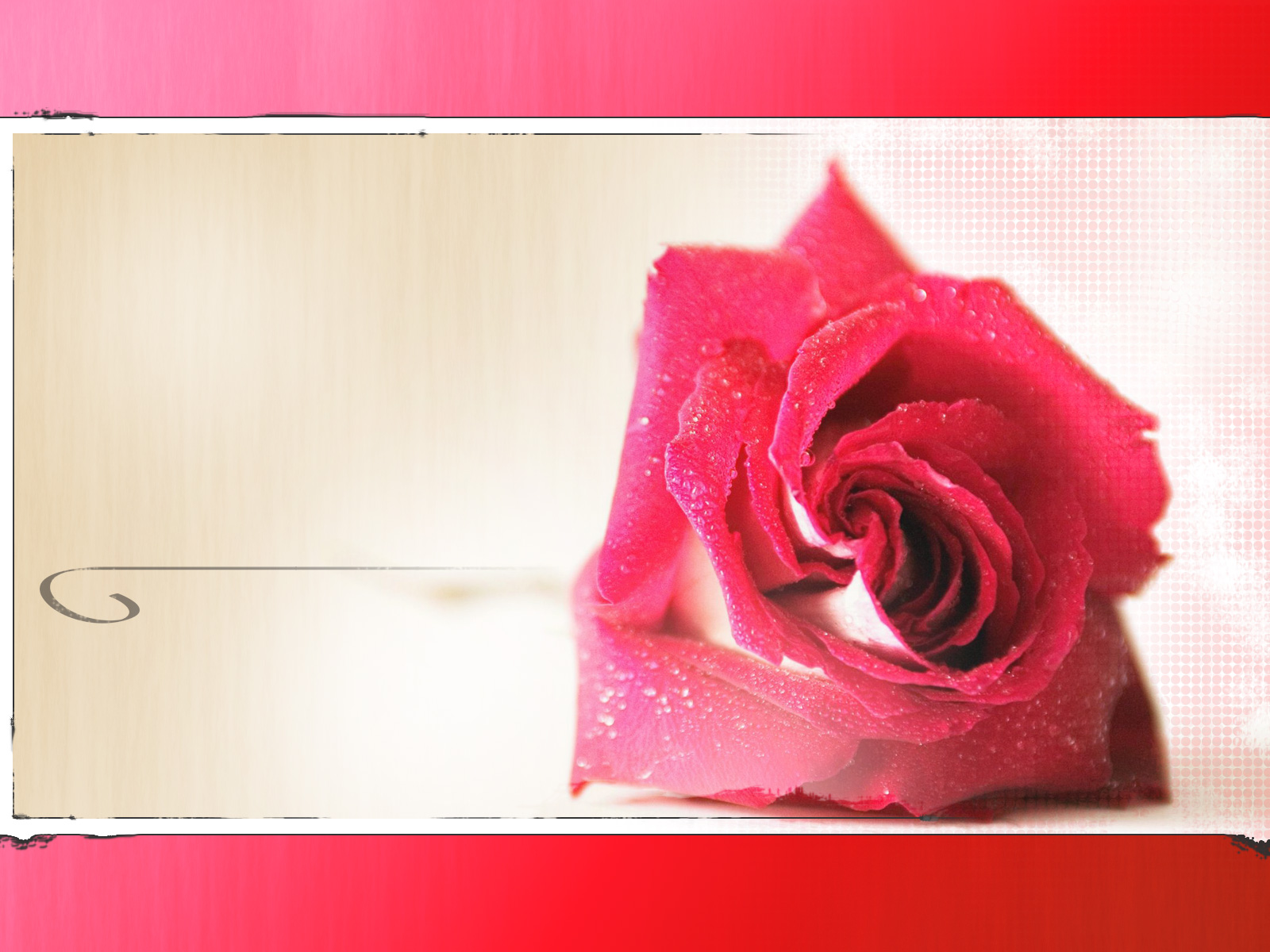 Жены-христианки и неверующие мужья
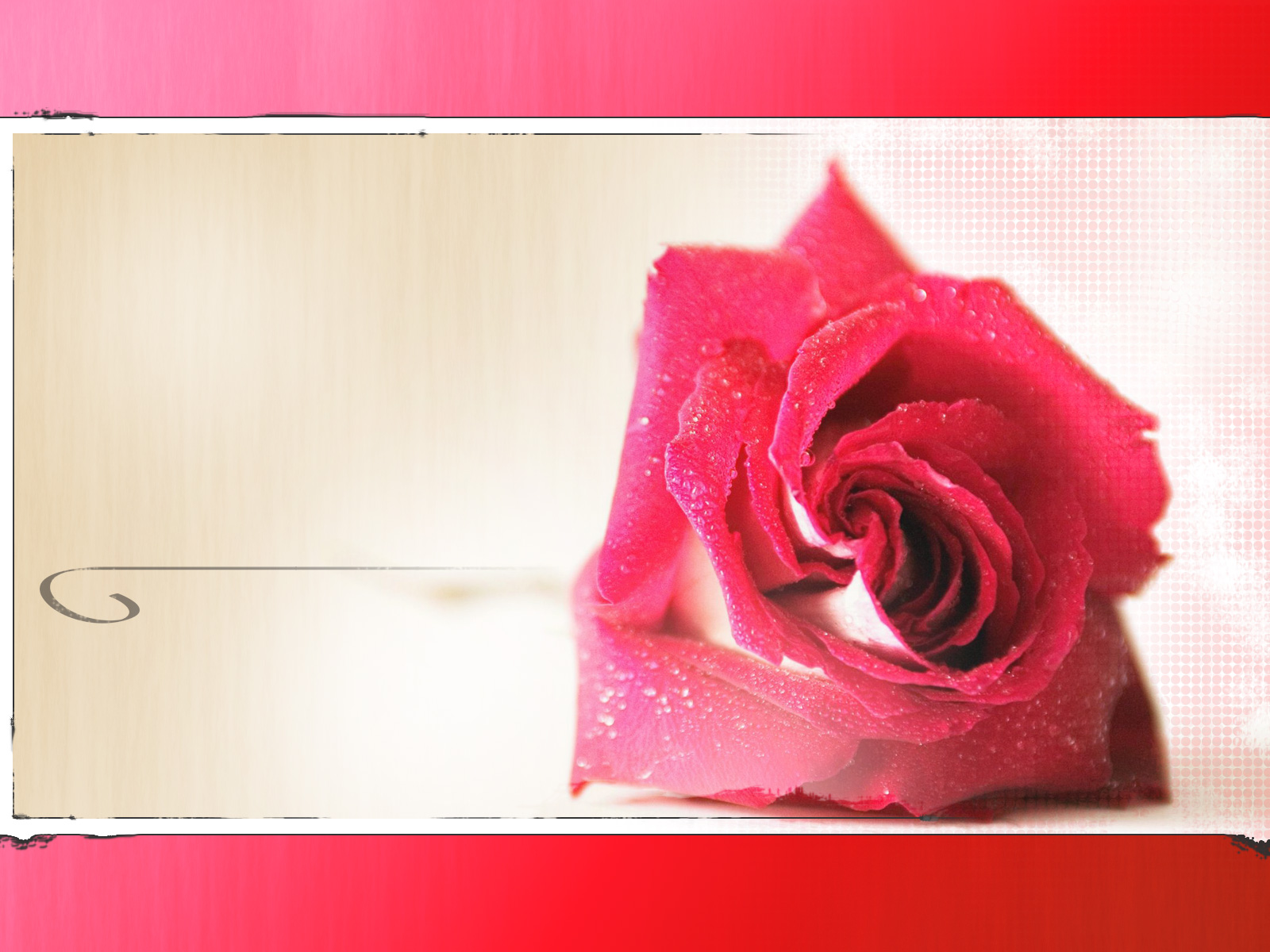 Явление весьма распространенное на протяжении всей истории христианства. Положение это не новое.
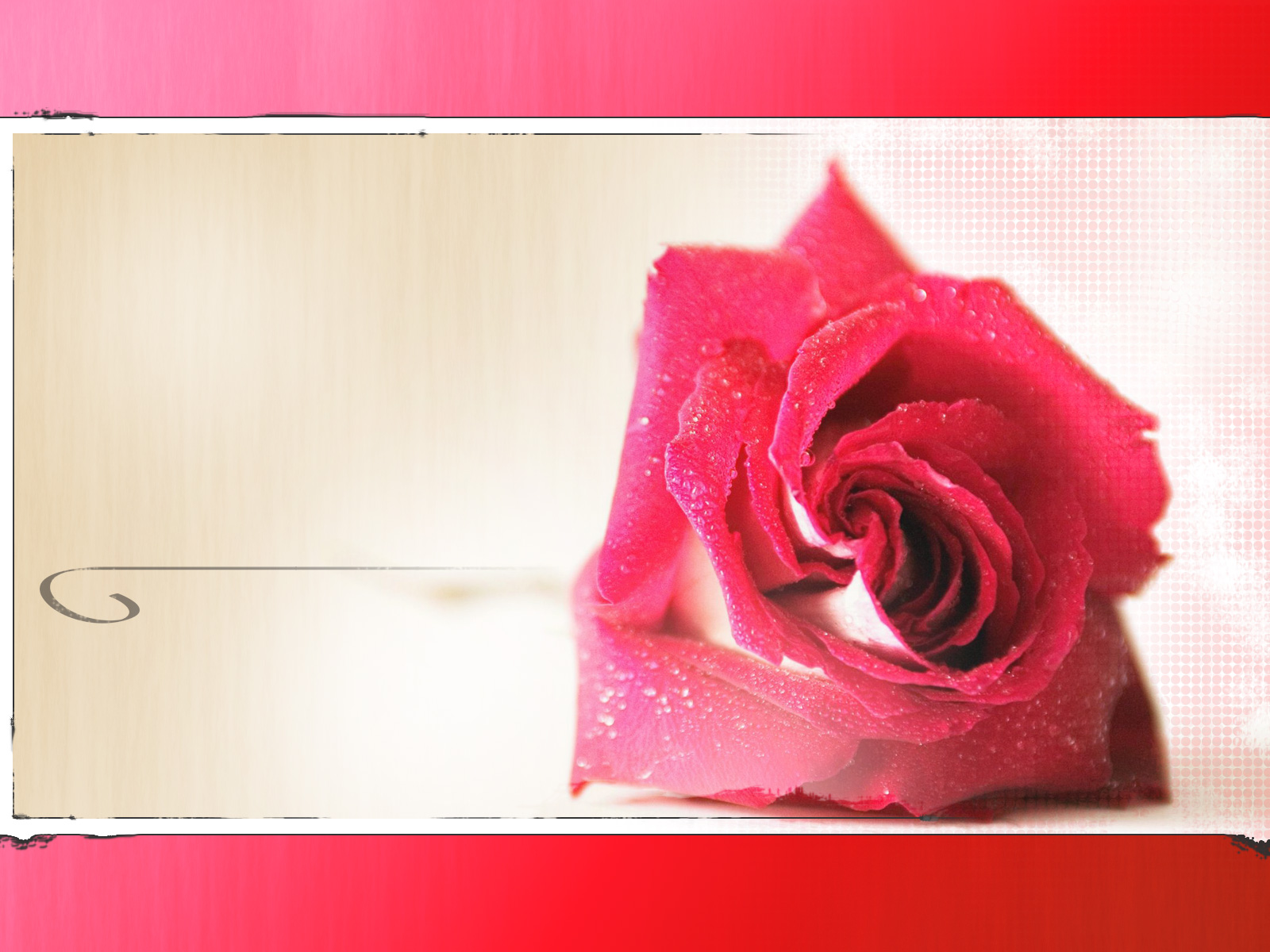 Библия говорит нам, что во время страданий и смерти Христа, у креста стояло несколько женщин.
[Speaker Notes: Задумывались ли вы когда-нибудь над вопросом: а кем же были их мужья, и где были они?]
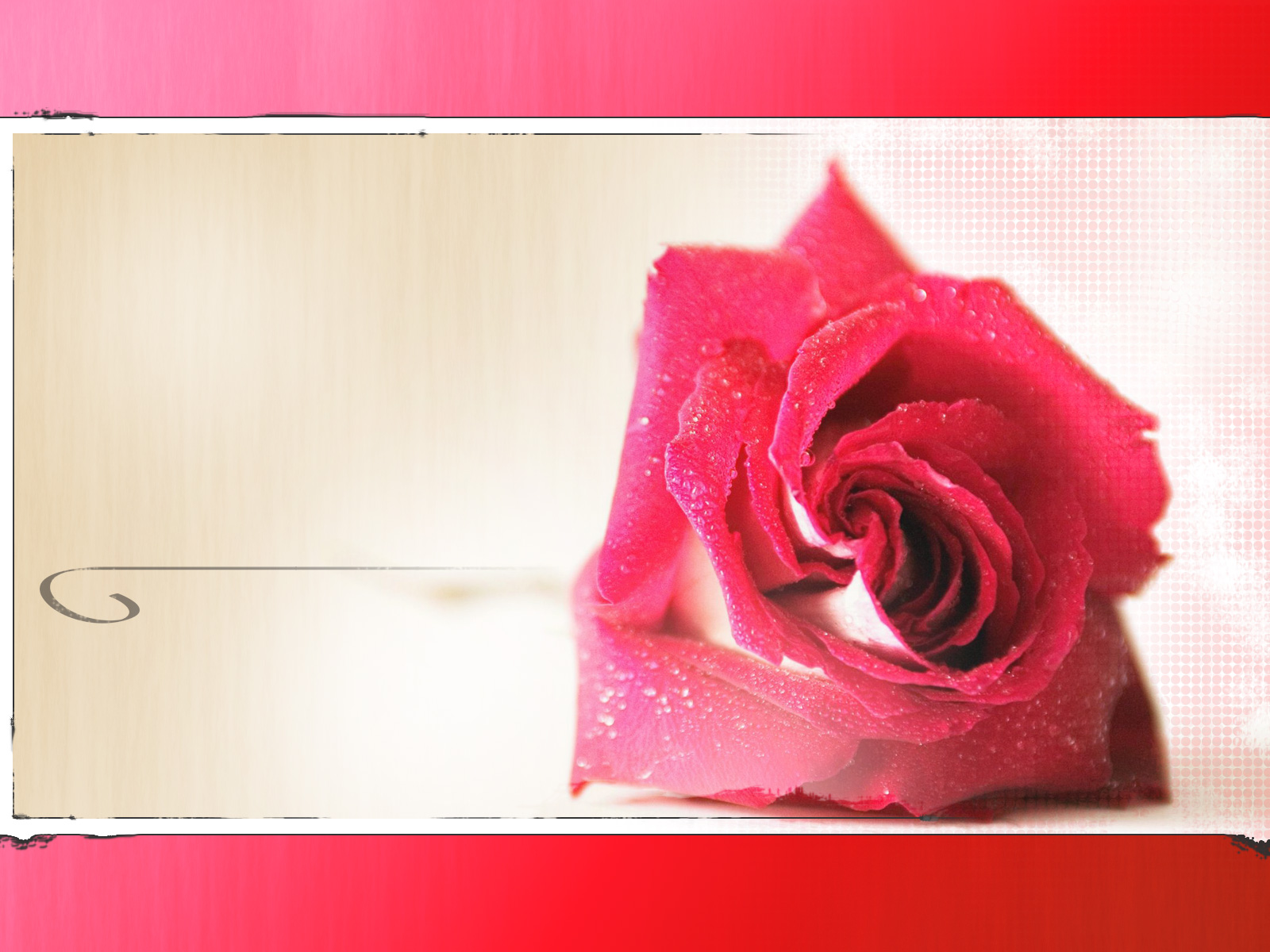 В то воскресное утро, в день воскресения Господа, женщины первыми пришли ко гробу.
[Speaker Notes: С первых же дней существования Церкви среди ее членов — верные христианки, которые были замужем за неверующими.]
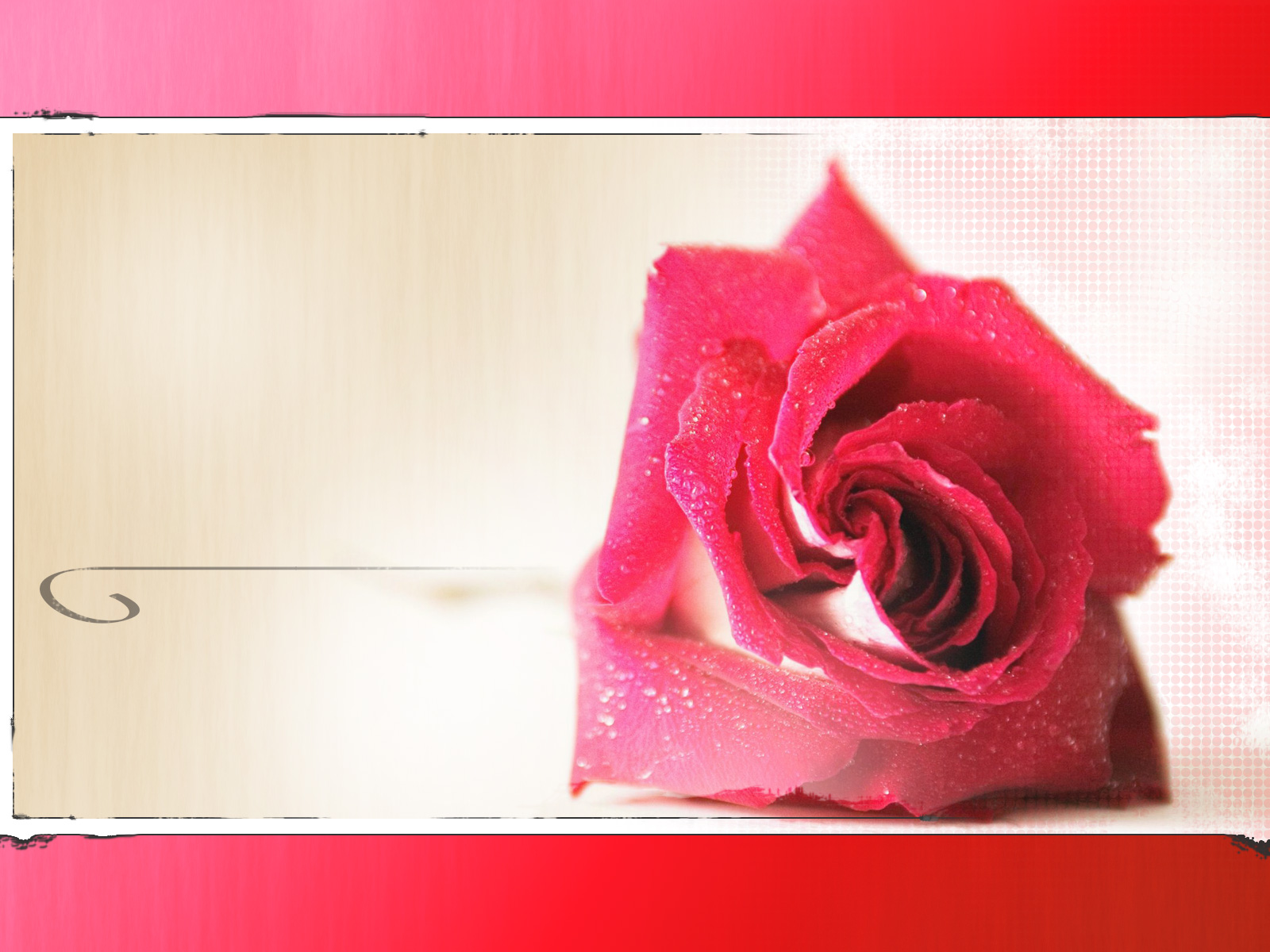 А что именно Библия говорит о жизни с неверующим мужем?
[Speaker Notes: Как следует поступать женщине, имеющей неверующего мужа, чтобы способствовать его обращению ко Христу]
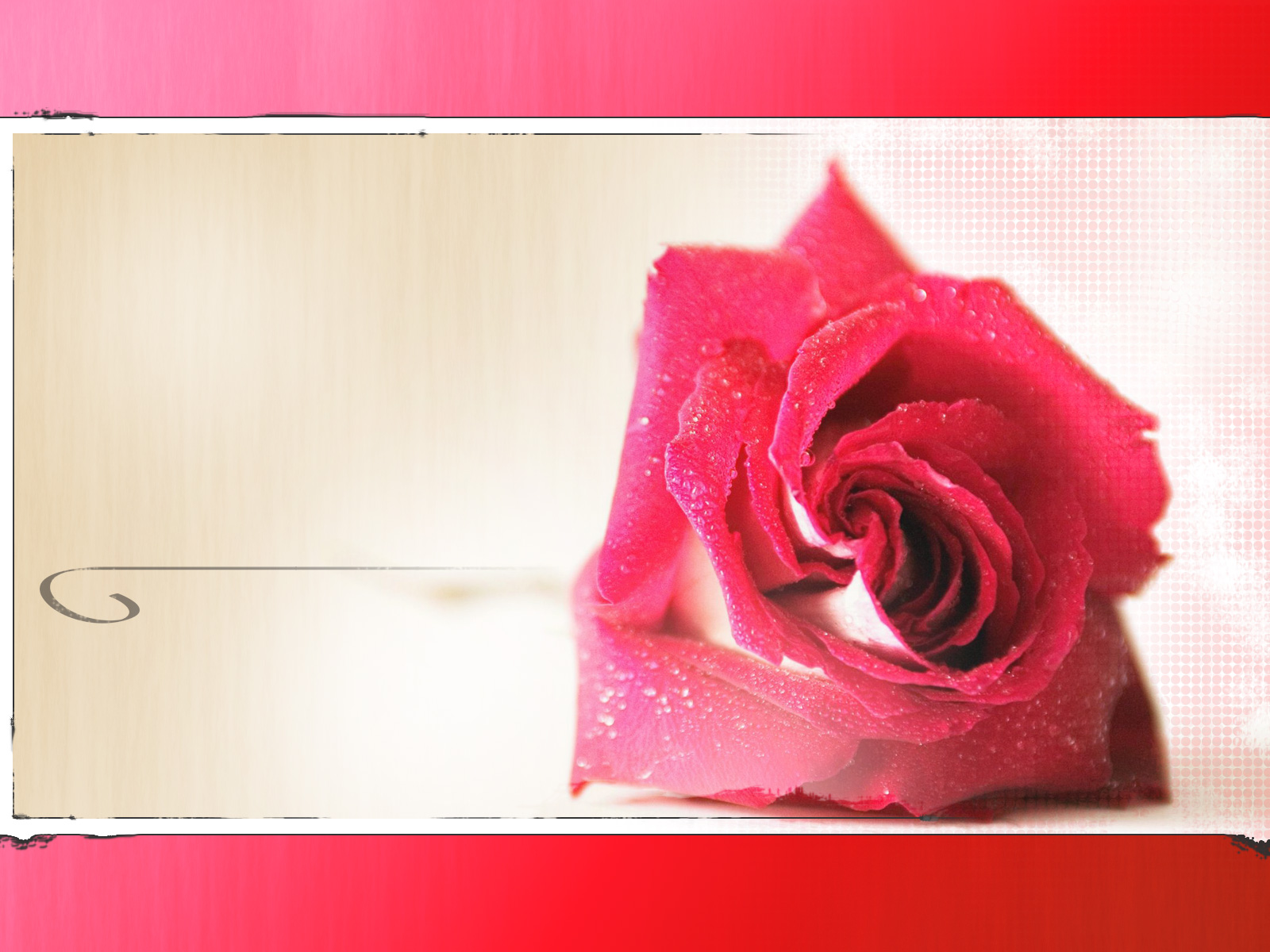 Что ей делать? Как ей вести себя? Чего ей следует избегать?
[Speaker Notes: Каким образом ее поведение и слова могут лучше всего содействовать достижению этой цели?]
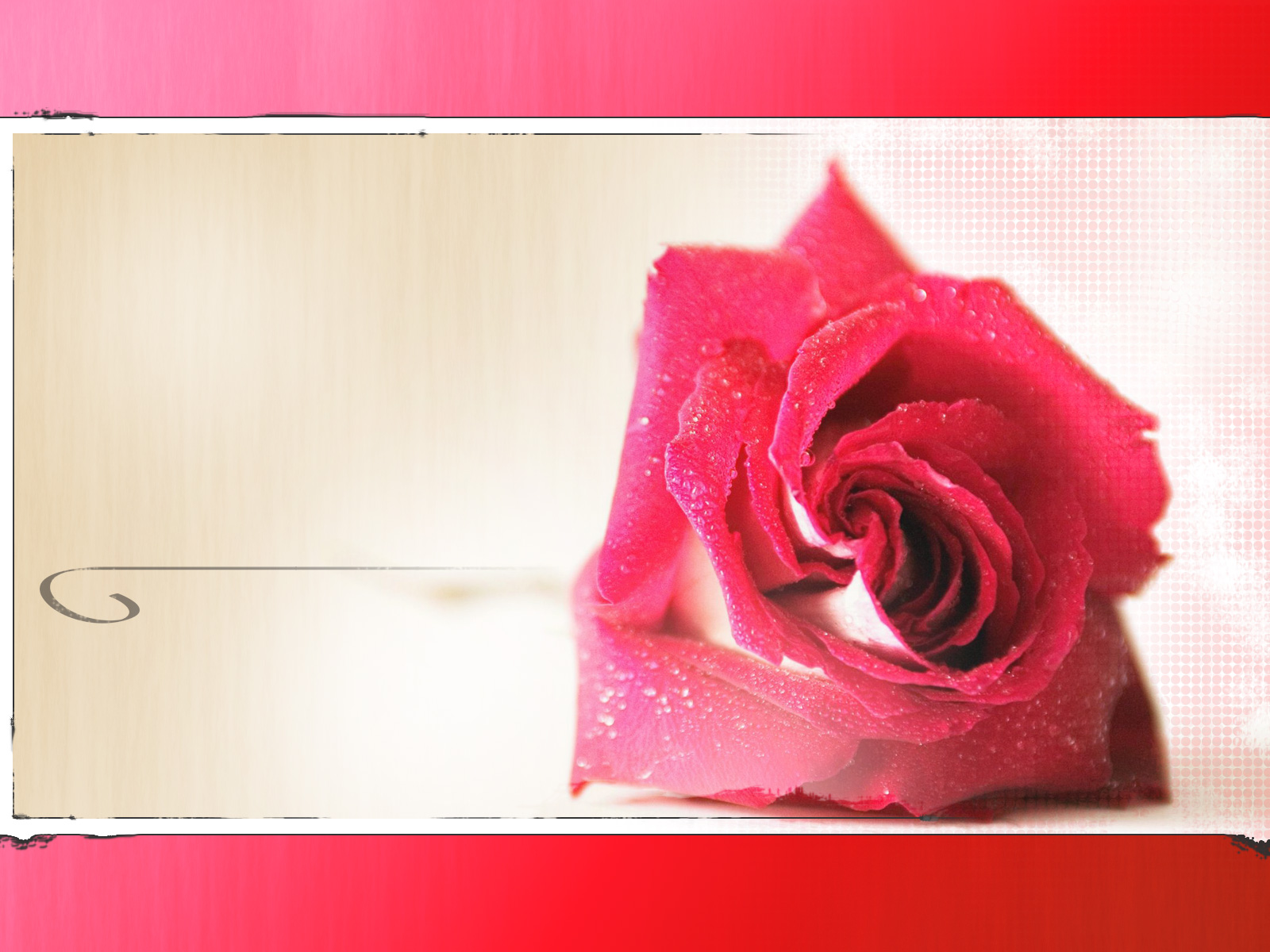 1 Петра 3:1
«Жены, повинуйтесь своим мужьям, чтобы те из них, которые не покоряются слову, житием жен своих без слова приобретаемы были, когда увидят ваше чистое, богобоязненное житие».
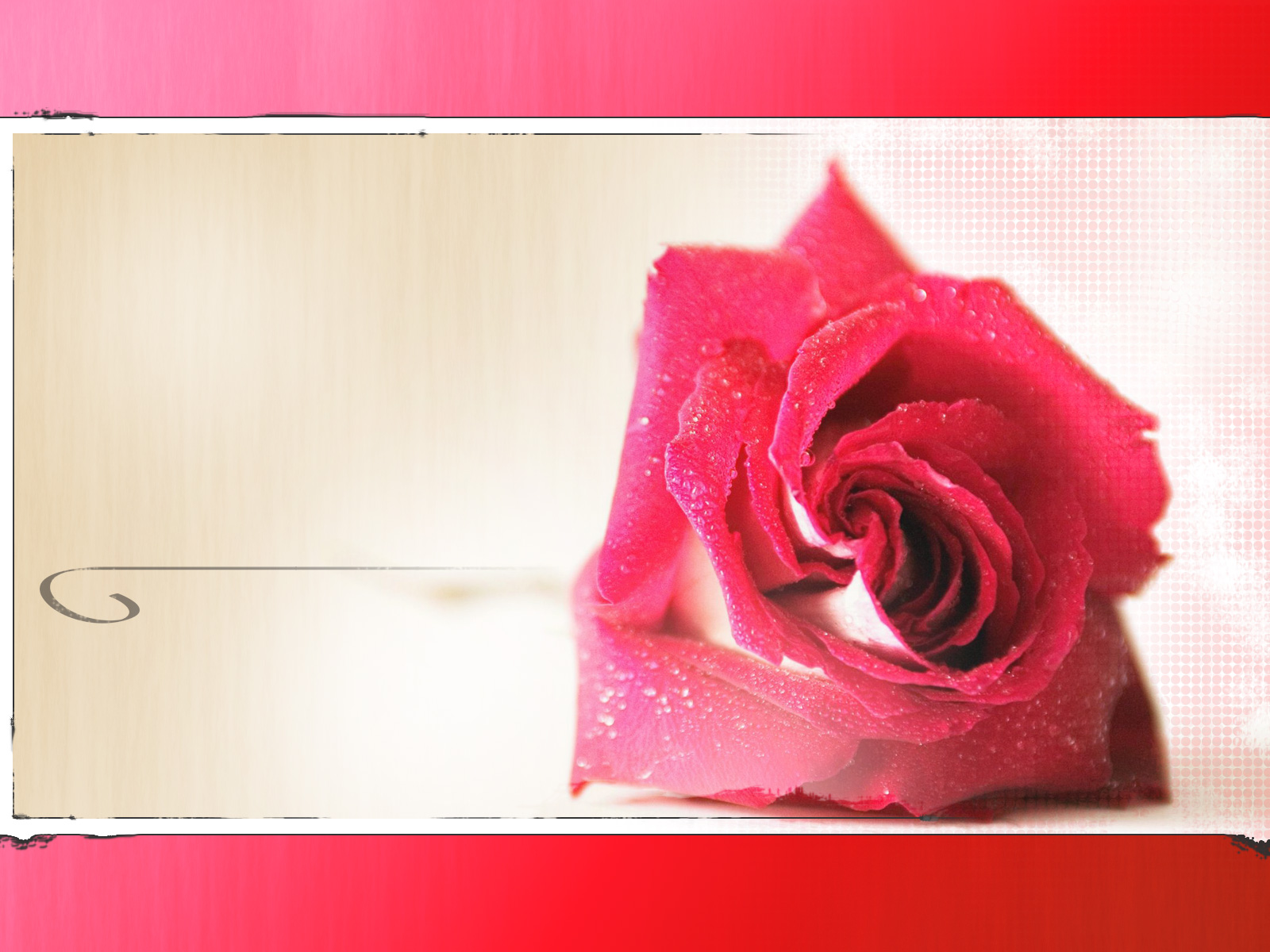 Свидетельство жизнью эффективнее, чем свидетельство словами.
[Speaker Notes: Большее значение придается поведению, а не речи.]
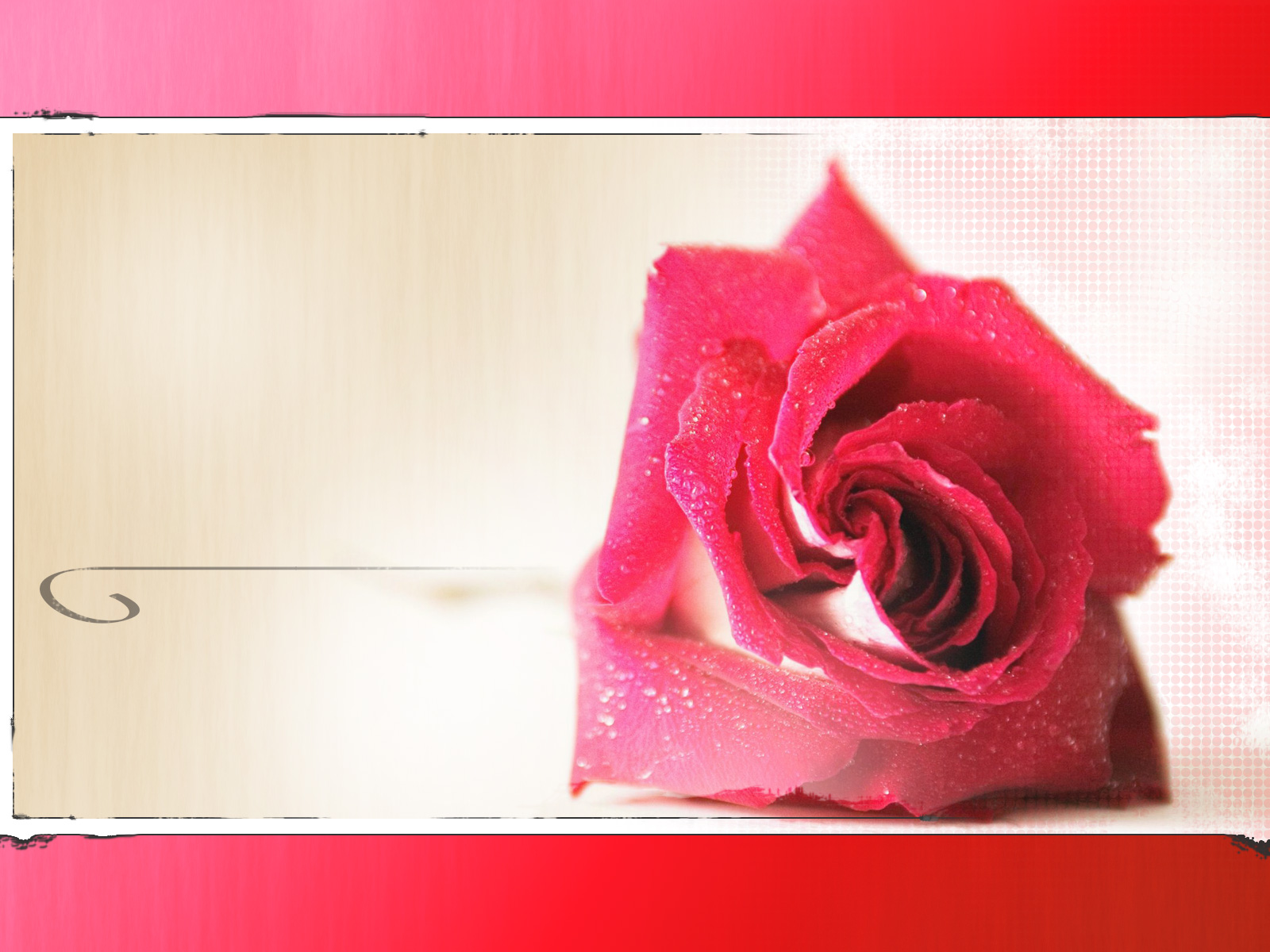 1 Петра 3:3-6
«Да будет украшением вашим не внешнее плетение волос, не золотые уборы или нарядность в одежде, но сокровенный сердца человек в нетленной красоте кроткого и молчаливого духа, что драгоценно пред Богом.
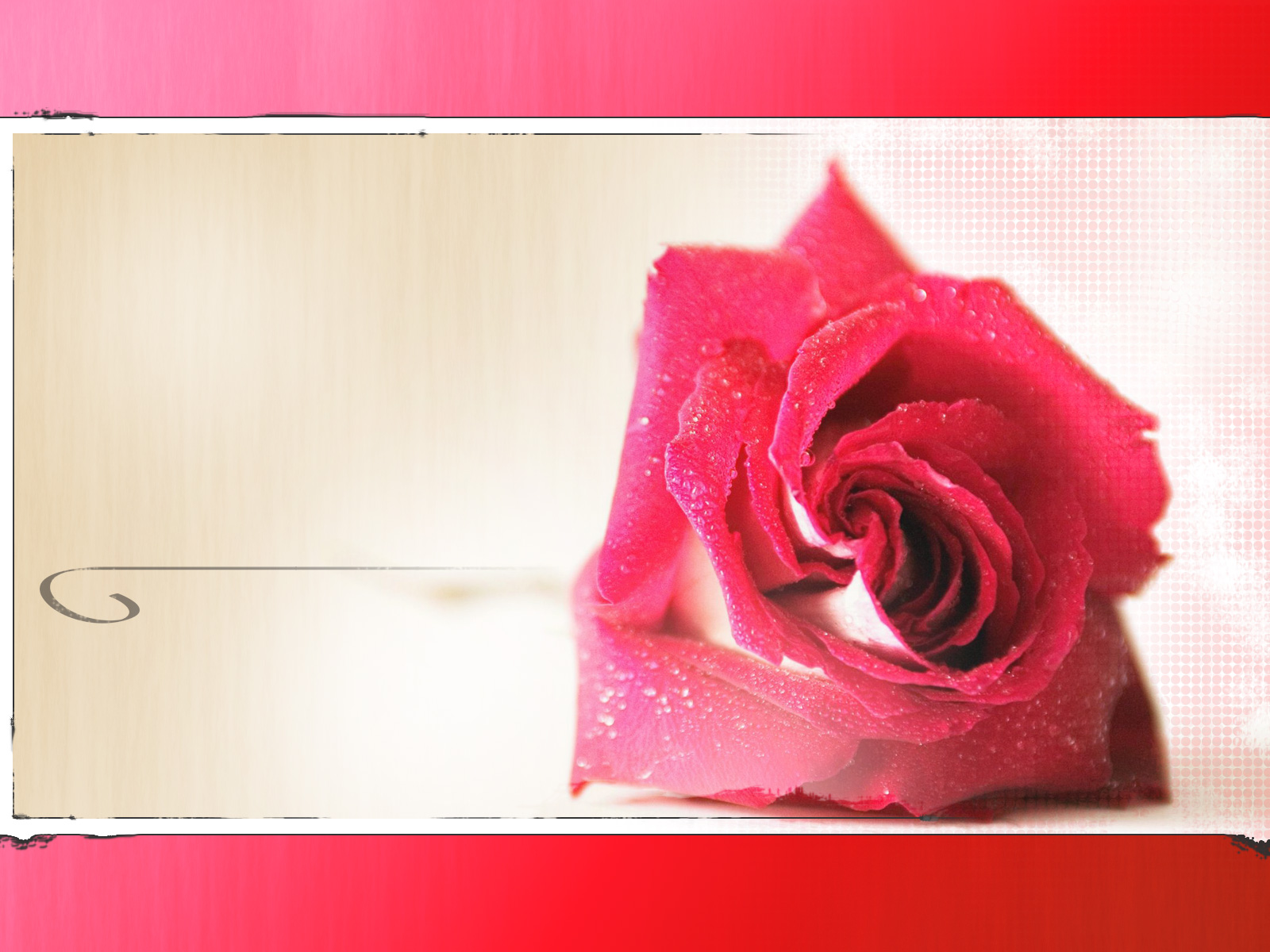 Так некогда и святые жены, уповавшие на Бога, украшали себя, повинуясь своим мужьям: так Сарра повиновалась Аврааму, называя его господином; вы — дети ее, если делаете добро и не смущаетесь ни от какого страха» (ст. 3-6).
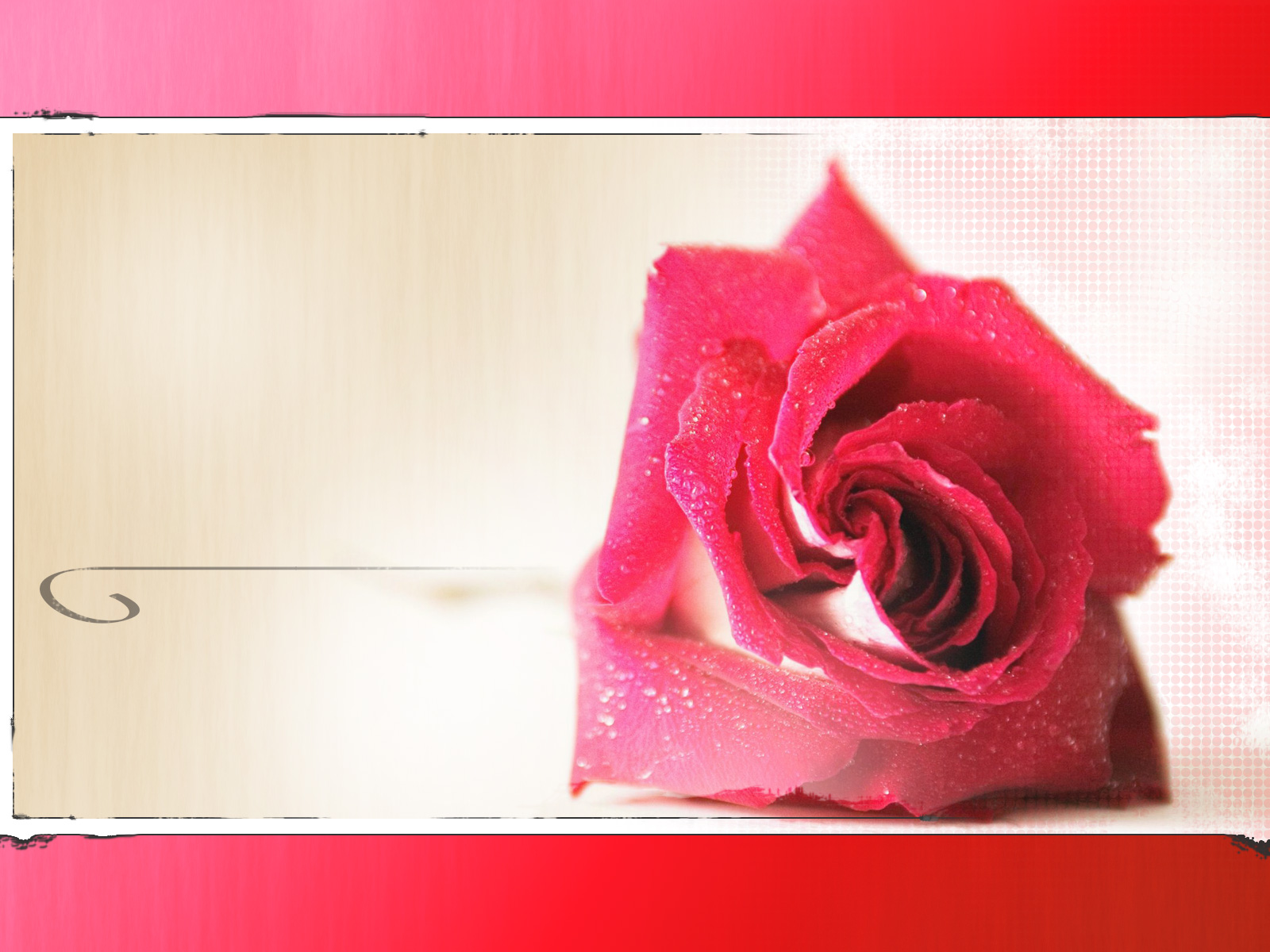 Обращение к мужьям						1 Петра 3:7
«Также и вы, мужья, обращайтесь благоразумно с женами, как с немощнейшим сосудом, оказывая им честь, как сонаследницам благодатной жизни, дабы не было вам препятствия в молитвах»
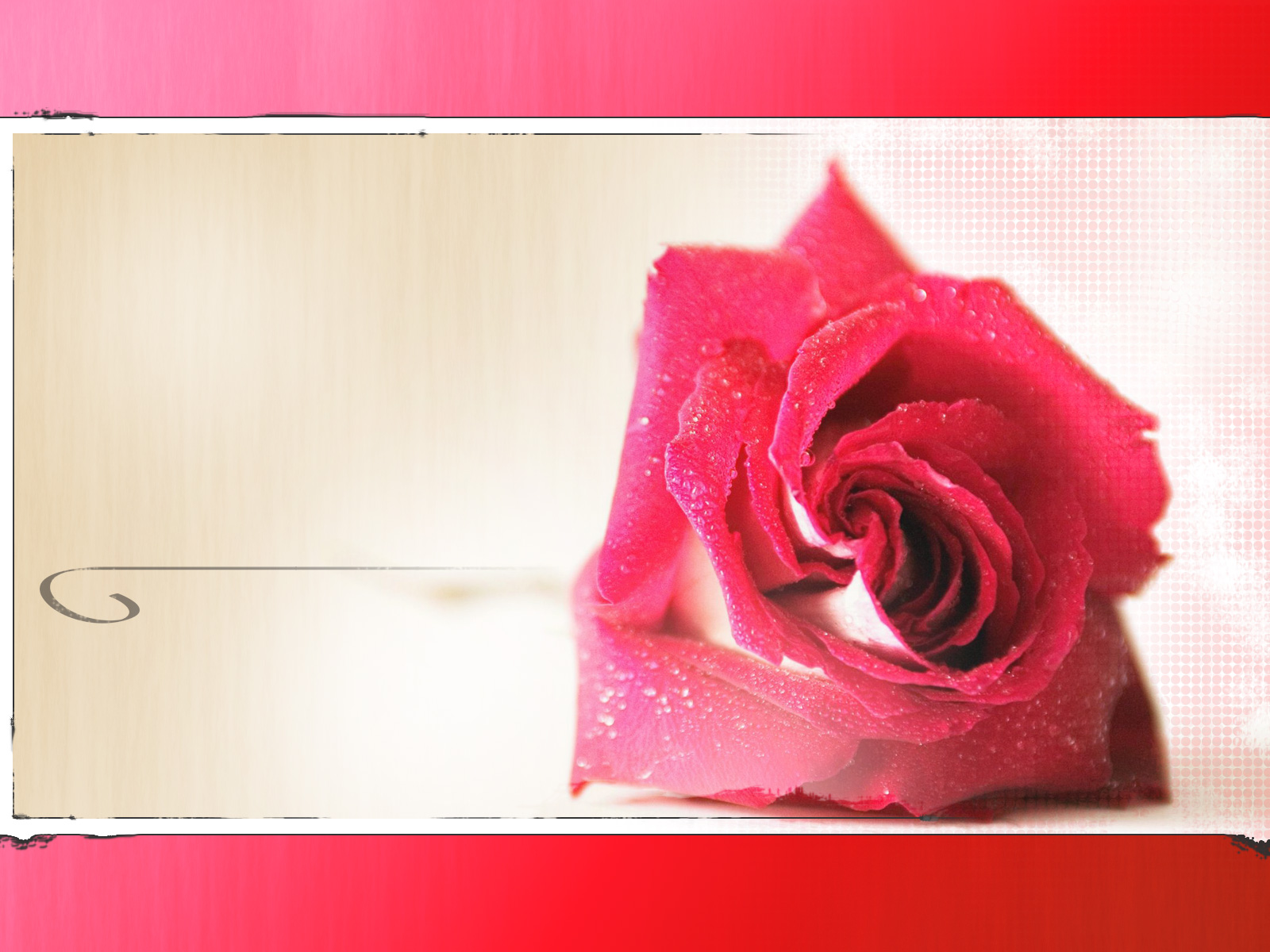 ИТОГ:							1 Петра 3:8
«Наконец (будьте) все единомысленны, сострадательны, братолюбивы, милосердны, дружелюбны, смиренномудры»
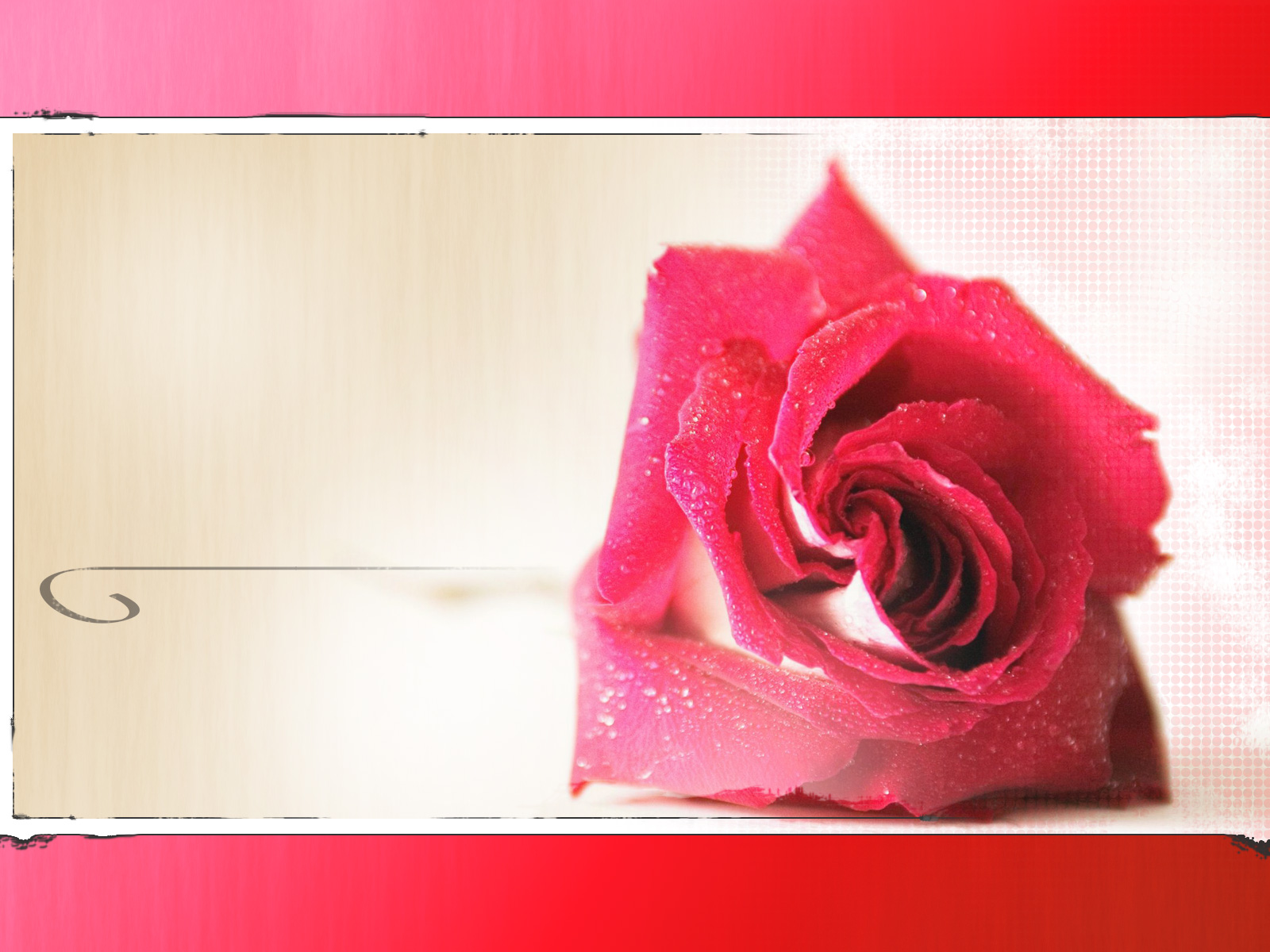 Таков Библейский образец духа гармонии между супругами!
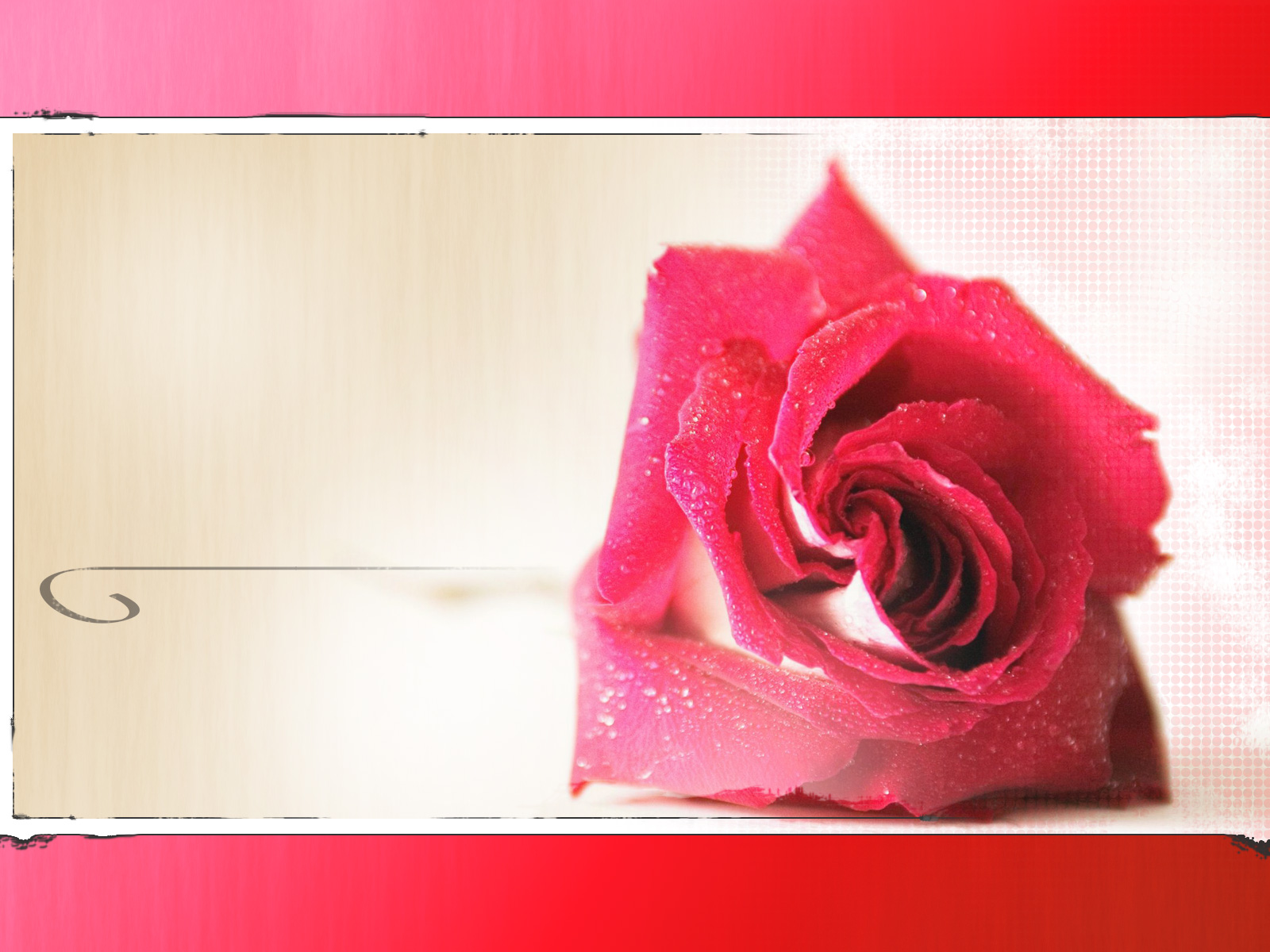 Ясные указания о том, как вести себя жене, имеющей неверующего мужа.1Петра 3:1-6
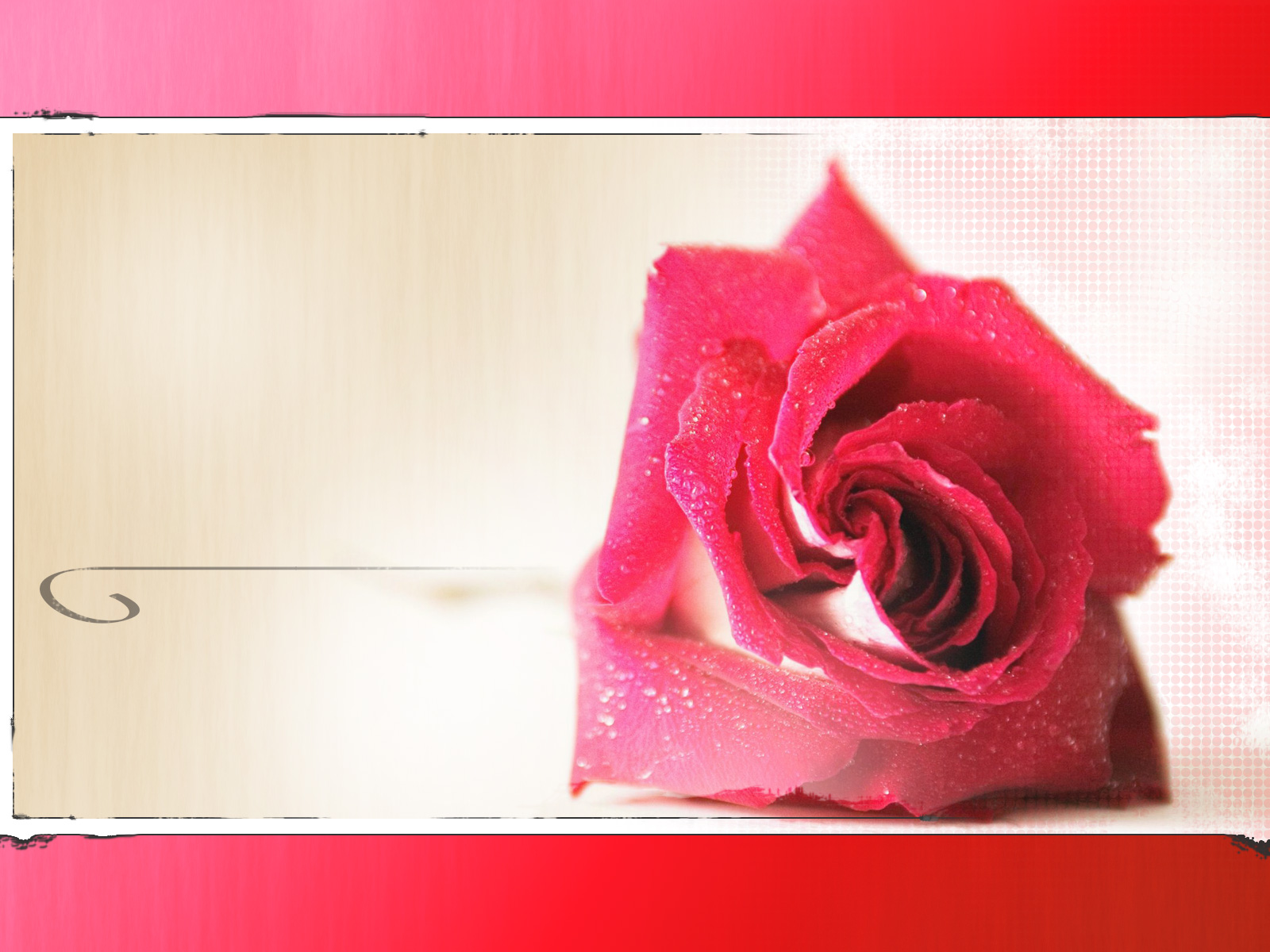 Человек, от которого муж меньше всего будет слушать о духовных вопросах, — это его жена.
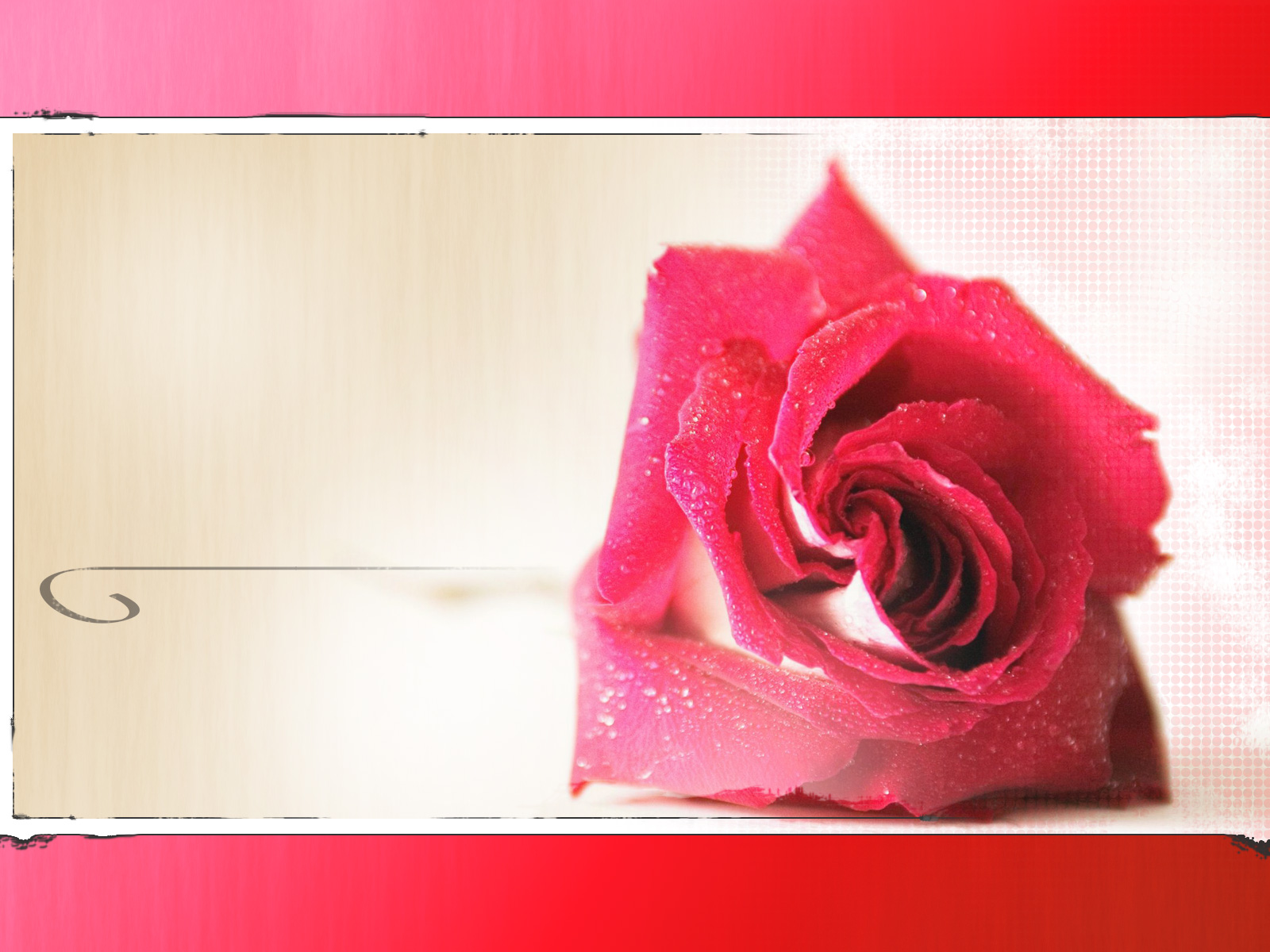 Естественное желание жены, обратившейся ко Христу, — видеть своего мужа присоединившимся к ней в ее новой жизни во Христе.
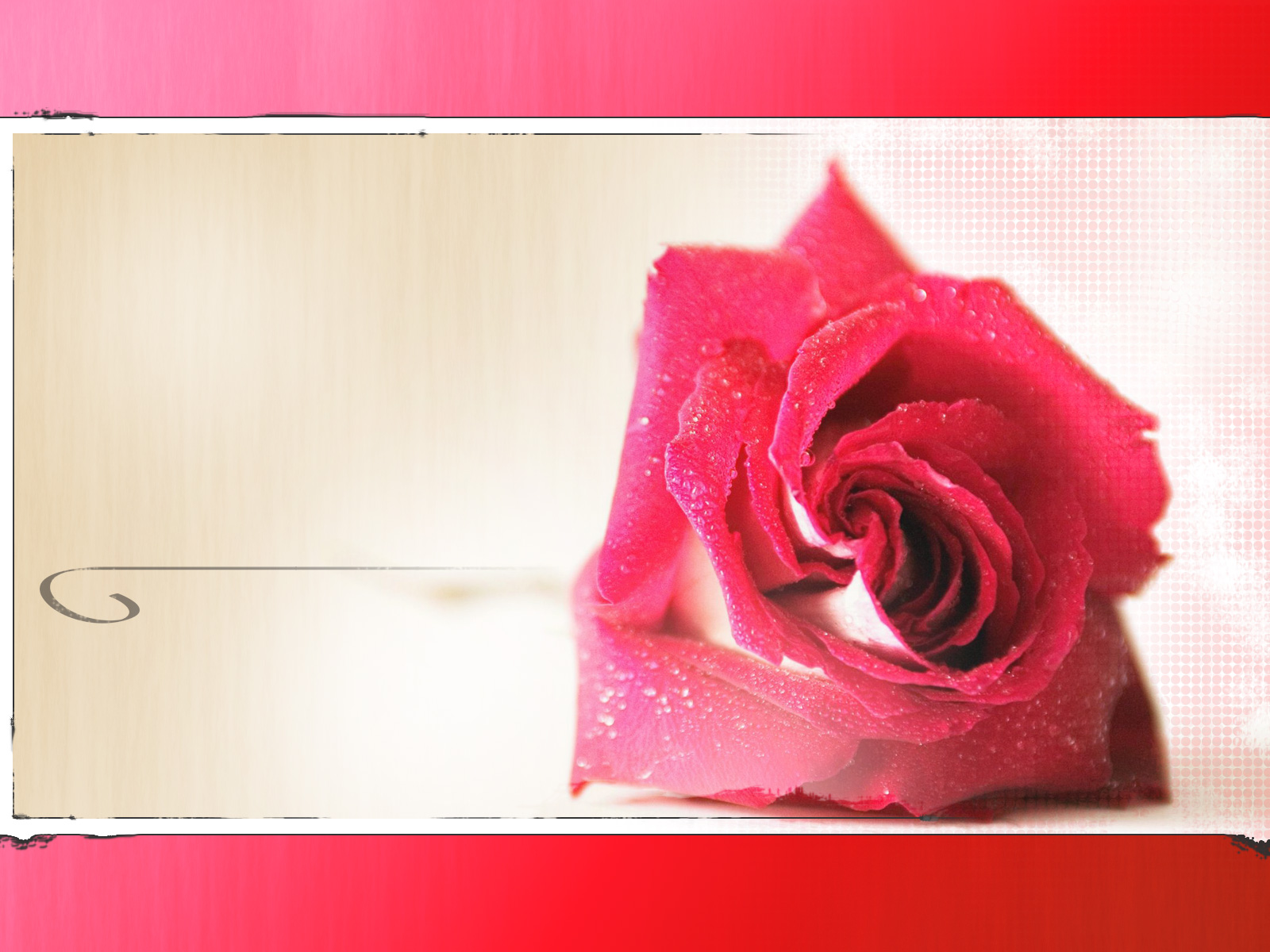 Это естественное и очень хорошее желание, и оно угодно Богу.
[Speaker Notes: Но Господь предупреждает также о том, чтобы не предпринимались попытки приобрести мужа неверным путем.]
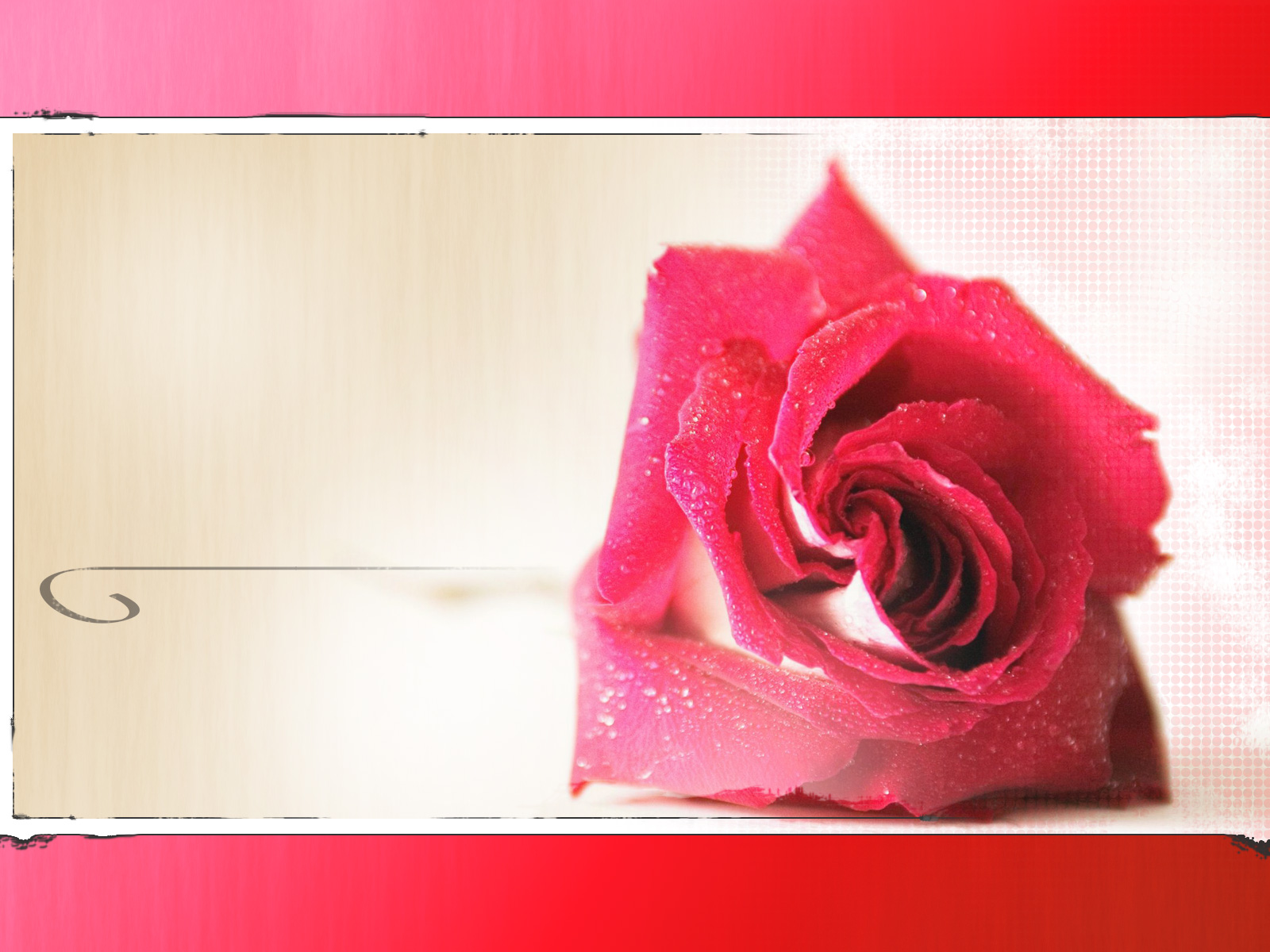 Неверный подход
Слушая христианские передачи не прибавляйте громкость!
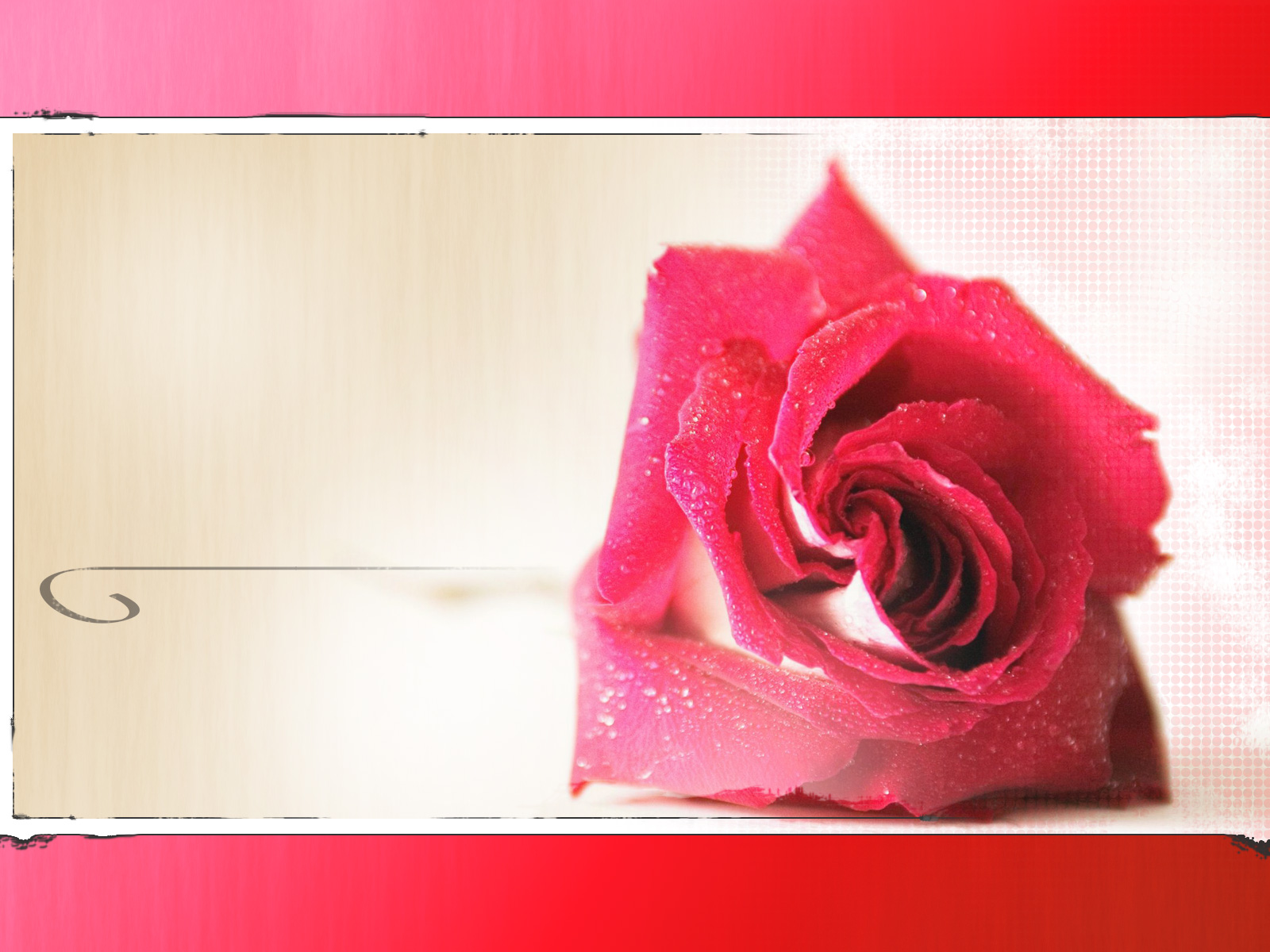 Верный подход
НЕ включать приемник так громко а обратить больше внимания на свой образ жизни.
[Speaker Notes: Вместо того, чтобы засыпать мужа проповедями, попробуй окружить его любовью и заботой.]
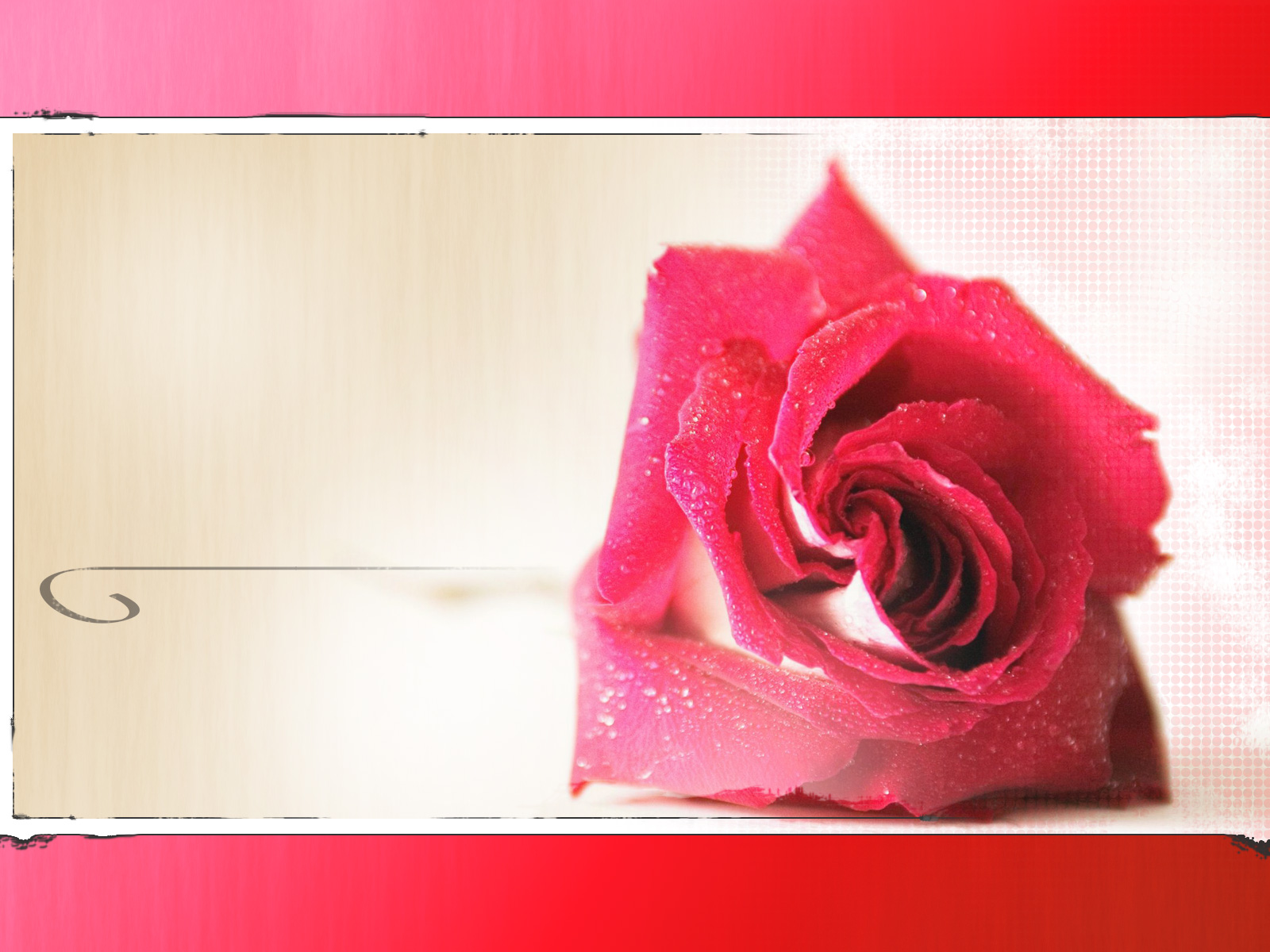 Радиовещание способствовало обращению большого количества людей, которые раньше не слышали Евангелия, но оно никогда не должно использоваться как средство нападения.
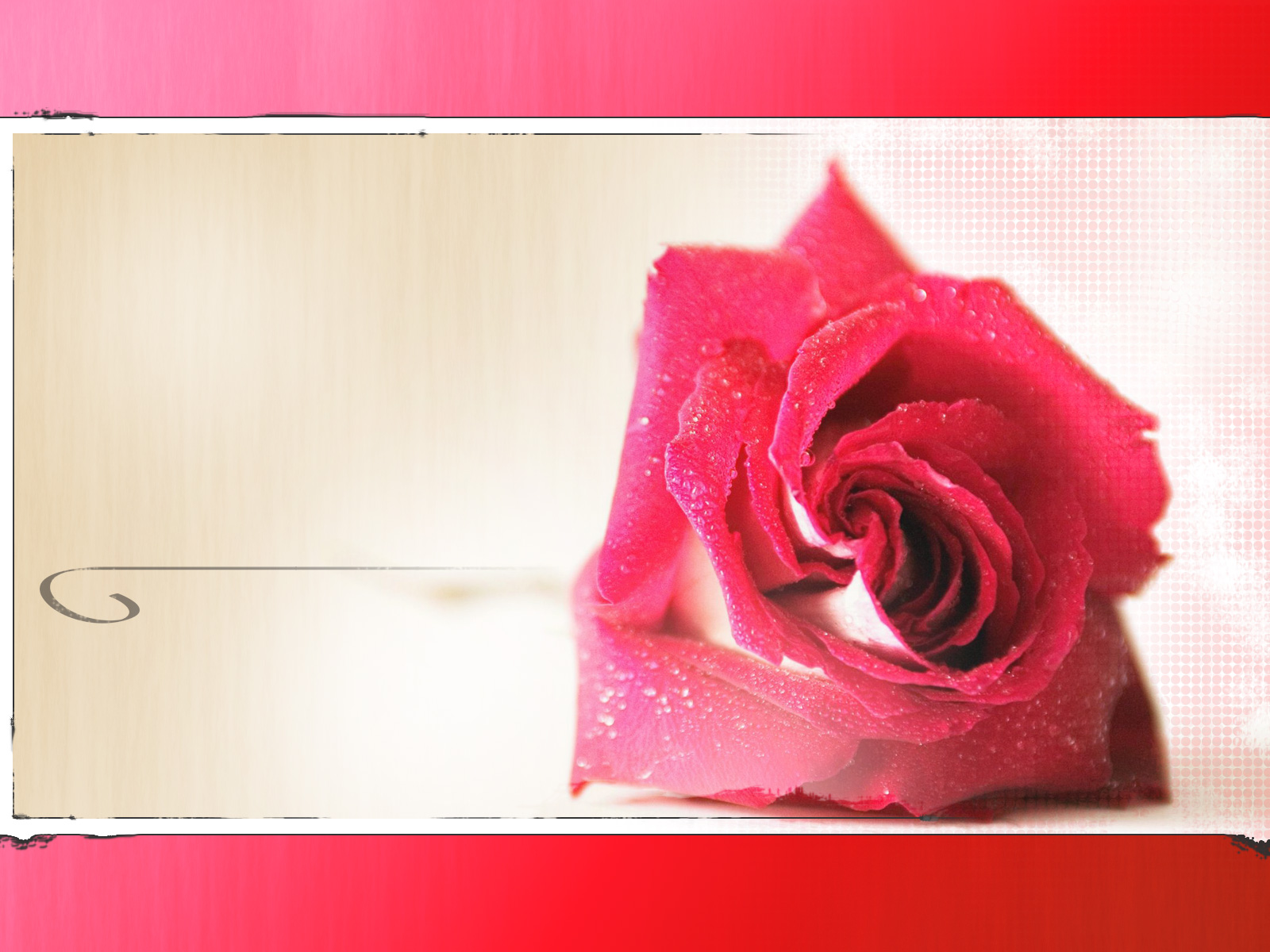 Очень важно, чтобы жена не отчитывала мужа и не проповедовала ему.
[Speaker Notes: Она не должна обманом или хитростью принуждать его, ходить в церковь]
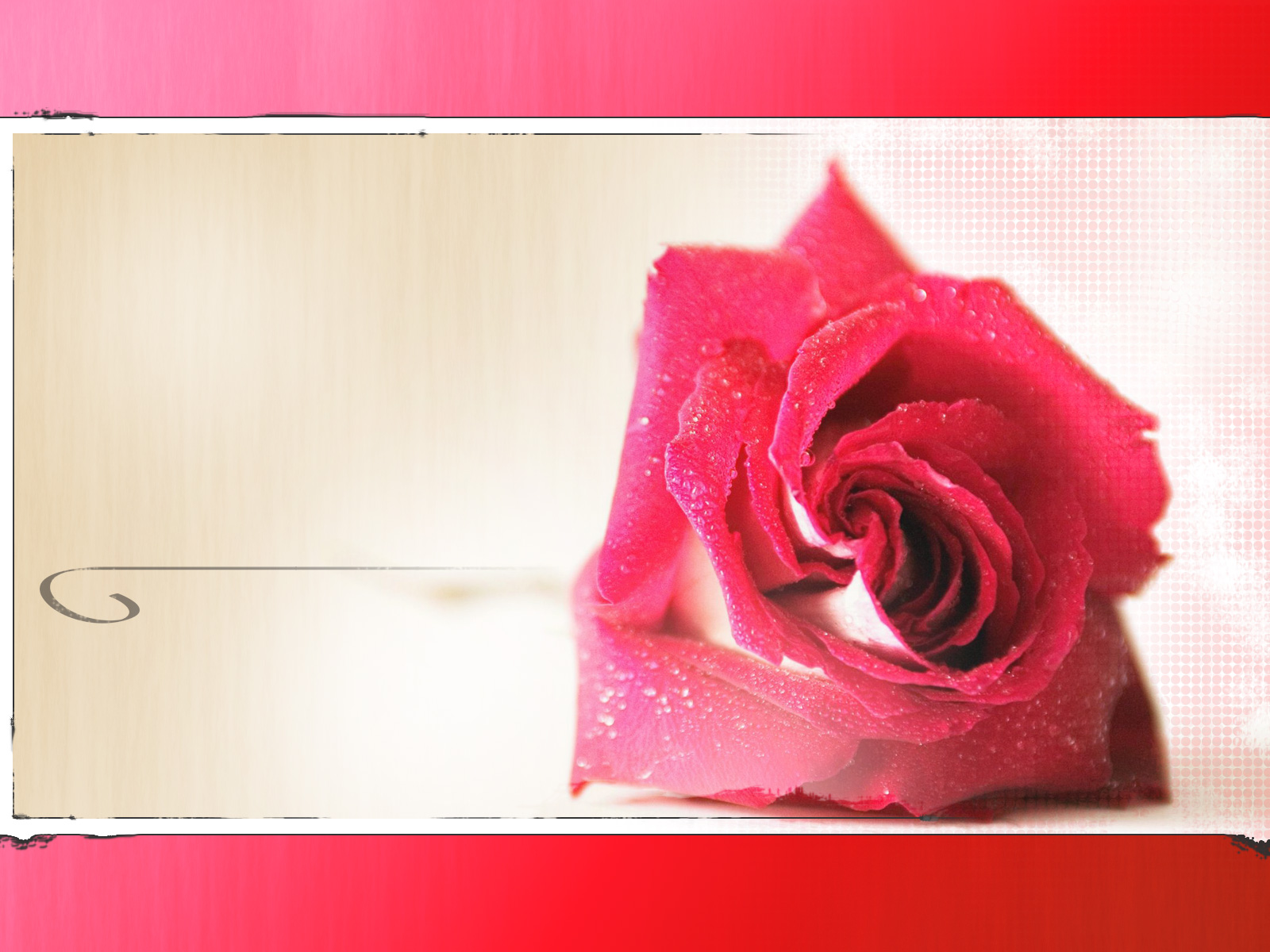 Во все века жены использовали подобную тактику, пытаясь привести ко Христу своих мужей.
[Speaker Notes: Что удивительно, несколько раз им все-таки удалось это!]
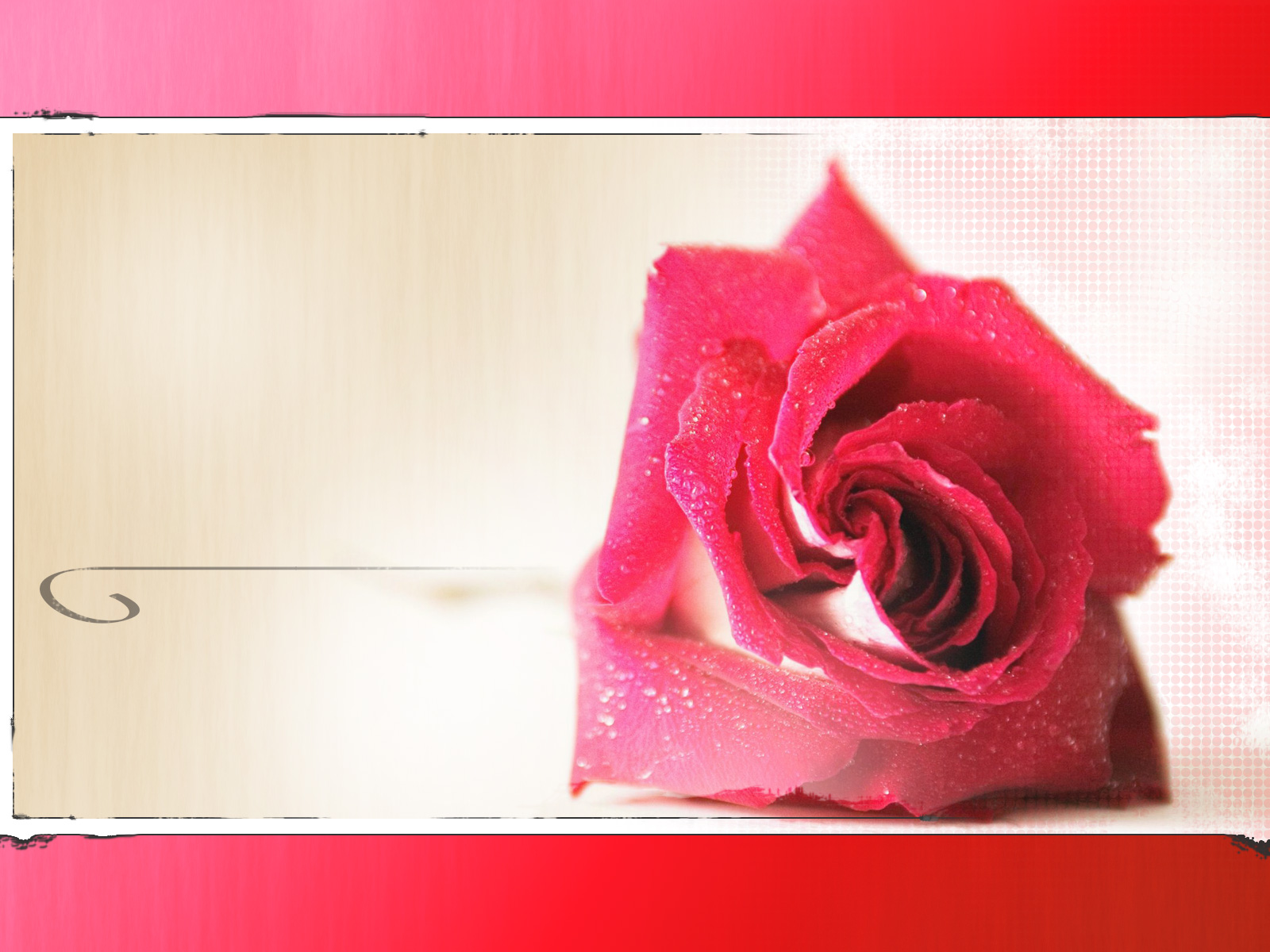 Однако, гораздо чаще, они скорее отталкивали своих мужей от Евангелия, а не приближали к нему.
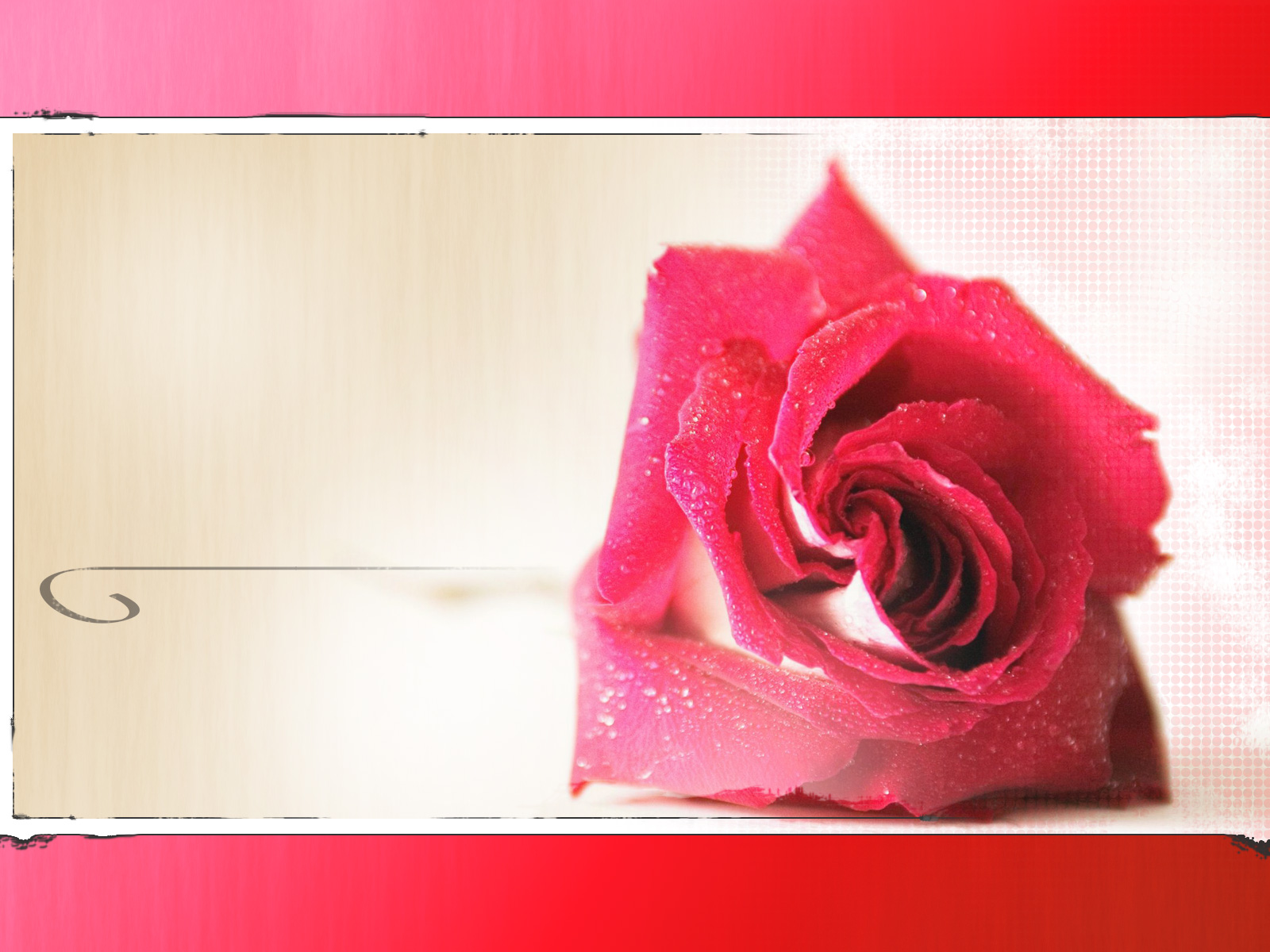 Мужья отвергают такие попытки.
И самое худшее, что может сделать жена, по отношению к своему мужу, — это начать ворчать или пилить его, чтобы он принял Евангелие.
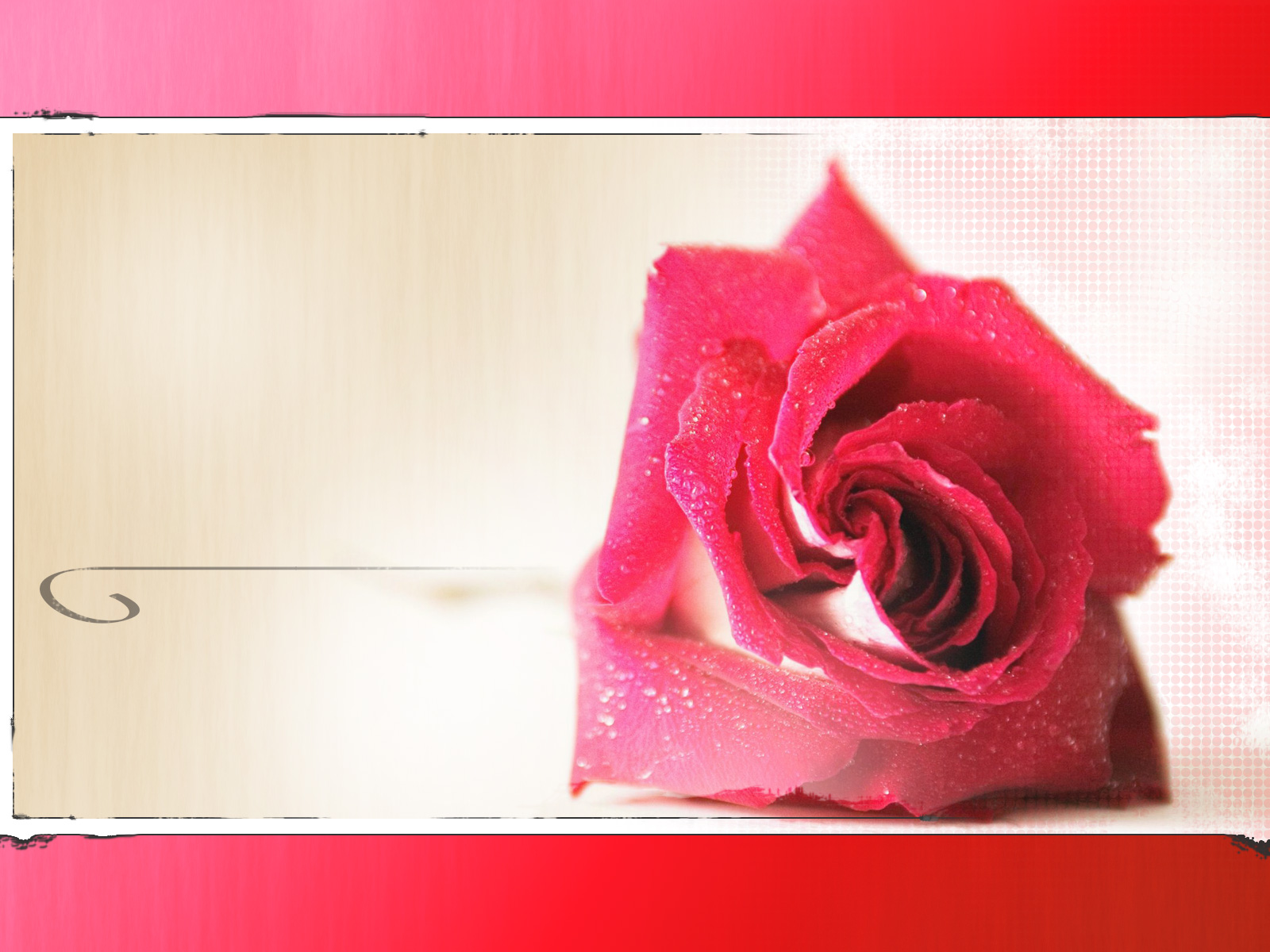 Есть метод, который не будет отвергнут, и заключается он в стараниях жены стать замечательным человеком.
[Speaker Notes: Именно этому методу Библия и Апостол Петр придают особое значение.]
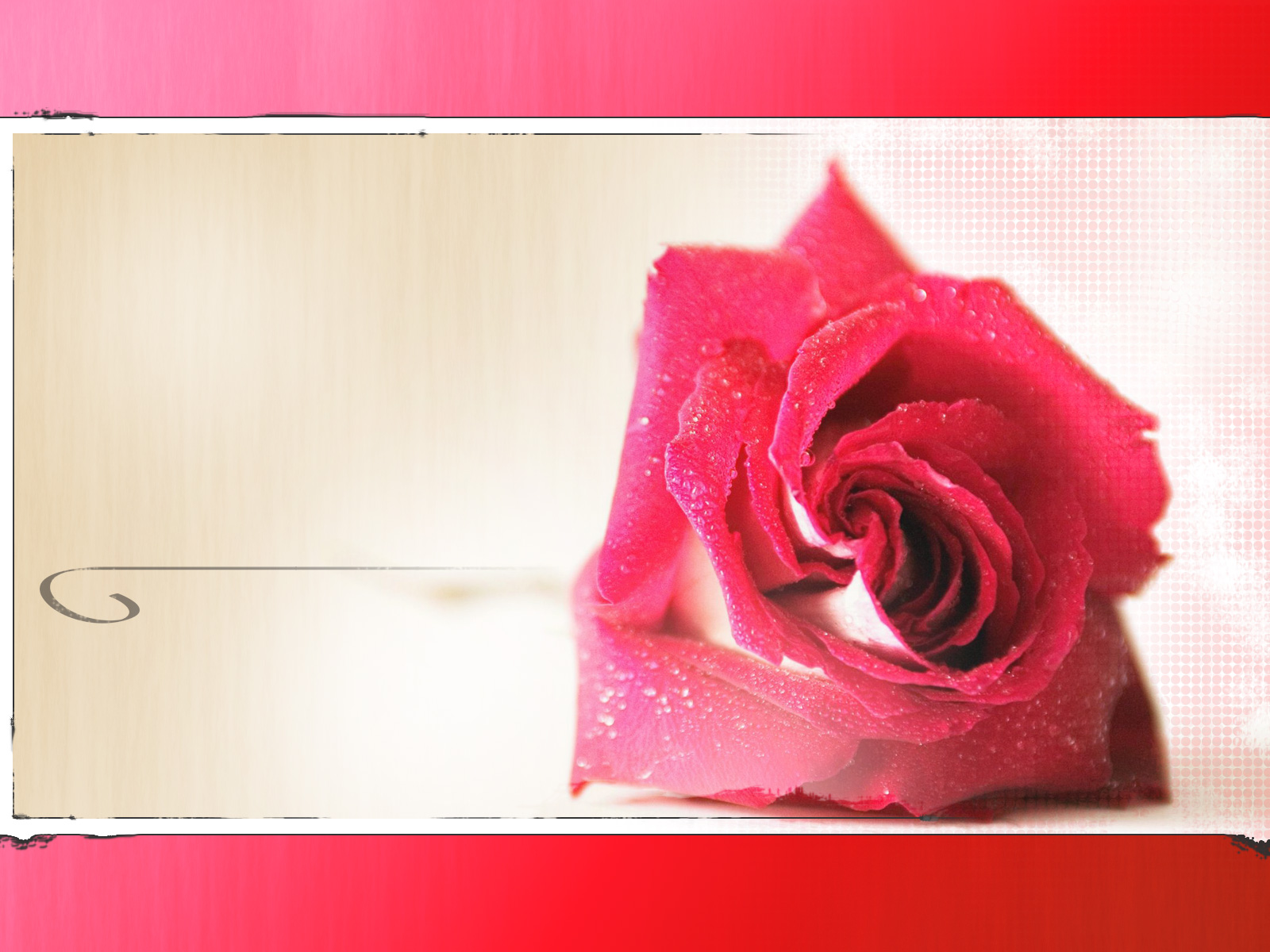 Жене следует стараться приобрести своего мужа не словами, а своим поведением.
[Speaker Notes: Но это, конечно, не значит, что никогда и никому не следует познакомить его с Евангельской вестью. Конечно, это нужно. Никто еще не был спасен иначе, как через принятие верой Христа. «Вера от слышания, а слышание от Слова Божия».]
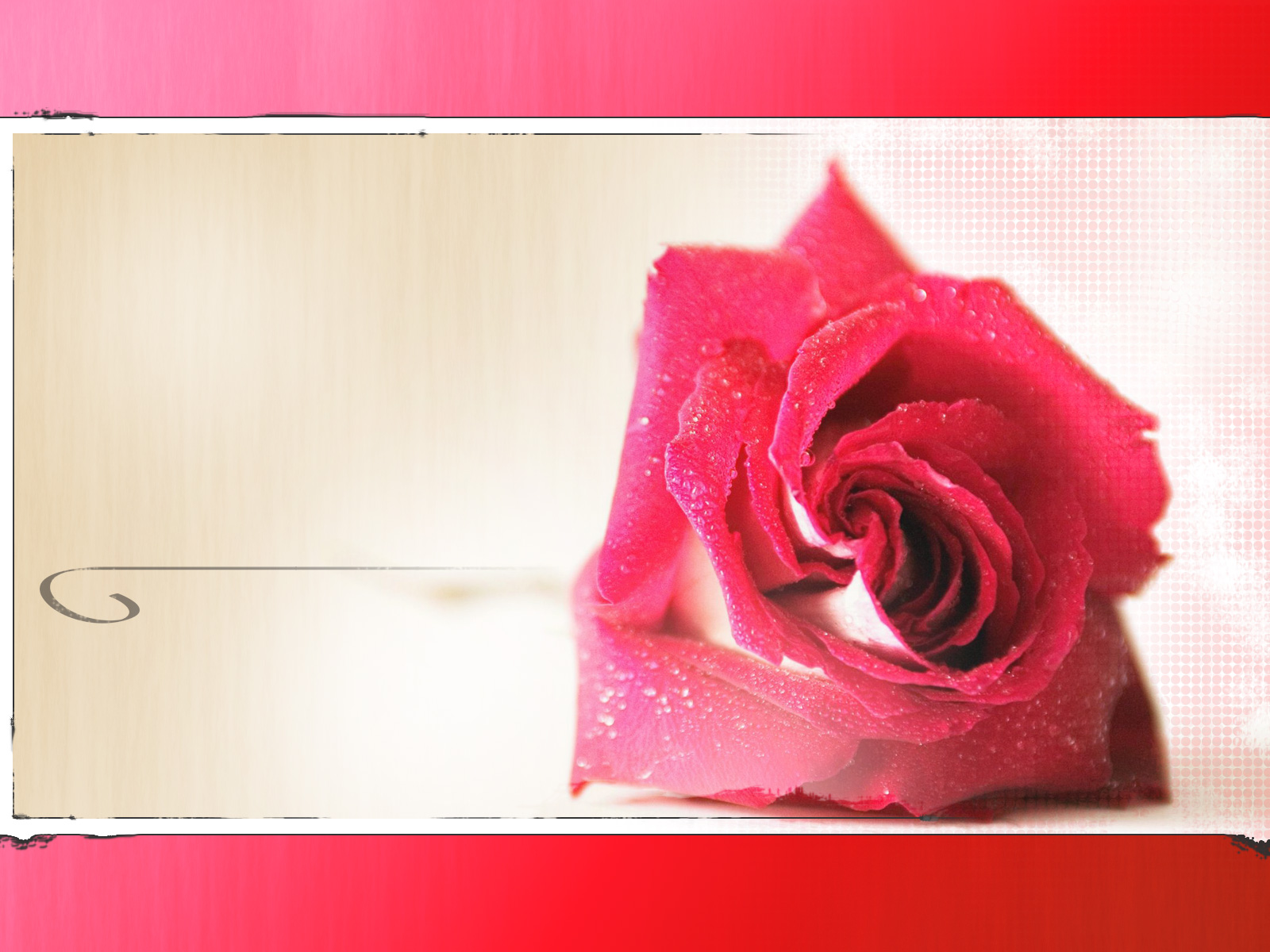 Библия ясно говорит нам о том, что мужа легче приобрести для Христа без постоянного пиления, разговоров и проповедования
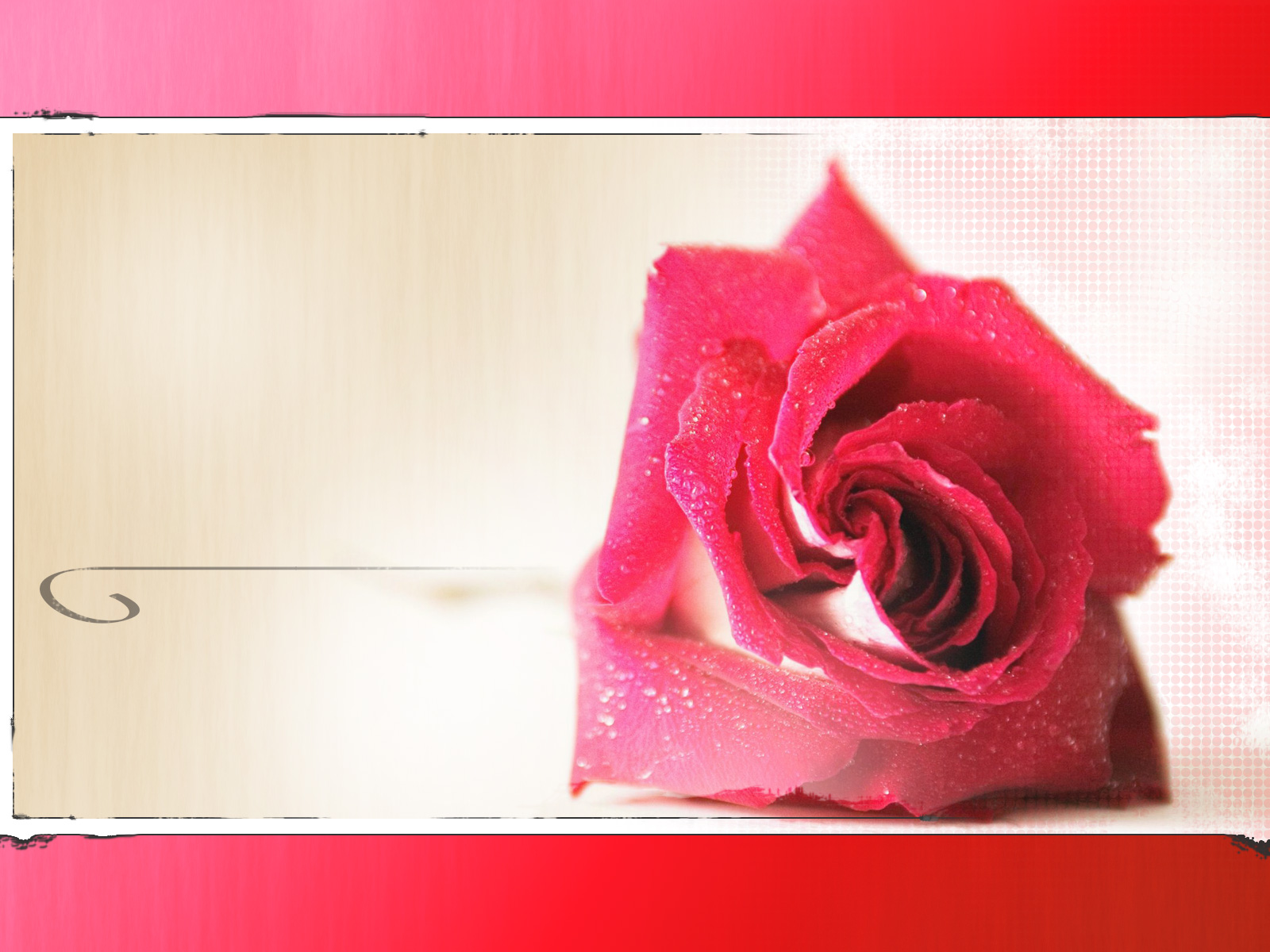 В жизни жены настолько ярко должен отражаться образ Христа, чтобы мужу тоже захотелось разделить с ней это преображающее переживание обращения ко Христу.
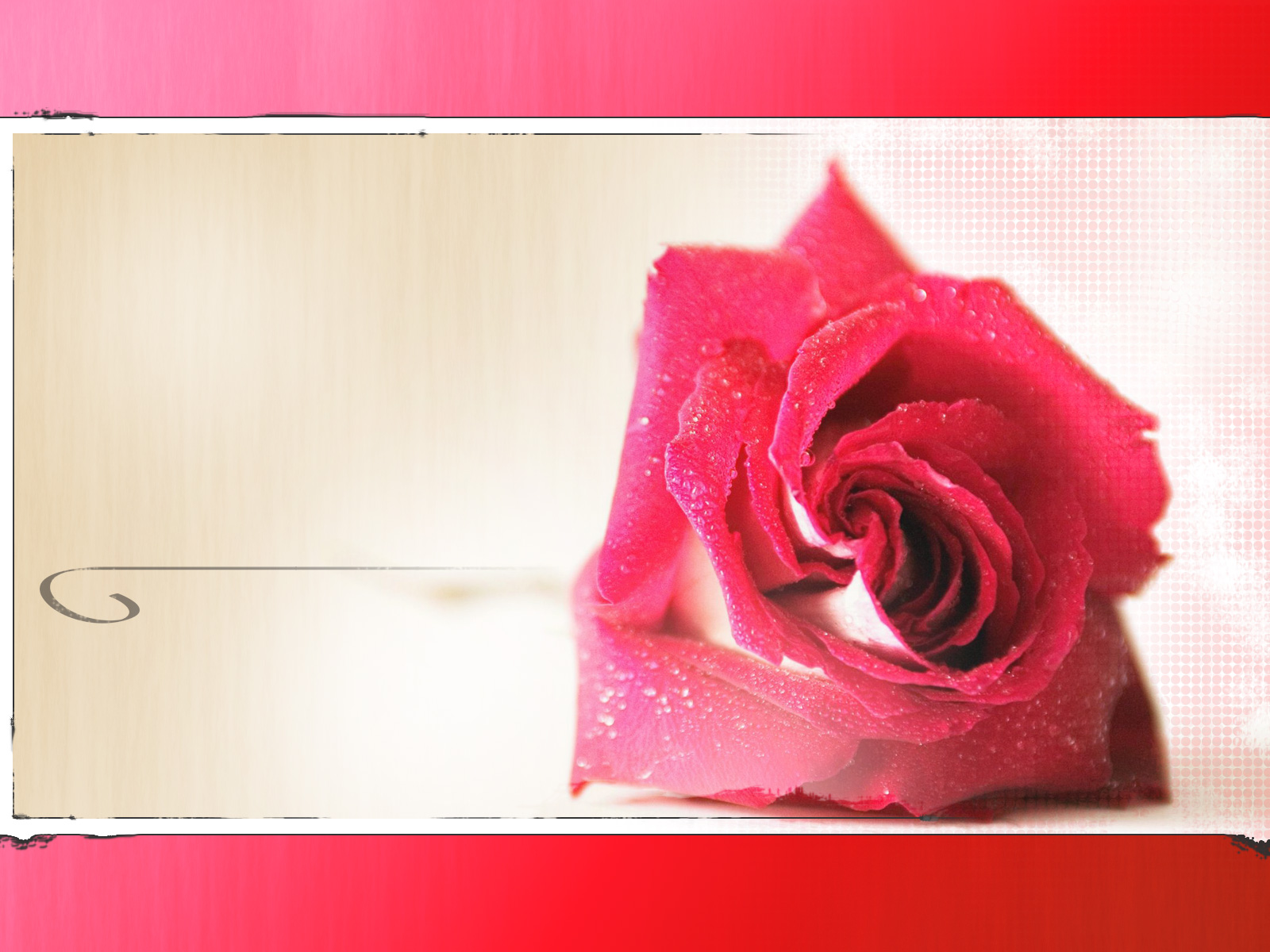 Самый эффективный метод
Жизнь, отражающая Иисуса Христа, и постоянная молитва являются самым эффективным методом свидетельства неверующему мужу.
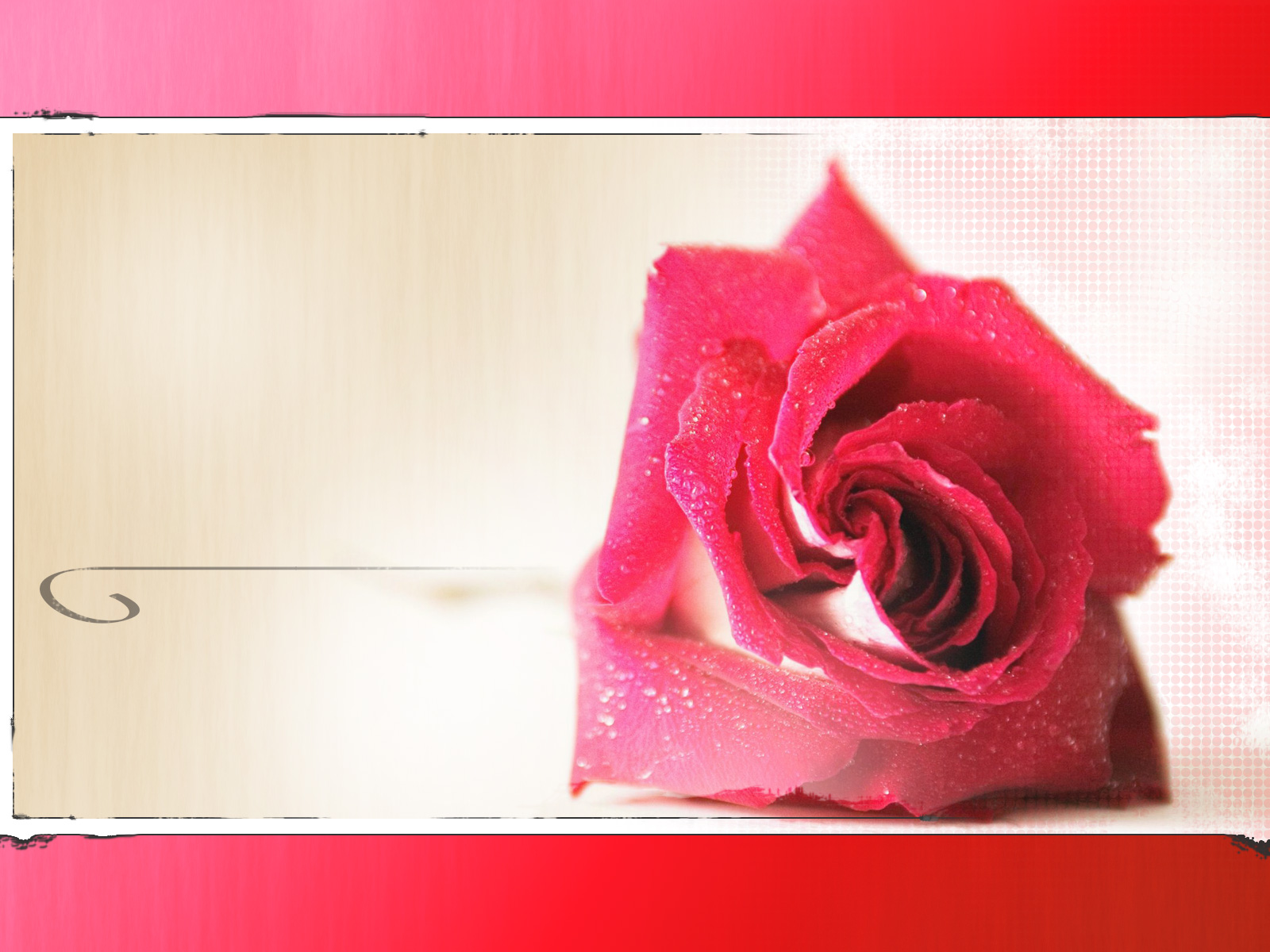 Несколько советов, которые укрепят ваше свидетельство в семье.
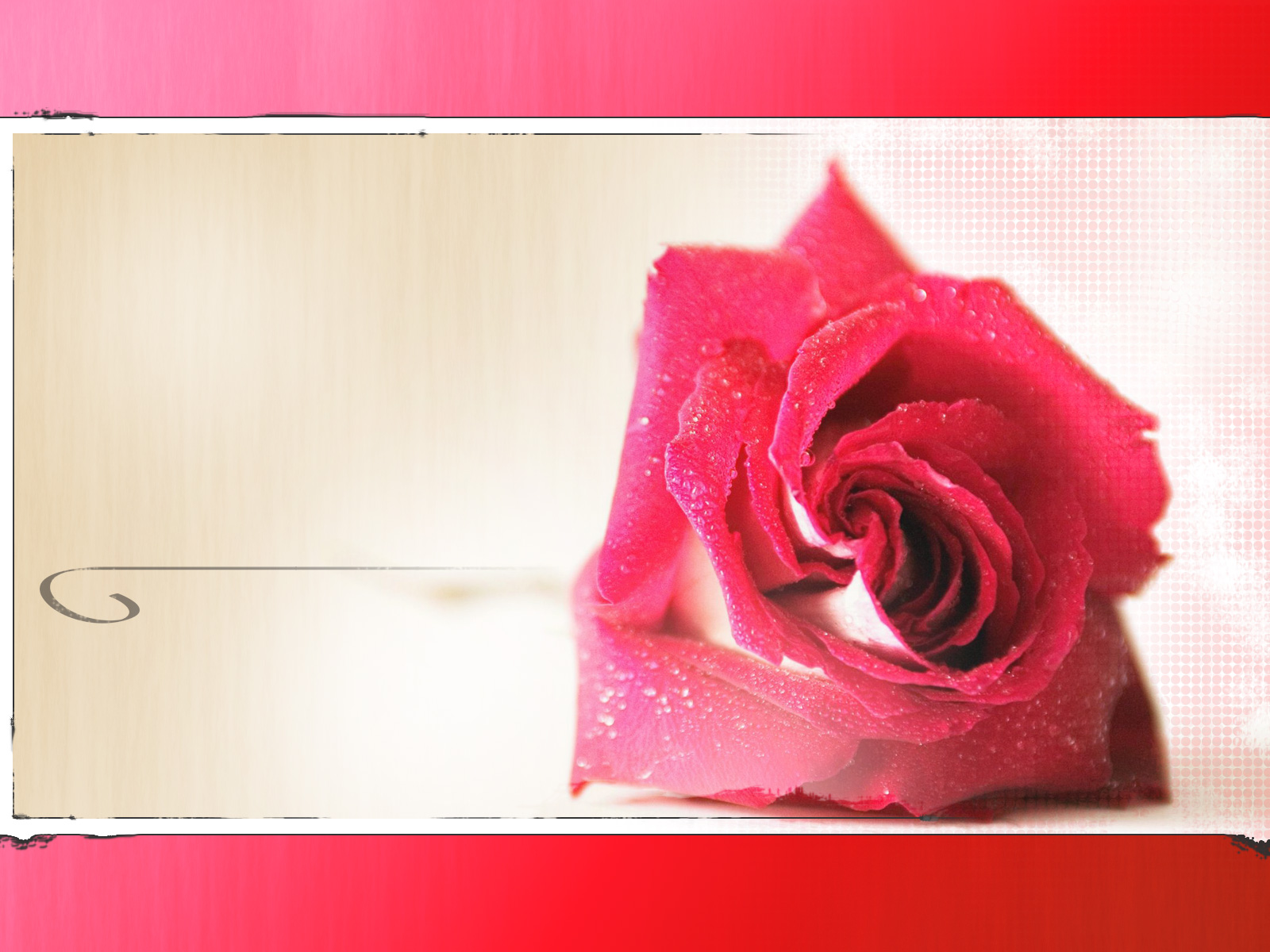 Во-первых, не забывайте, что тон вашего голоса так же важен, как и смысл сказанных вами слов.
[Speaker Notes: Интонации, выражение вашего лица, жесты — часто могут передать больше, чем ваши слова.]
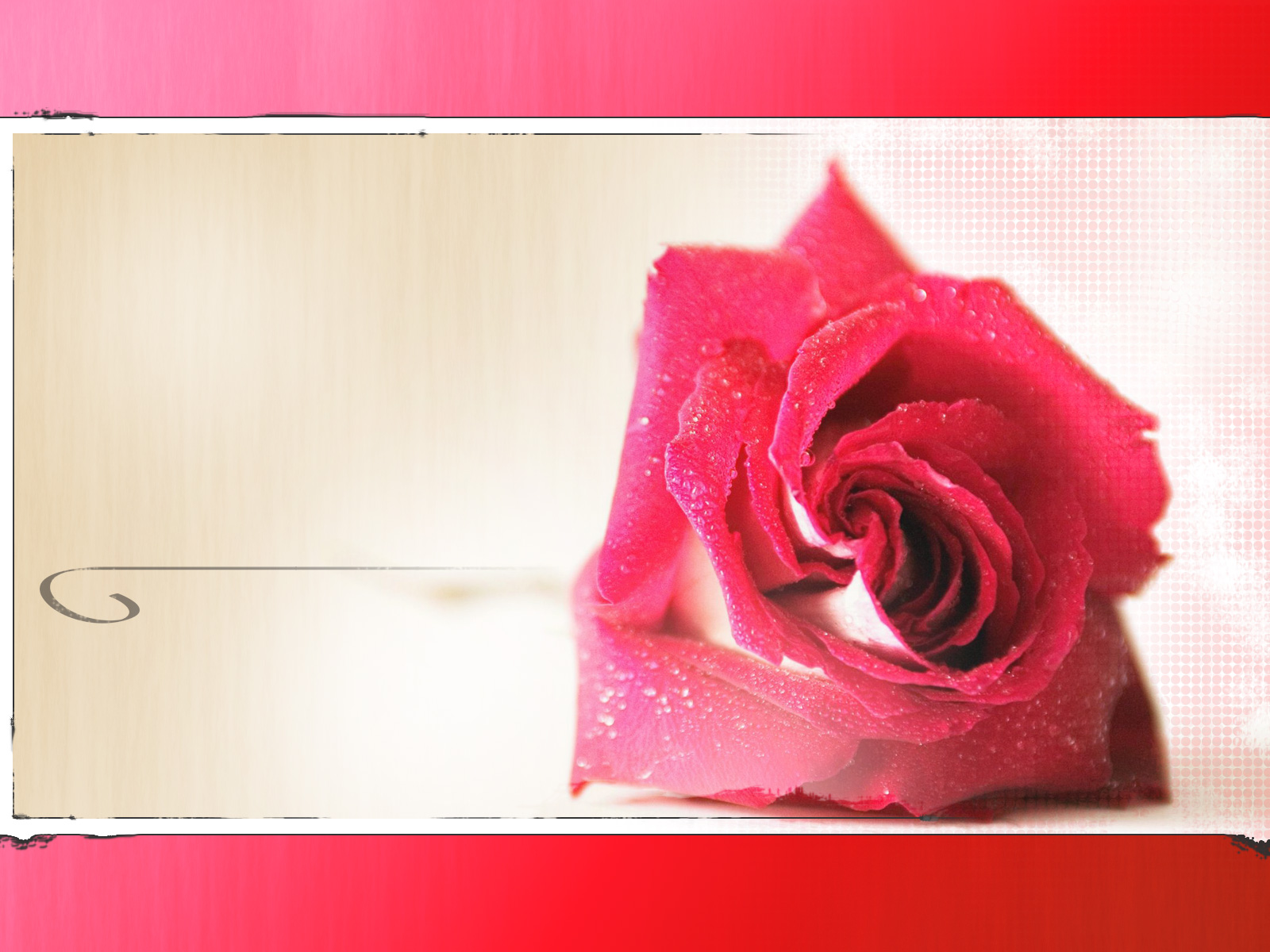 Каждый раз, разговаривая с кем-либо, в действительности, вы одновременно говорите на двух языках.
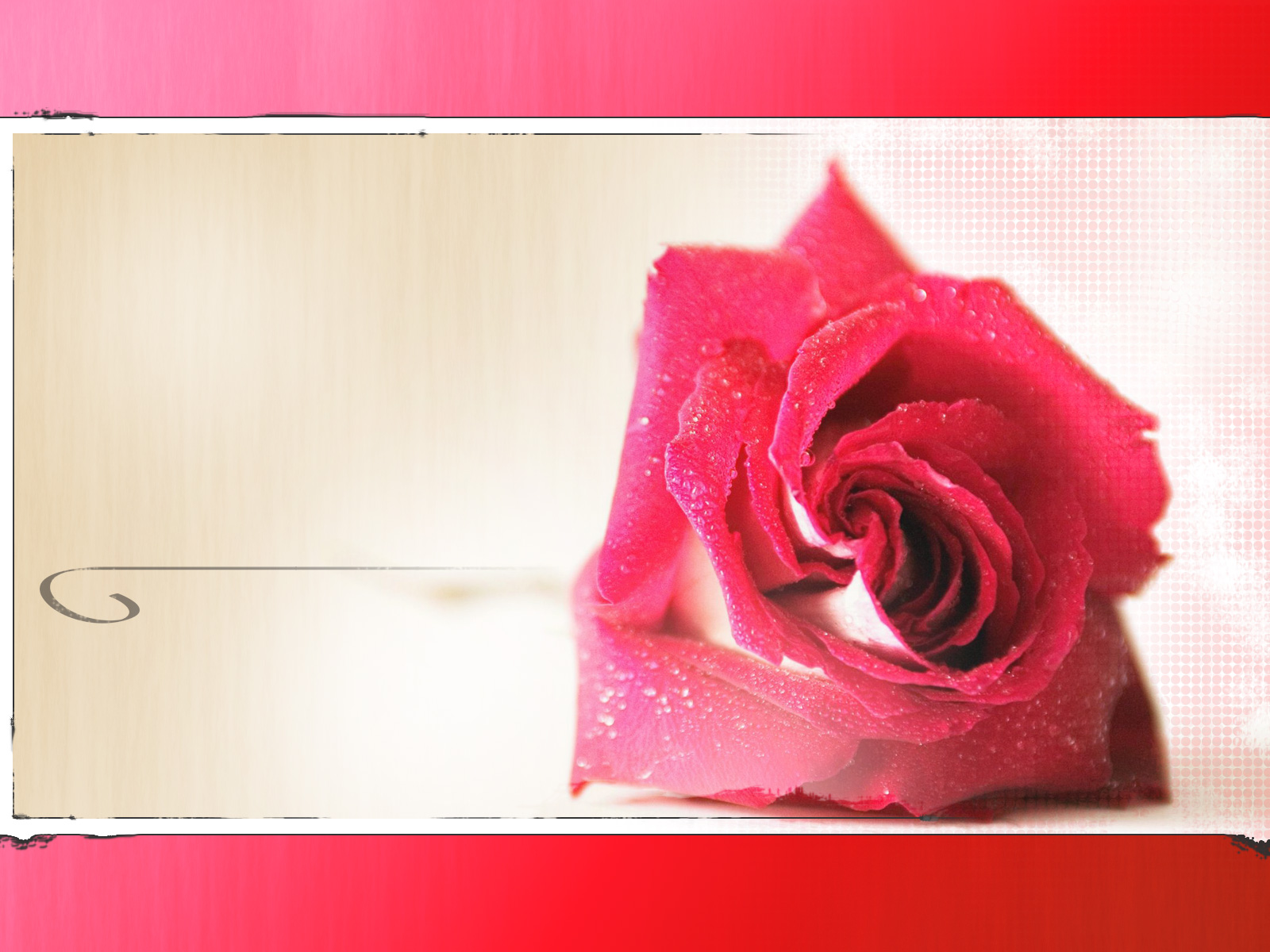 Один язык — это язык ваших слов, другой язык — это язык ваших чувств, ваше отношение, которое кроется за словами.
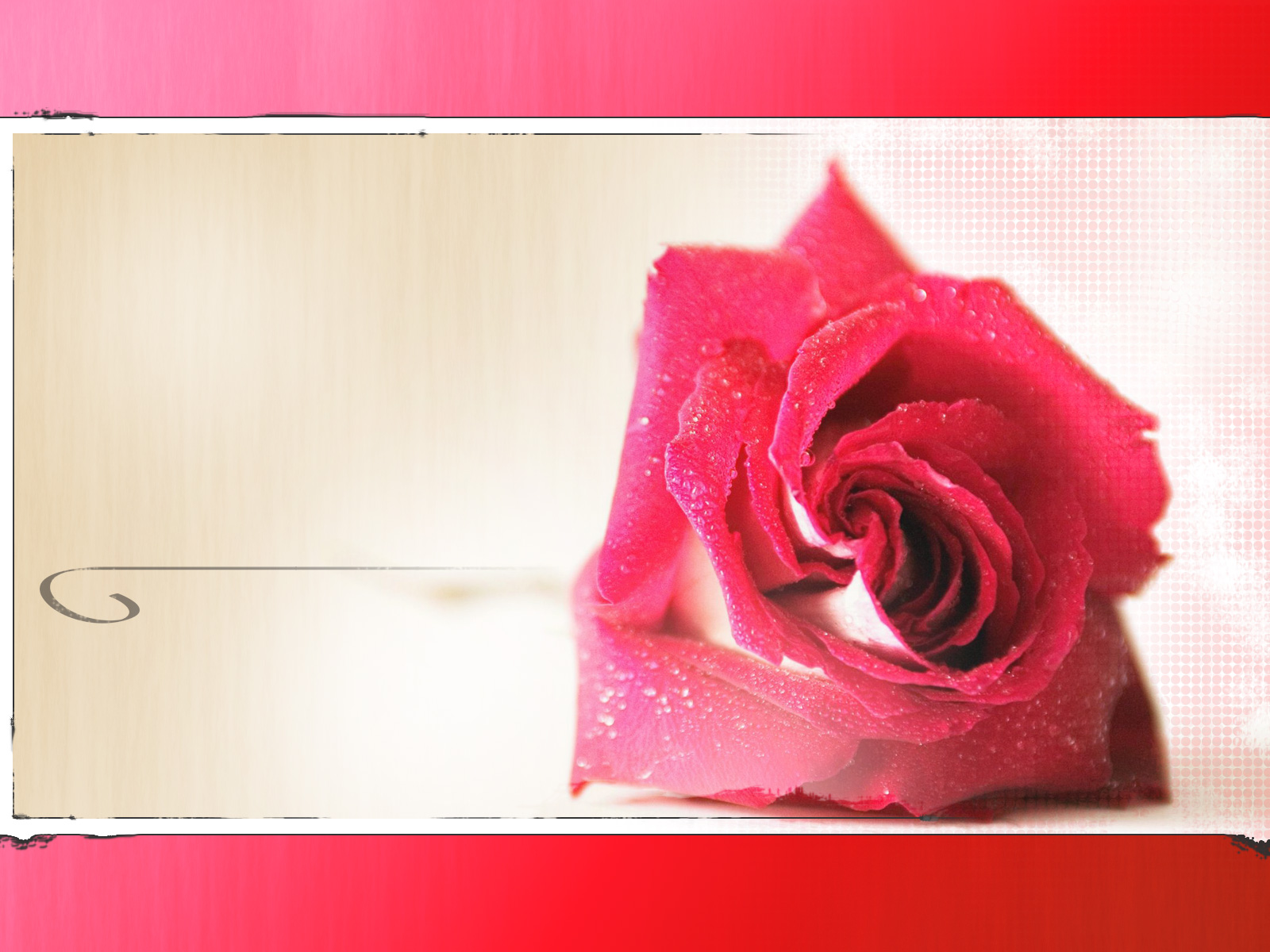 Очень часто эти два языка резко противоречат друг другу.
[Speaker Notes: Когда подобное случается, язык ваших чувств обесценивает сказанное словами.]
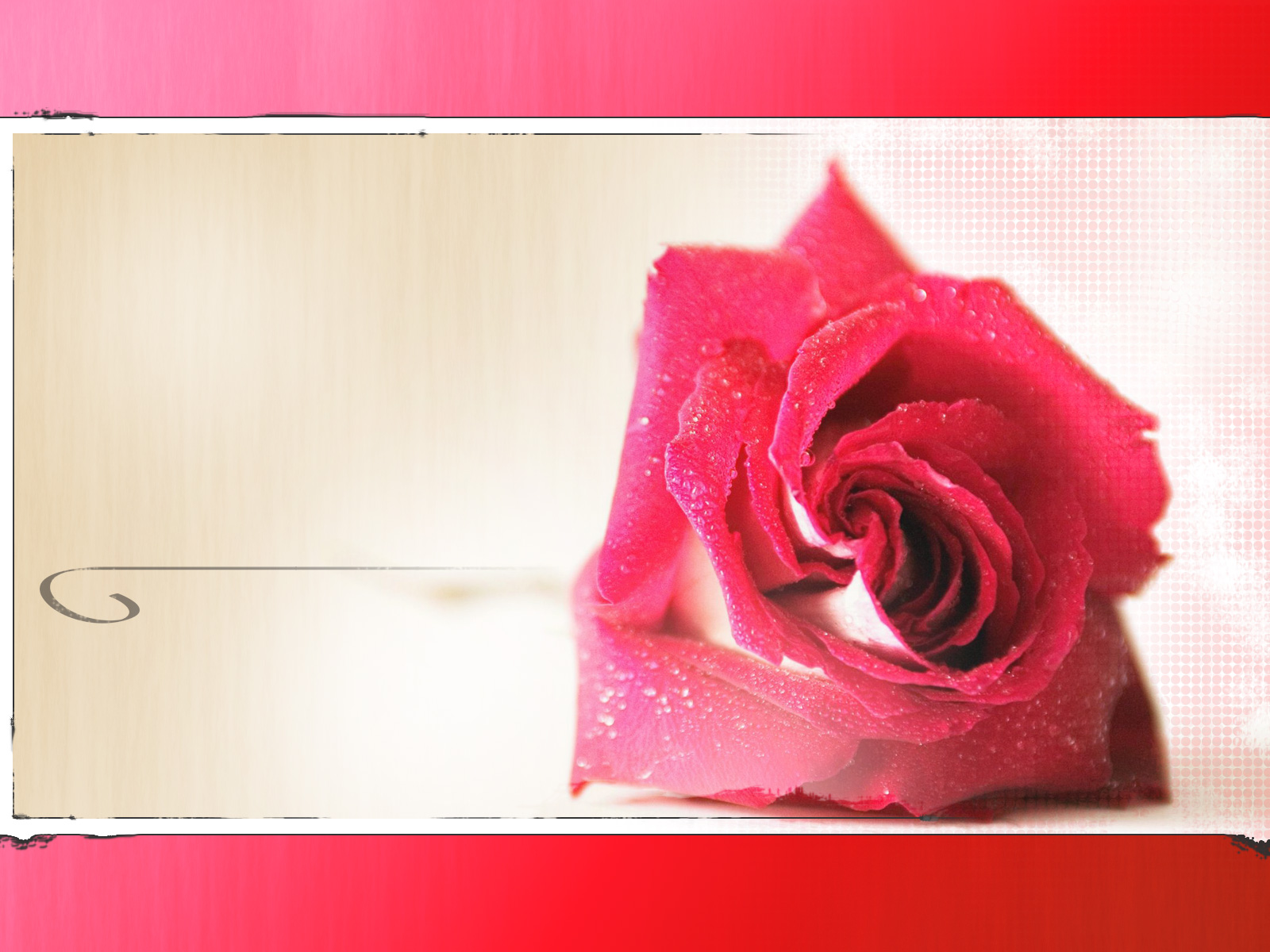 Такая формулировка может показаться сложной, но в действительности это означает, что в разговоре с вашим мужем чувства, выраженные по отношению к нему, производят большее впечатление, чем сказанные вами слова
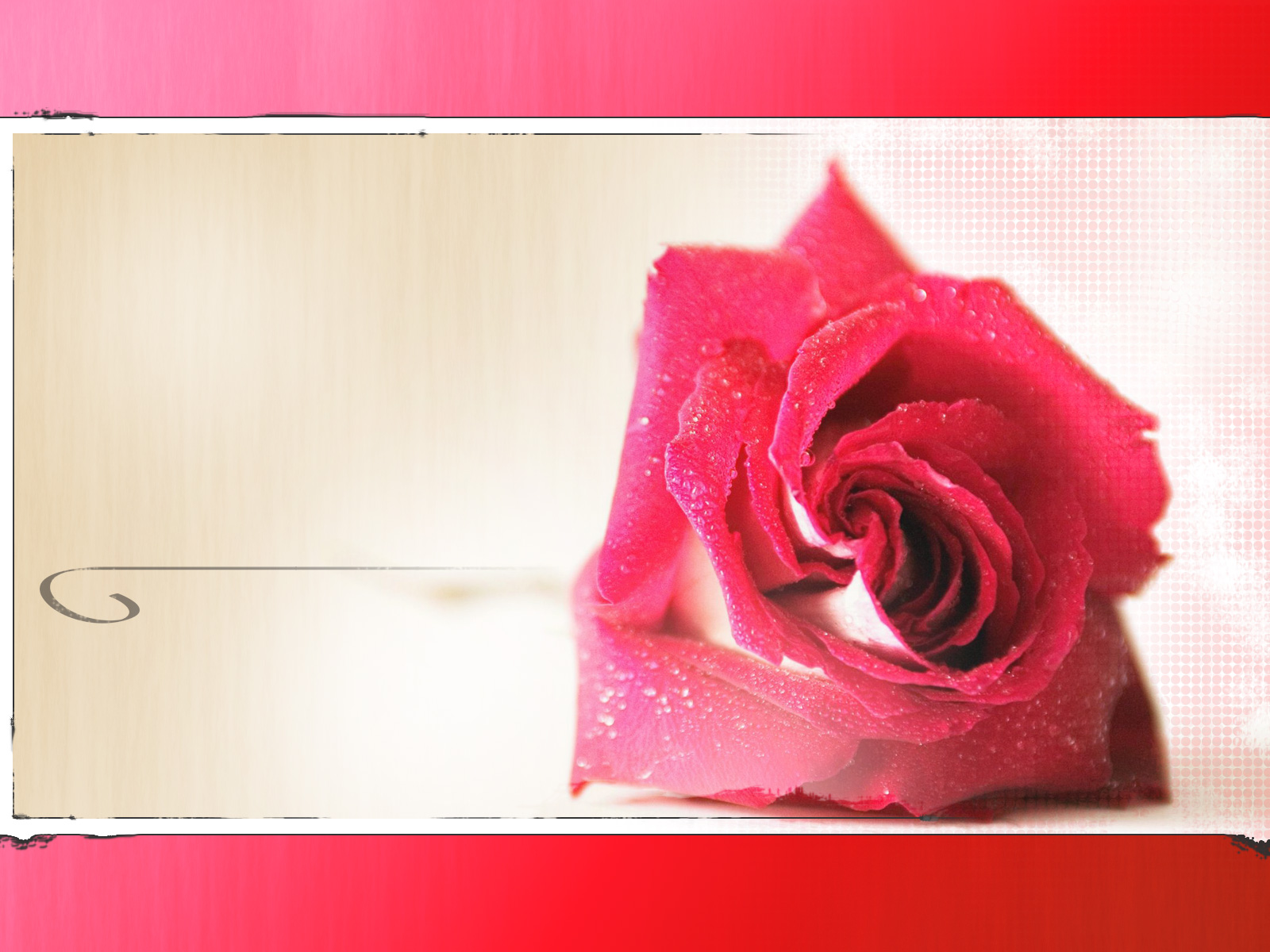 Не кажется ли вам порой, что сказанные слова никак не воспринимаются?
[Speaker Notes: Библия предлагает выход из подобного затруднения: говорите с любовью!]
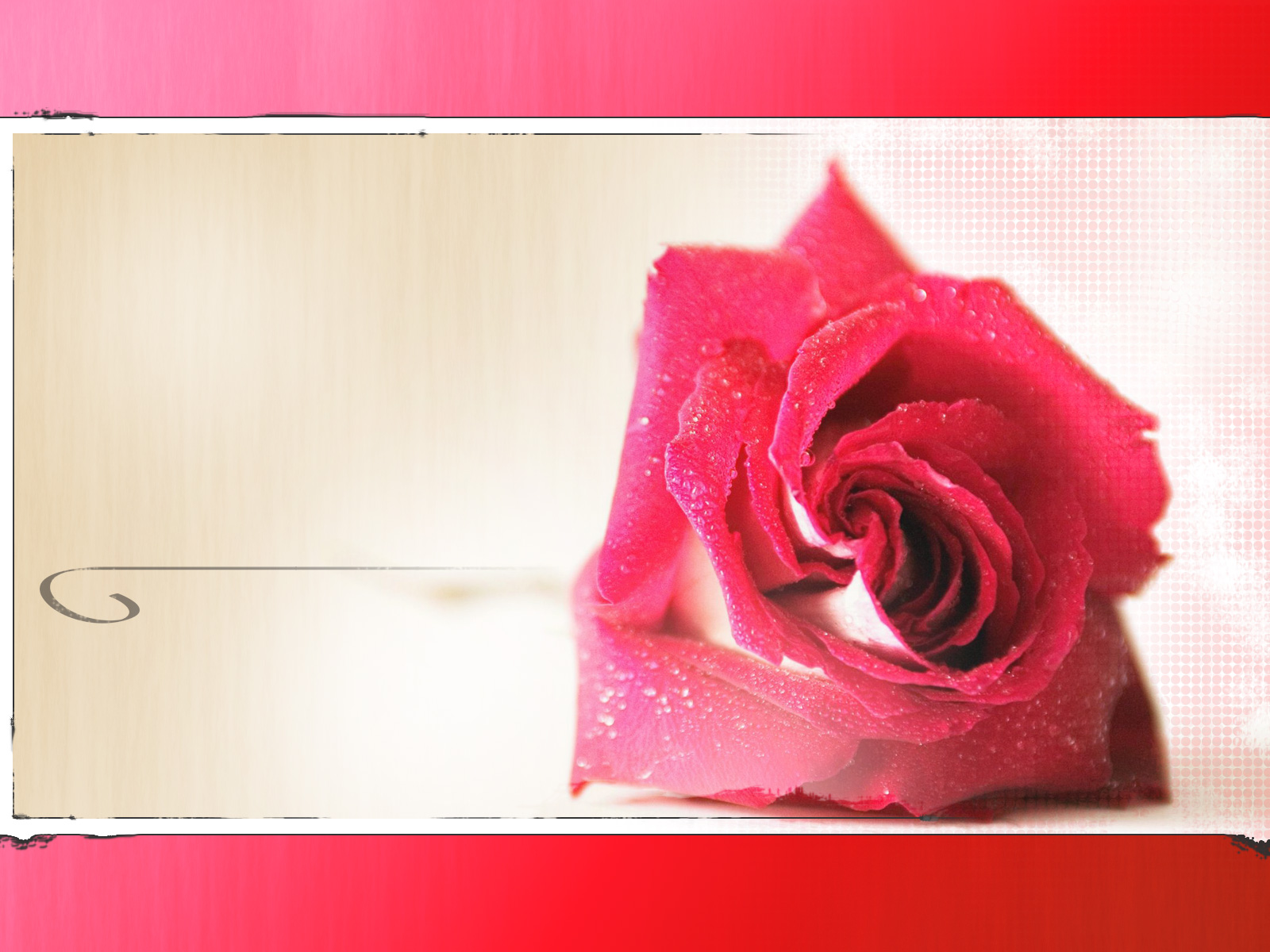 Апостол Павел говорит: «Если я говорю языками человеческими и ангельскими, а любви не имею, то я — медь звенящая, или кимвал звучащий».
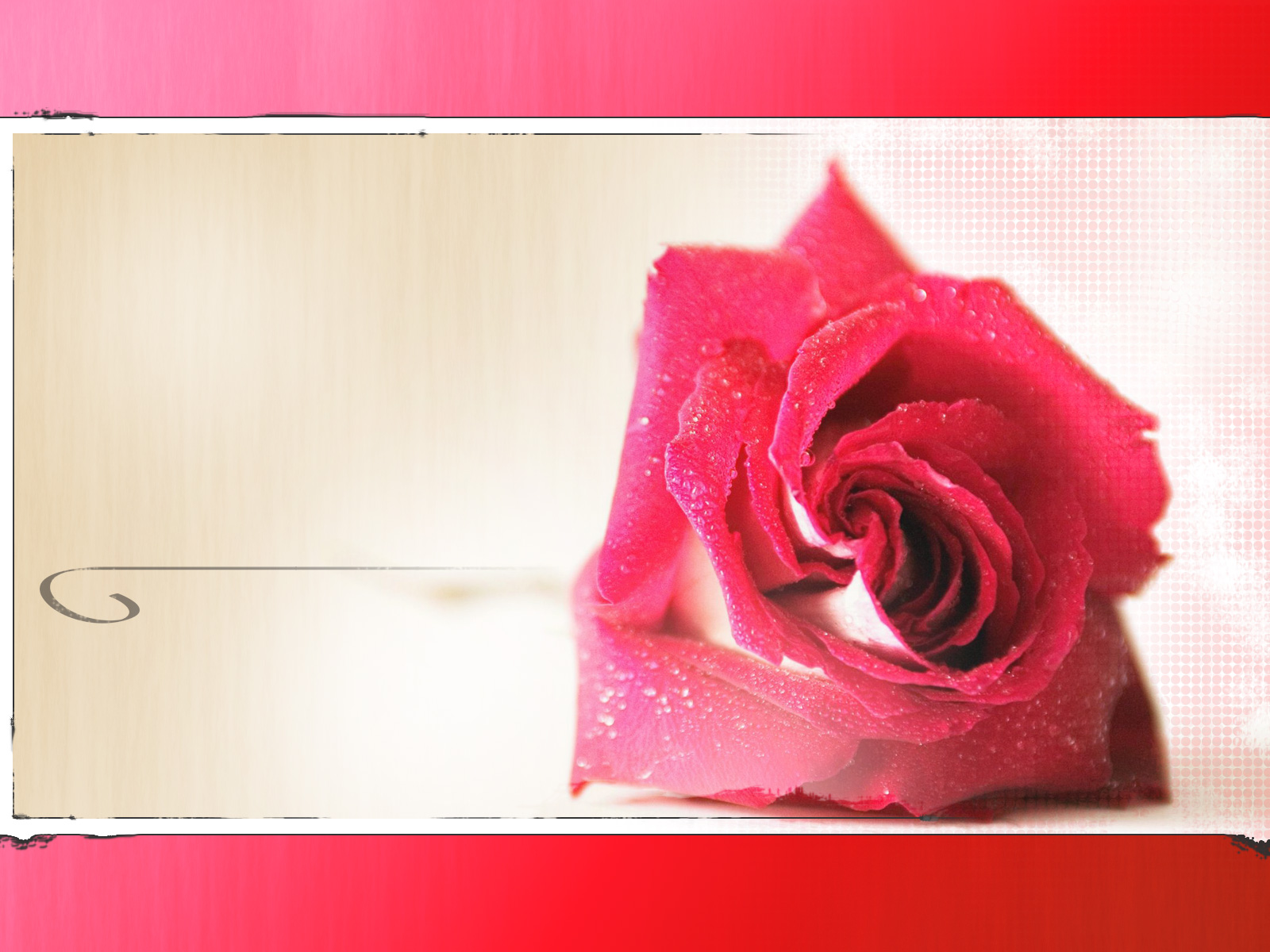 Будьте внимательны к тому, 
что вы говорите, как вы говорите, и еще, следите за тем, 
когда вы говорите.
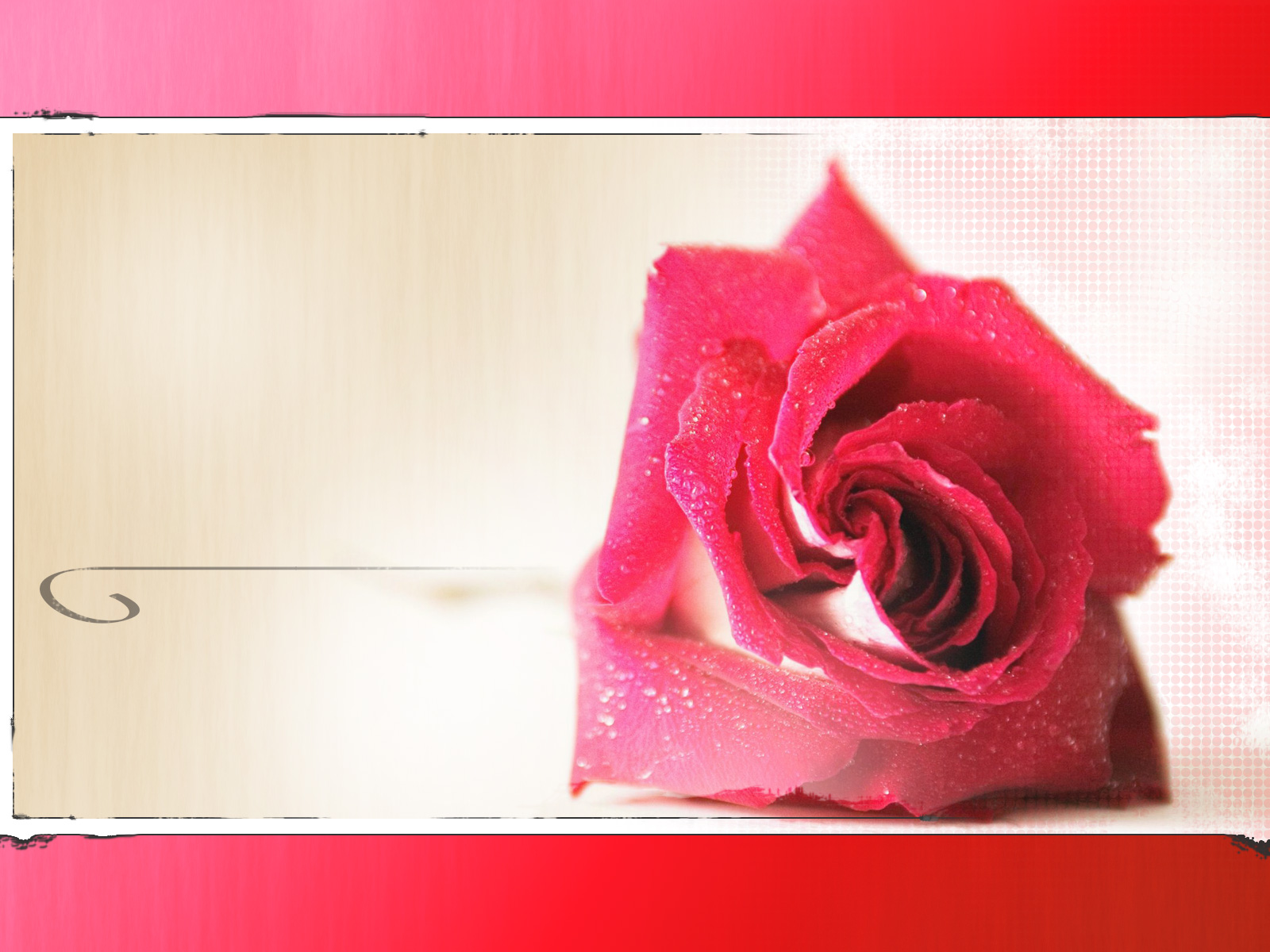 Во-вторых— умейте определять подходящее для разговора время.
[Speaker Notes: Будьте чувствительны к Божьему руководству.]
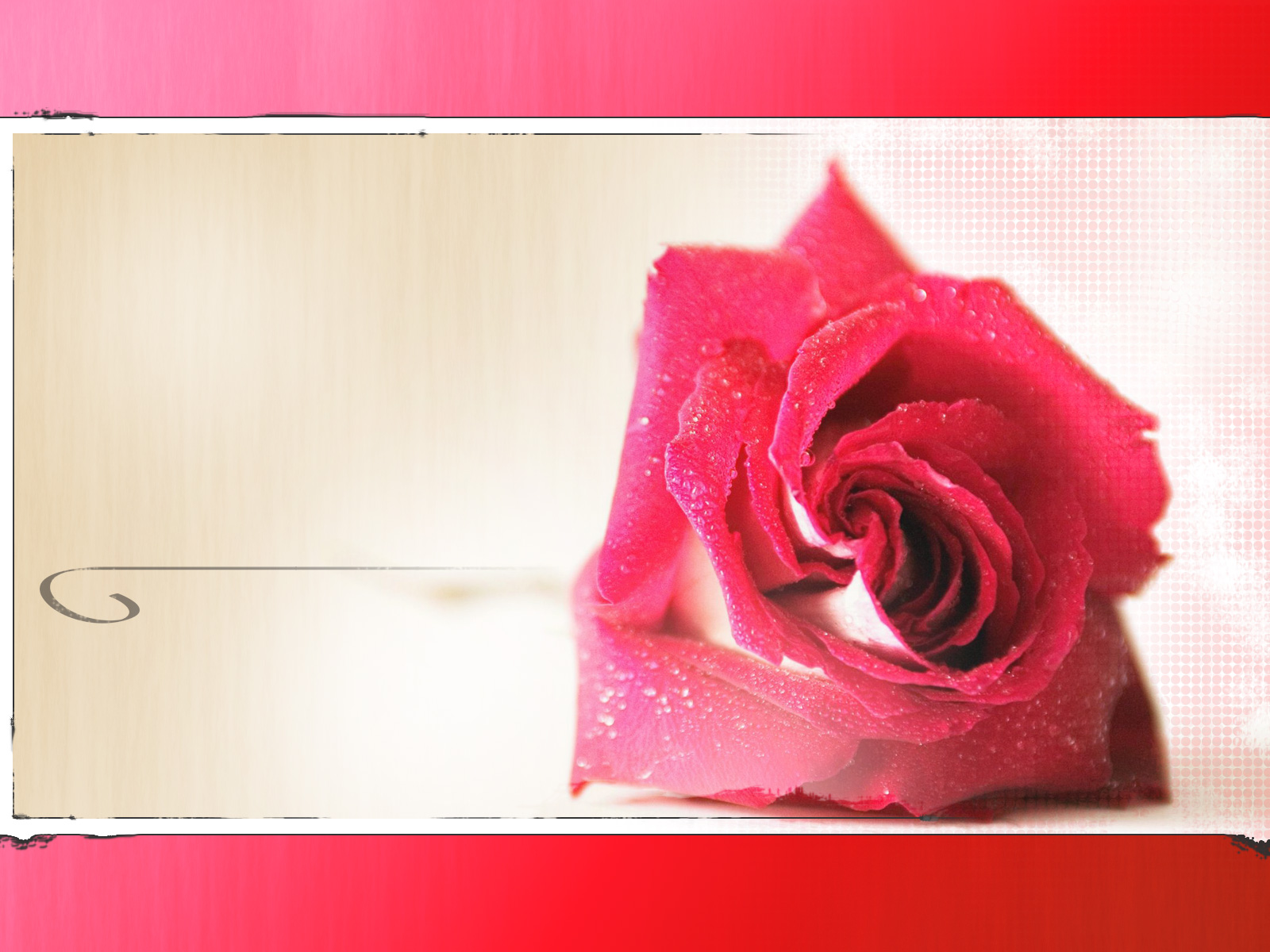 Бог оставил нам хороший пример точного, правильного выбора времени.
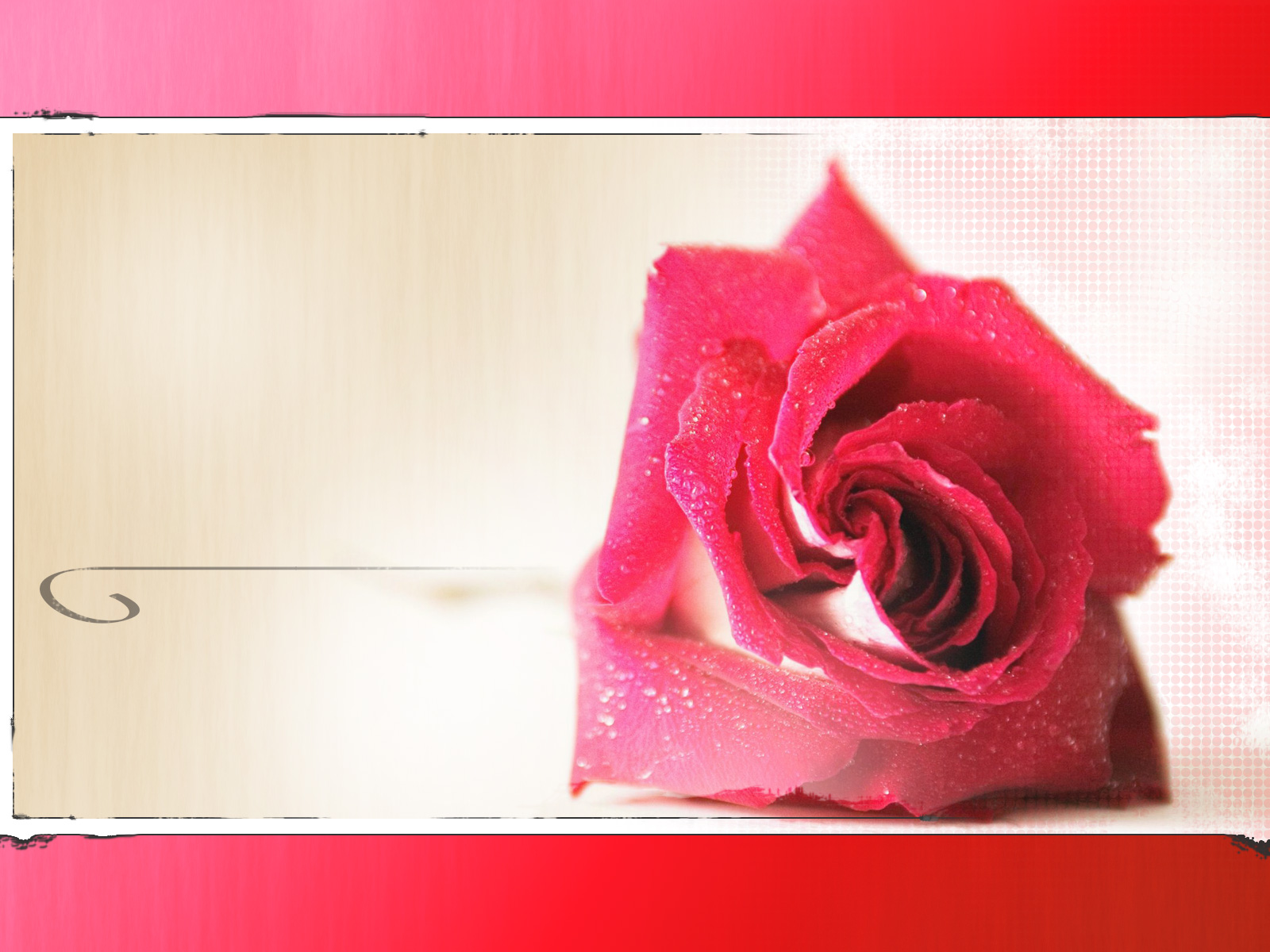 В послании к Галатам, 4:4, мы читаем: «Но когда пришла полнота времени, Бог послал Сына Своего Единородного... чтобы искупить подзаконных».
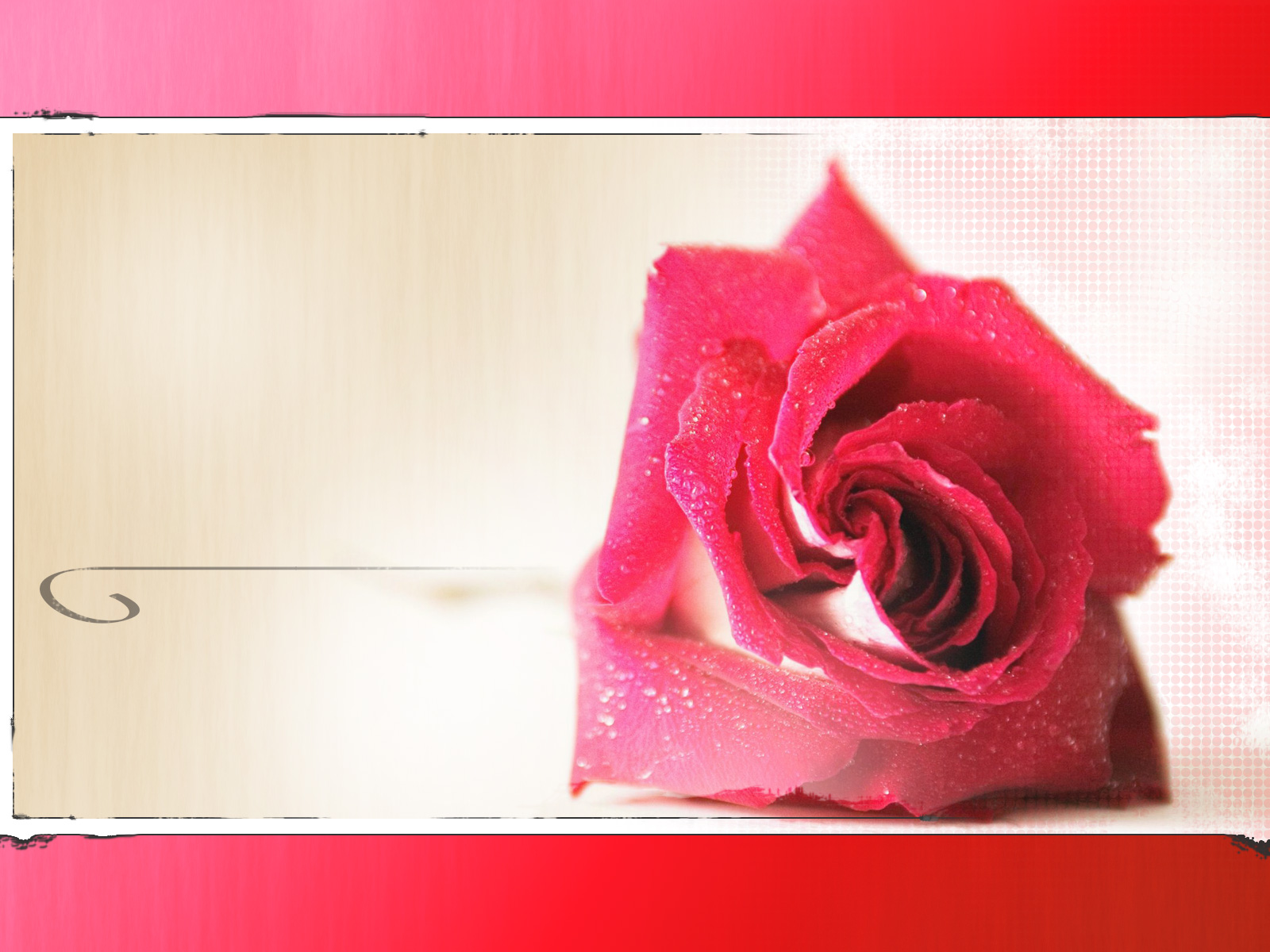 Бог не только делает все правильно, Он также делает все точно по времени.
[Speaker Notes: Когда вы научитесь быть чувствительными к Божьей воле, вы будете поражены.]
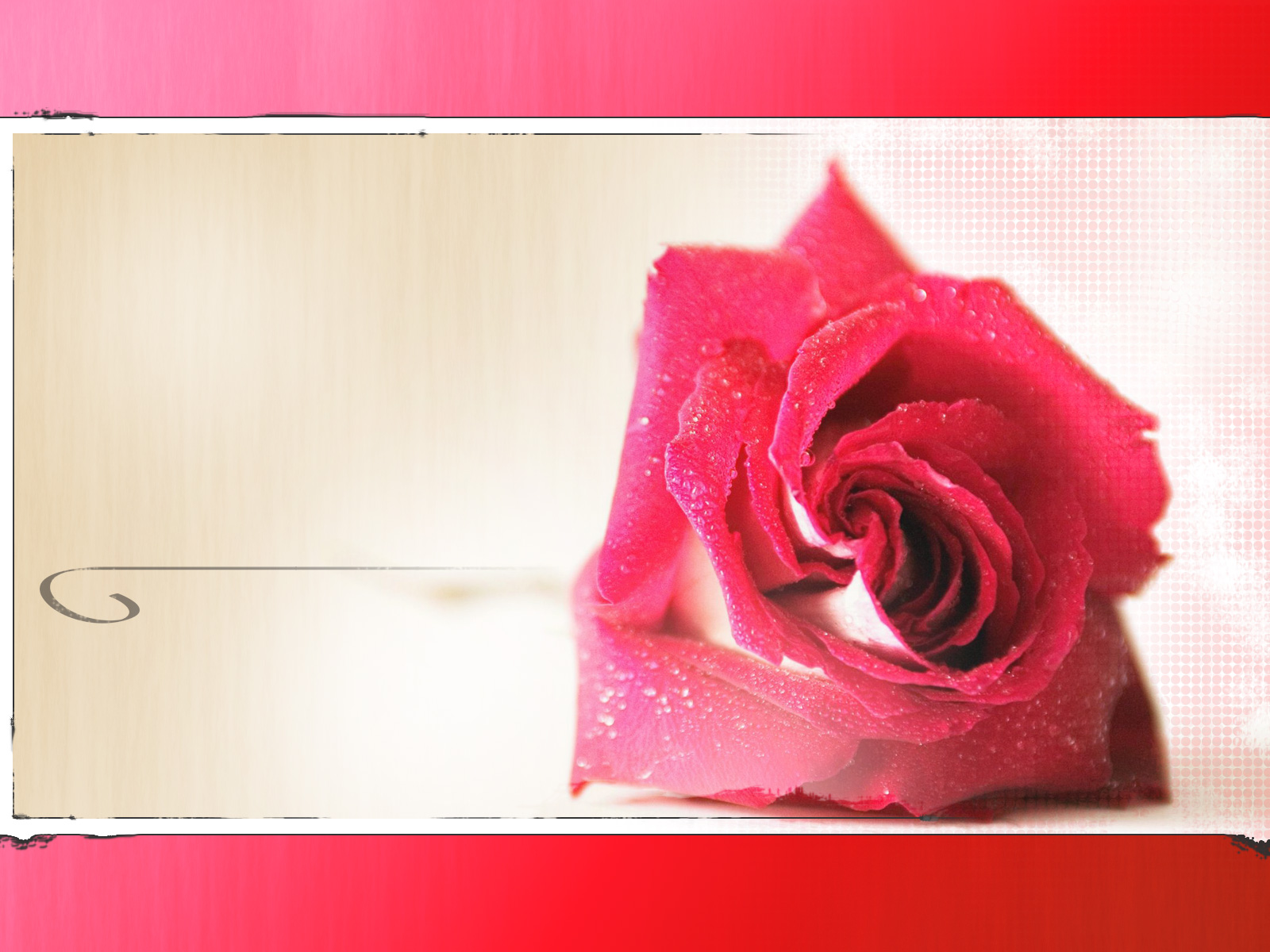 Дух Святой обеспечит для вас наиболее подходящую возможность для того, чтобы засвидетельствовать словами.
[Speaker Notes: Один мудрый христианин однажды сказал: «Всегда свидетельствуйте, а когда необходимо, также пользуйтесь словами!»]
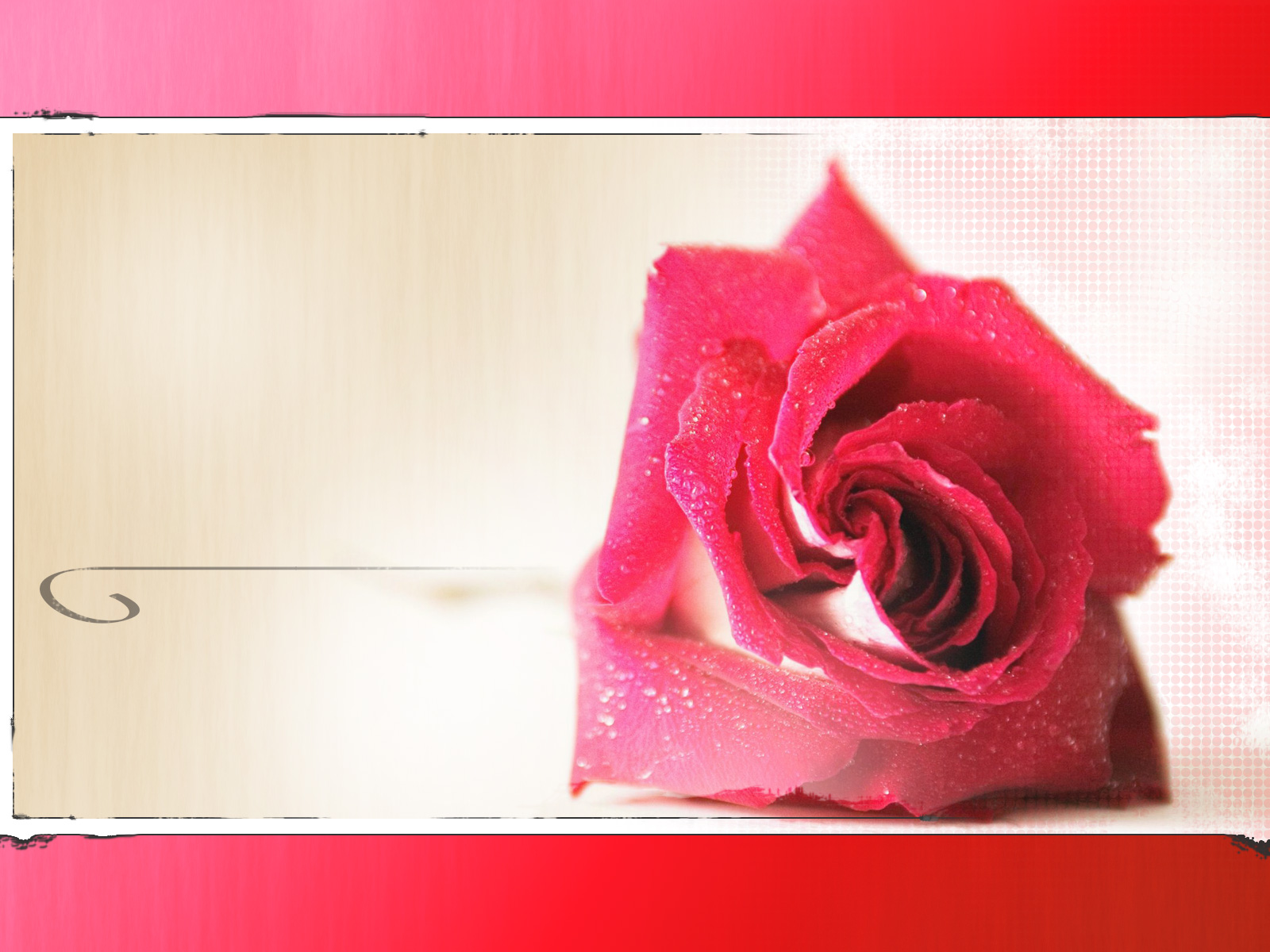 Положитесь на Божье обетование, данное в книге Екклесиаста 3:11: «Все соделал Он прекрасным в свое время».
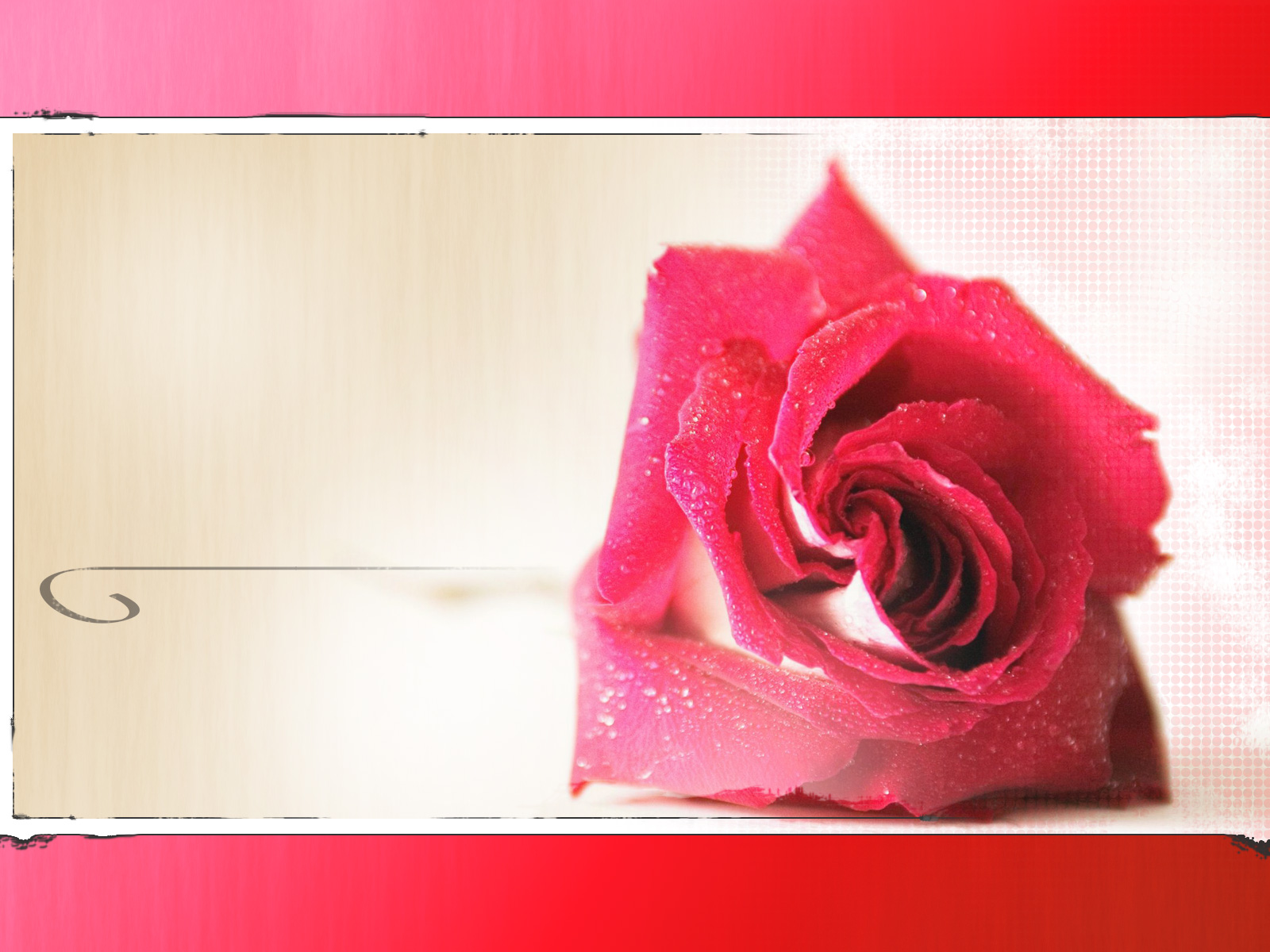 Бог имеет Свое определенное время и для вас.
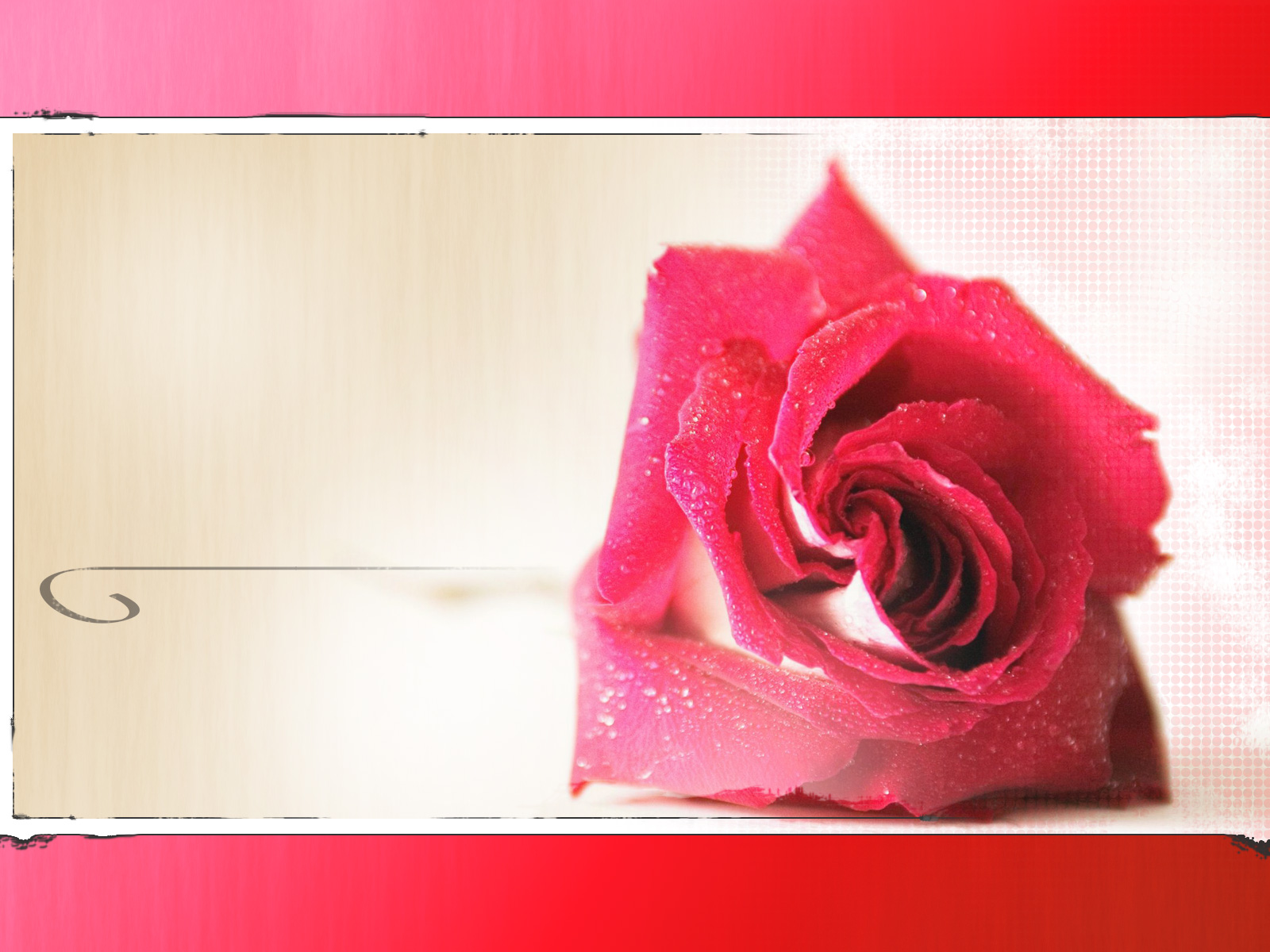 Всем нам необходимо научиться следовать такому принципу: искусству молчать.
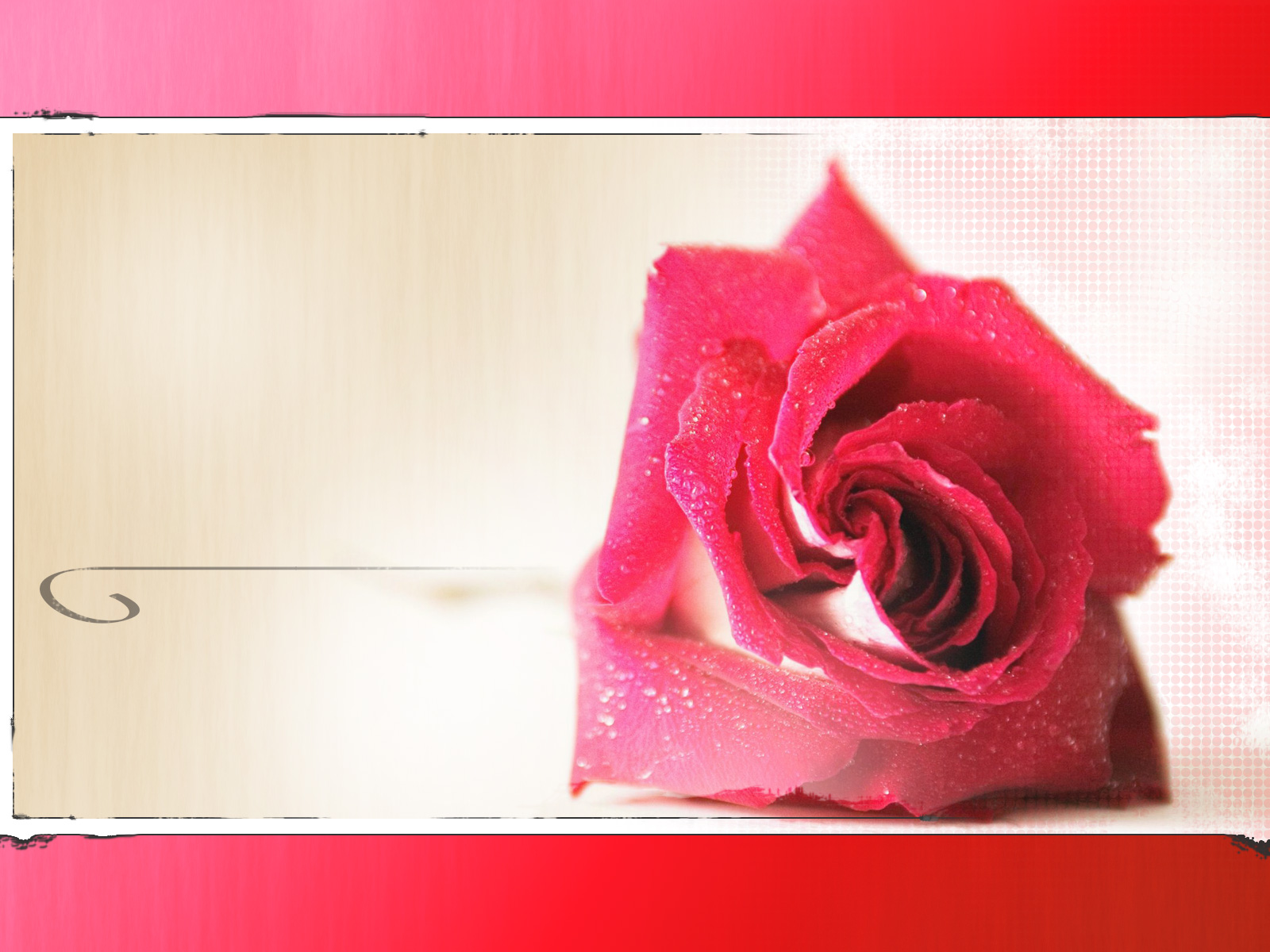 Знание подходящего времени для разговора — это в то же время и знание того, когда не следует произносить слова.
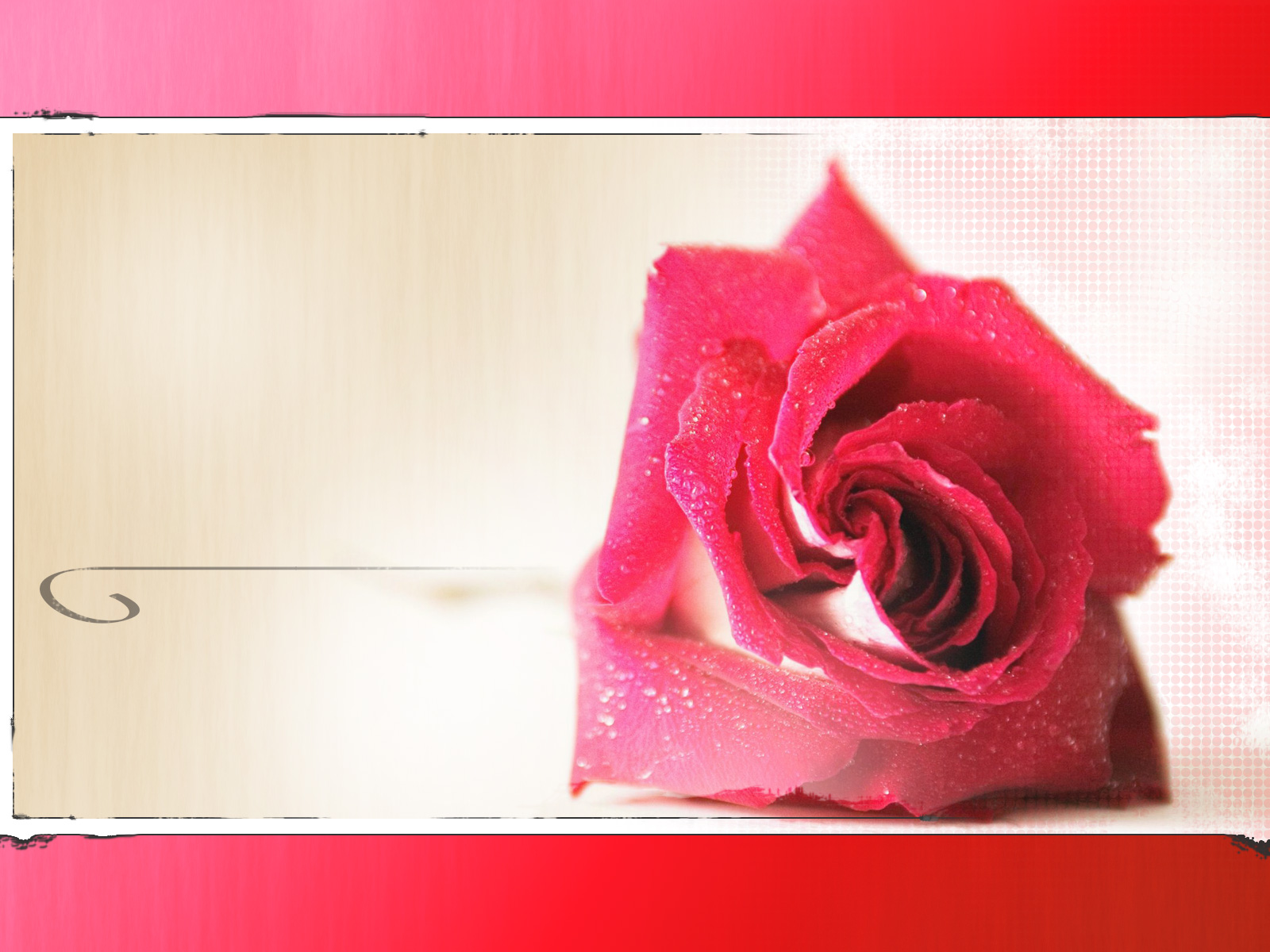 Очень правильные слова, сказанные в неподходящее время, становятся недоброй вестью.
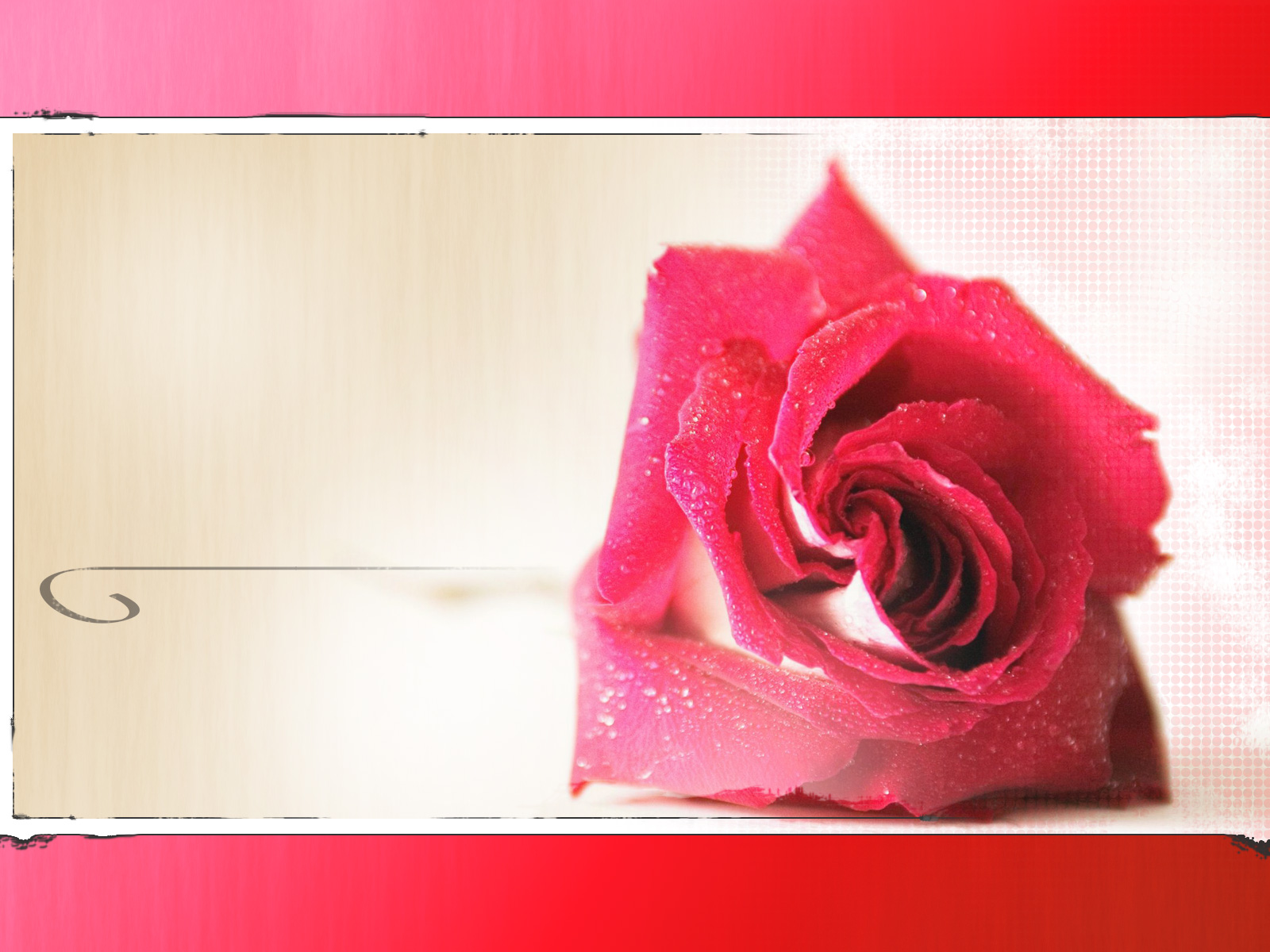 Когда ваш муж приходит с работы усталым и голодным, не время жаловаться на то, что он никогда не посещает церковь.
[Speaker Notes: Научитесь молчать. Для этого требуется дисциплина, но такой урок стоит выучить.]
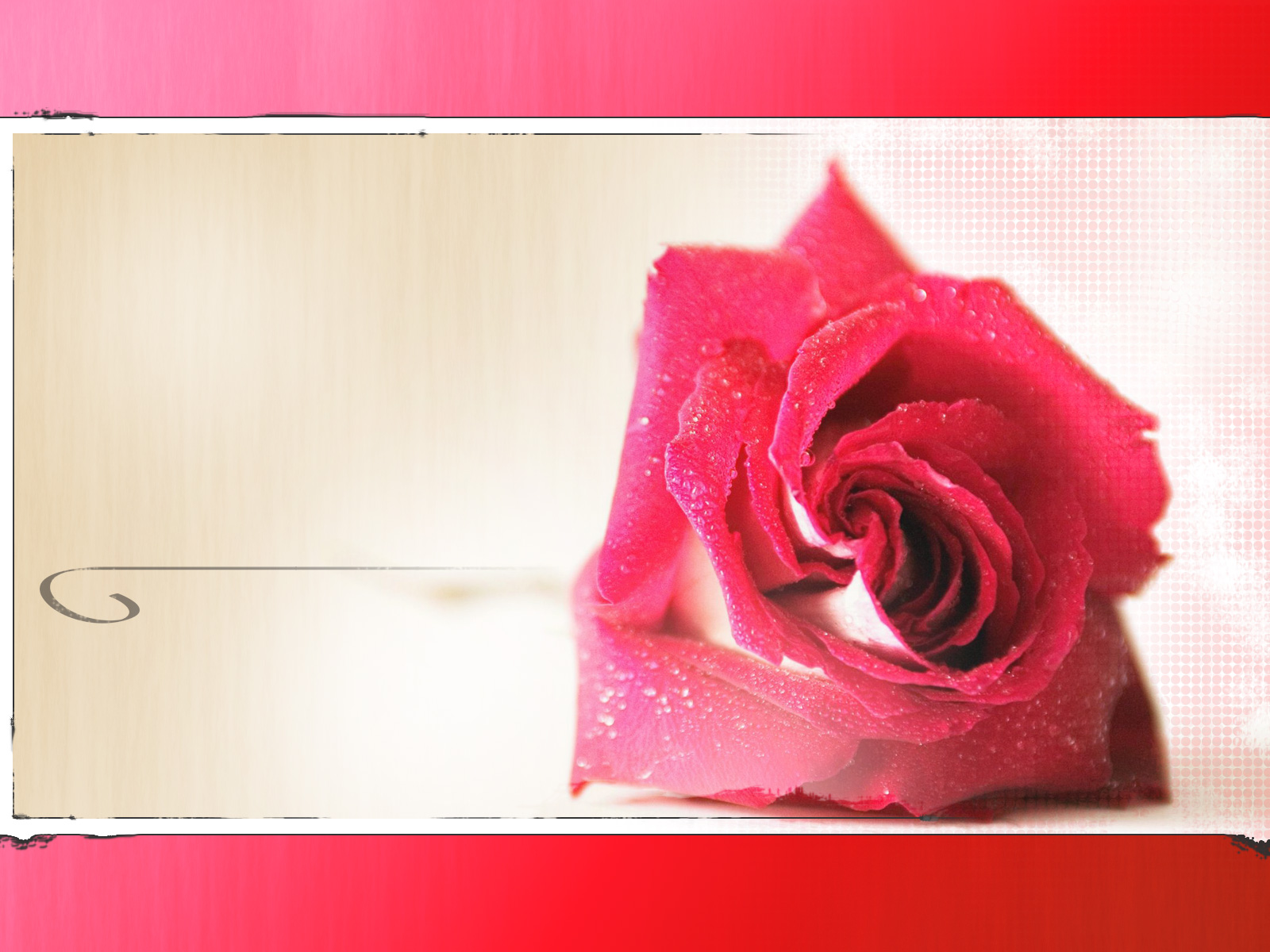 Также научитесь слушать. Не просто слушать, а слушать со вниманием.
[Speaker Notes: Помните, что сказал об этом Иаков 1:19? «Итак, братия мои возлюбленные, всякий человек да будет скор на слышание, медлен на слова, медлен на гнев».]
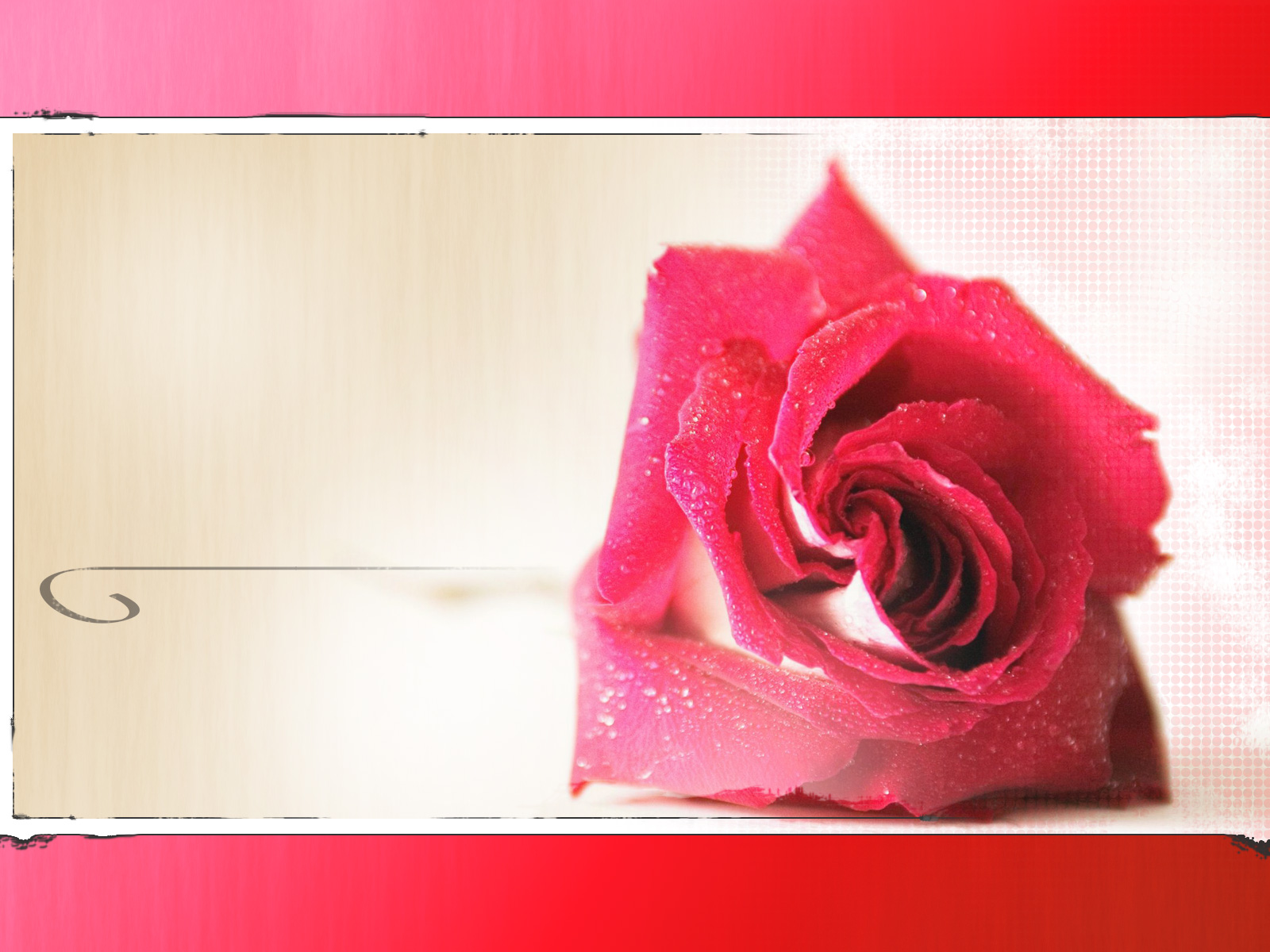 Как часто случалось в вашей семье, что вы слышали только первую часть обращенных к вам слов, потому что вместо того, чтобы выслушать до конца, вы уже обдумывали свой ответ.
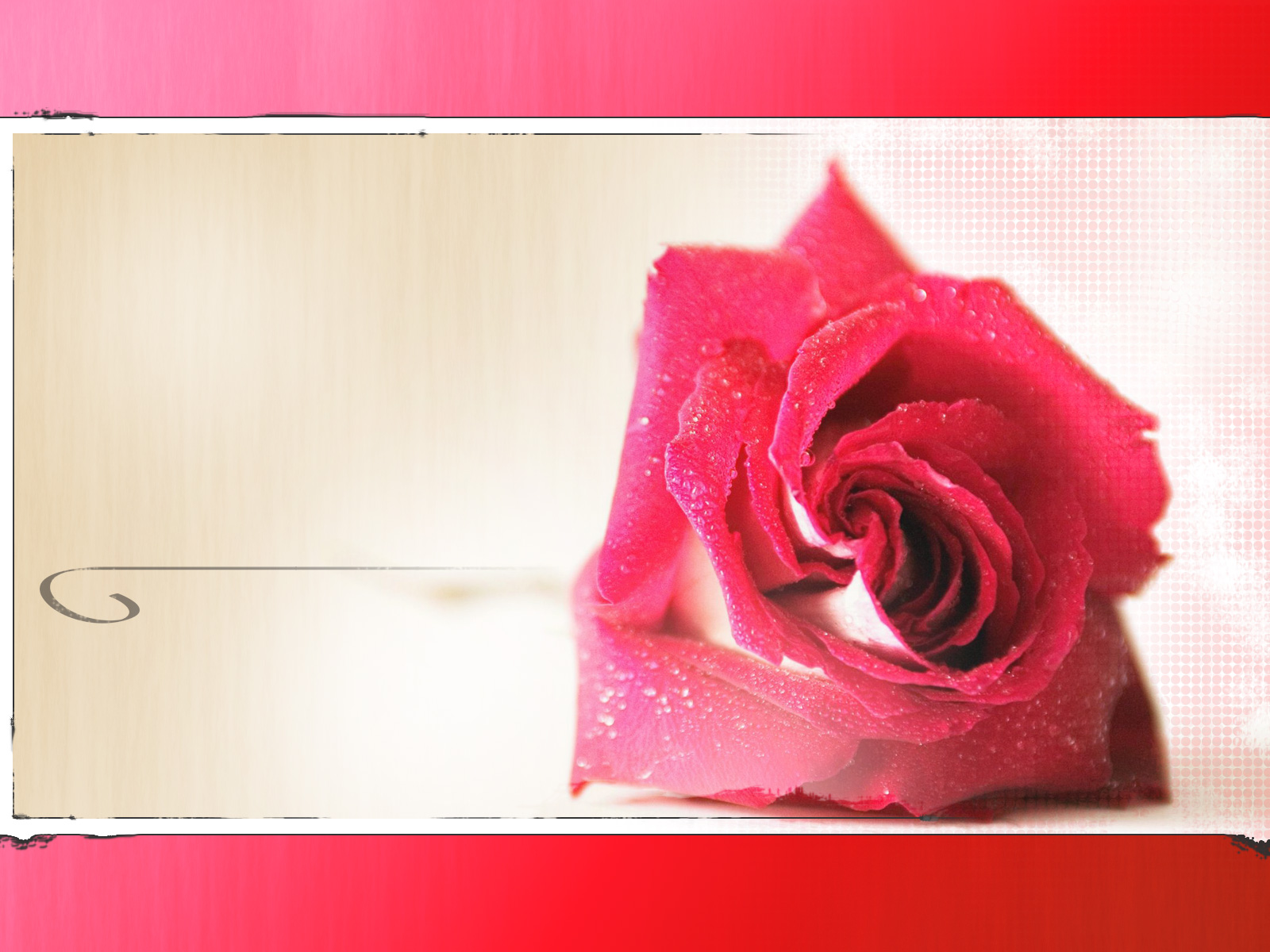 Дайте мужу возможность выразить свои чувства.
[Speaker Notes: Может быть, таким образом вы узнаете, что удерживает его от того, чтобы стать христианином.]
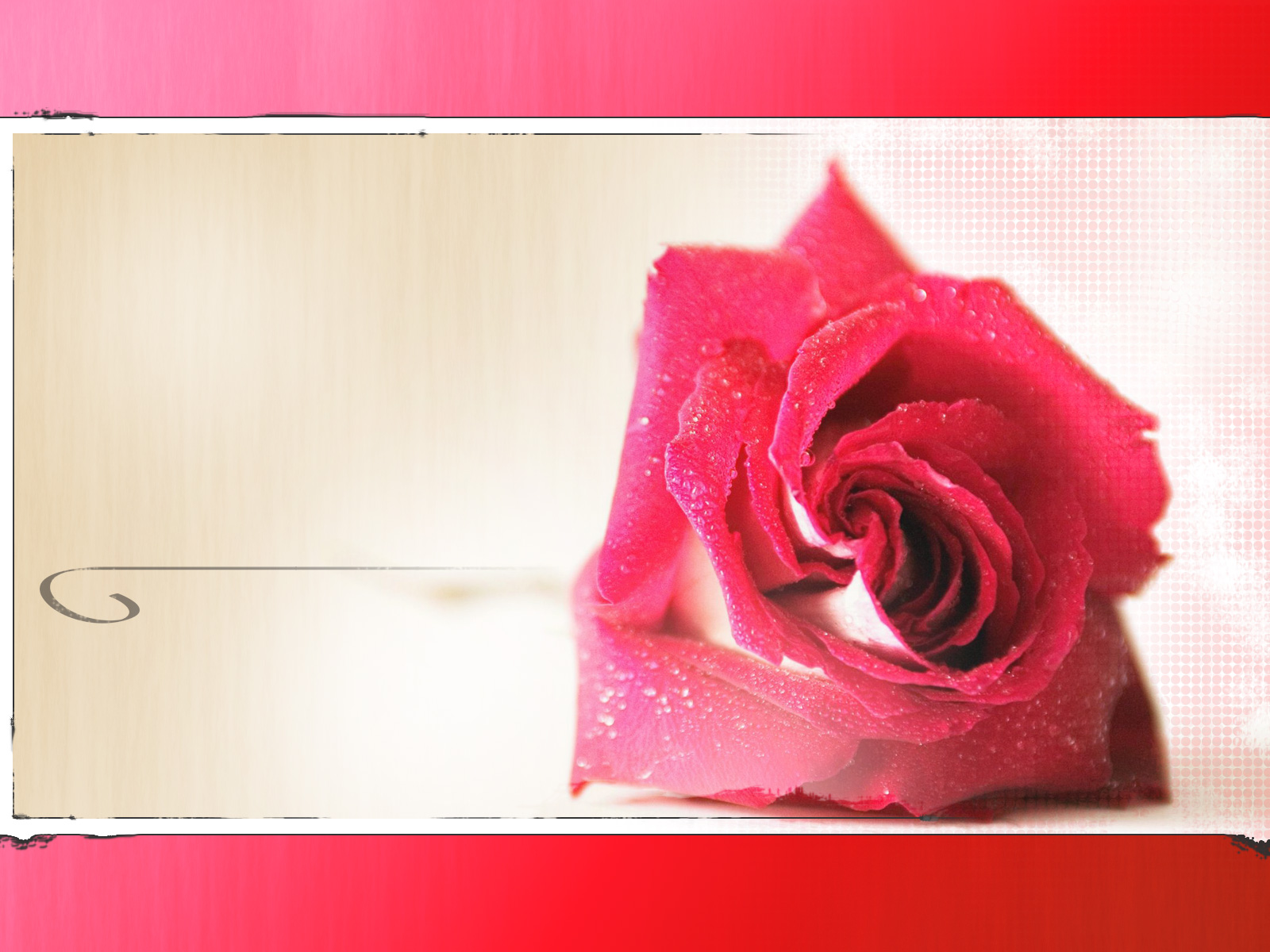 3.  Ваша примерная христианская жизнь.
[Speaker Notes: 3.Следующий принцип, который, пожалуй, является самым важным, — это ваша примерная христианская жизнь. Жизнь истинного христианина — будет вашим наилучшим свидетельством.]
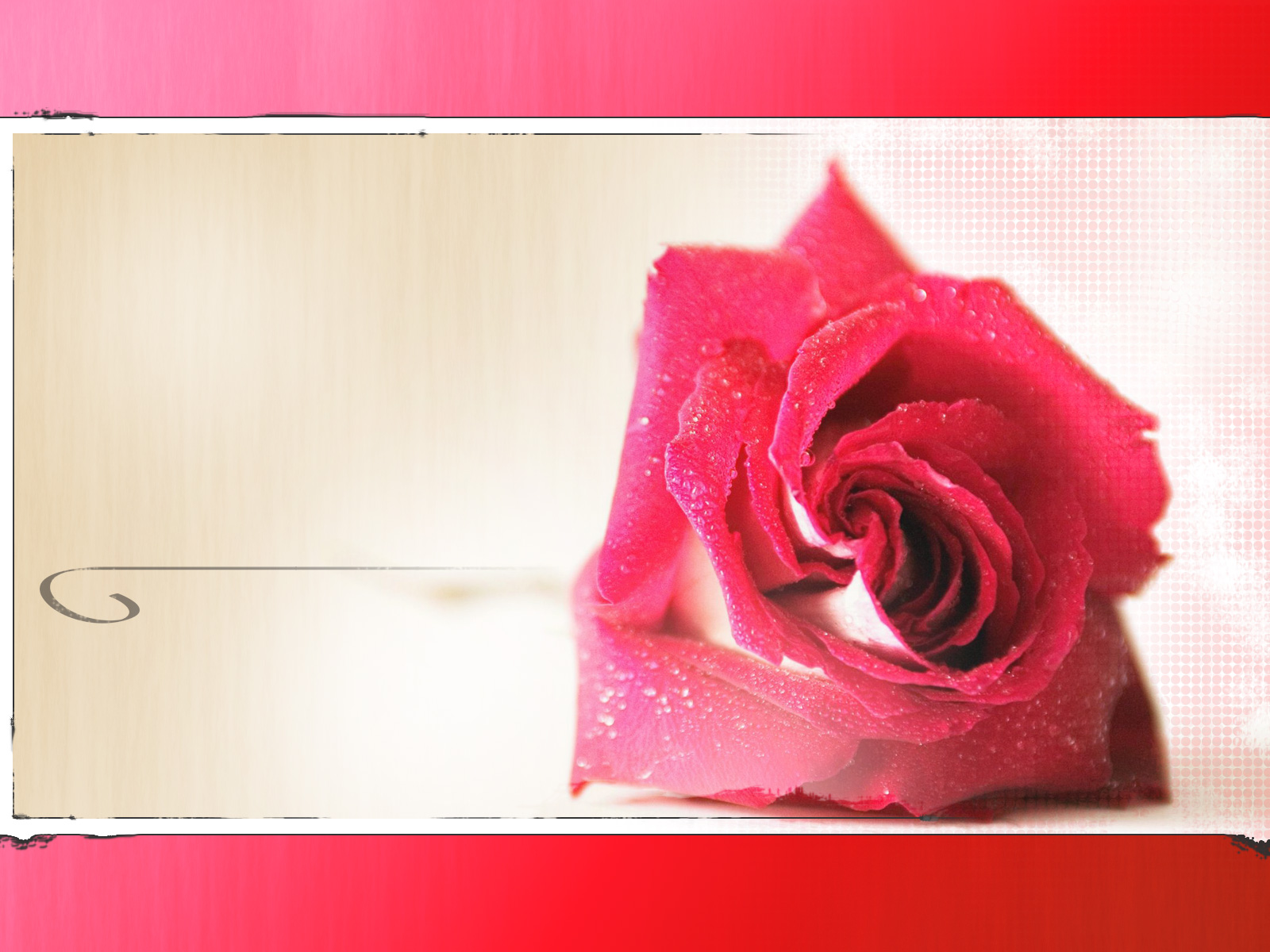 «Также и вы, жены, повинуйтесь своим мужьям, чтобы те из них, которые не покоряются слову, житием жен своих без слова приобретаемы были, когда увидят ваше чистое, богобоязненное житие».
1Петра 3:1
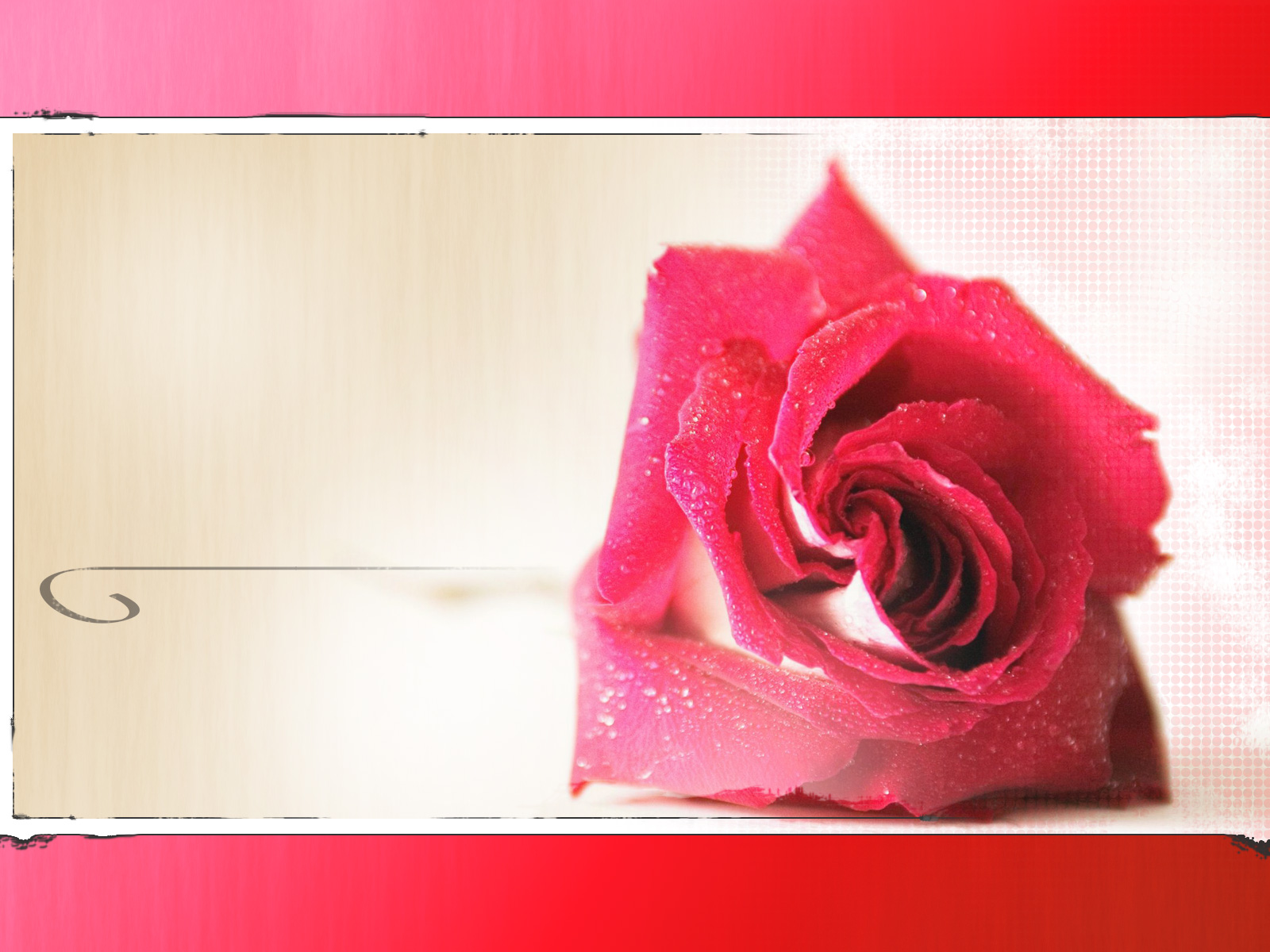 Можно приобрести своего мужа для Христа без многочисленных увещаний.
[Speaker Notes: Он увидит Христа в вашей жизни и познает Того, Кто произвел в вас такую добрую перемену]
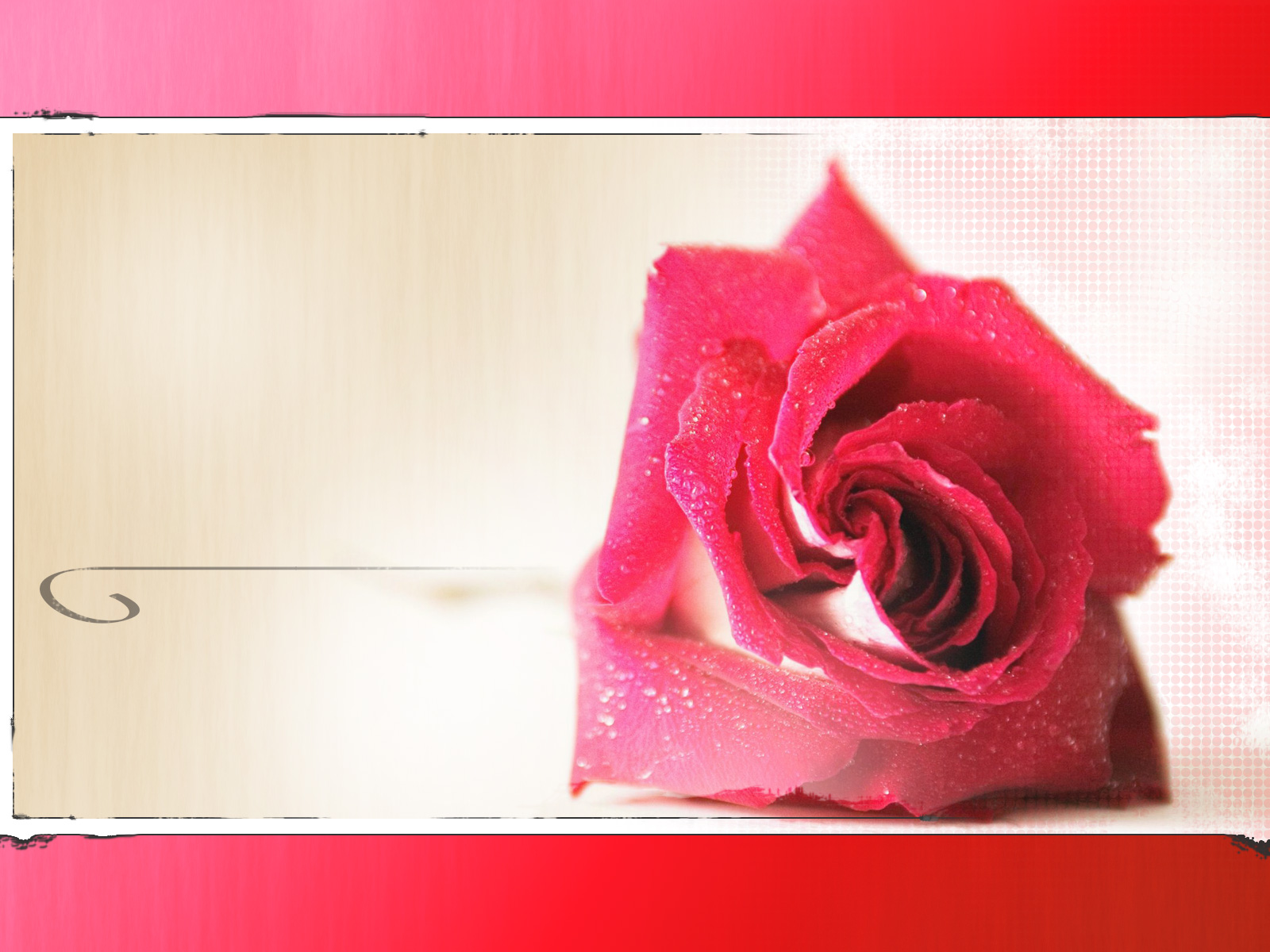 Именно, добрую перемену, перемену в лучшую сторону.
[Speaker Notes: Уподобиться Христу, вовсе не значит стать странной в своем поведении. Такие перемены вызовут у вашего мужа только неприязнь.]
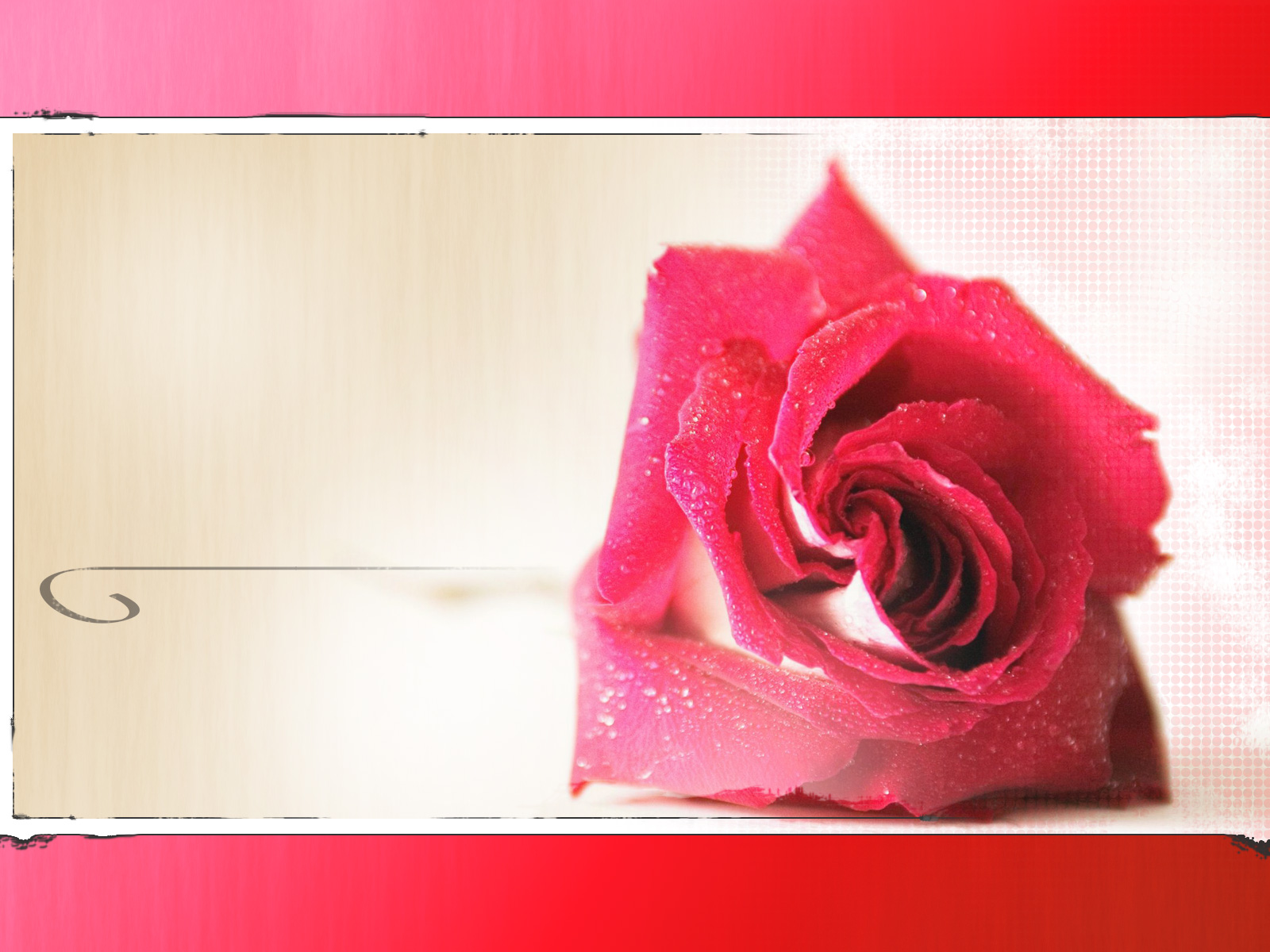 Изменения должны быть очевидны и выражены в вашем уравновешенном, продуманном образе жизни, наполненном любовью, в терпеливом повиновении мужу.
[Speaker Notes: И это нелегкая задача. Она приводит нас к заключительному пункту размышления.]
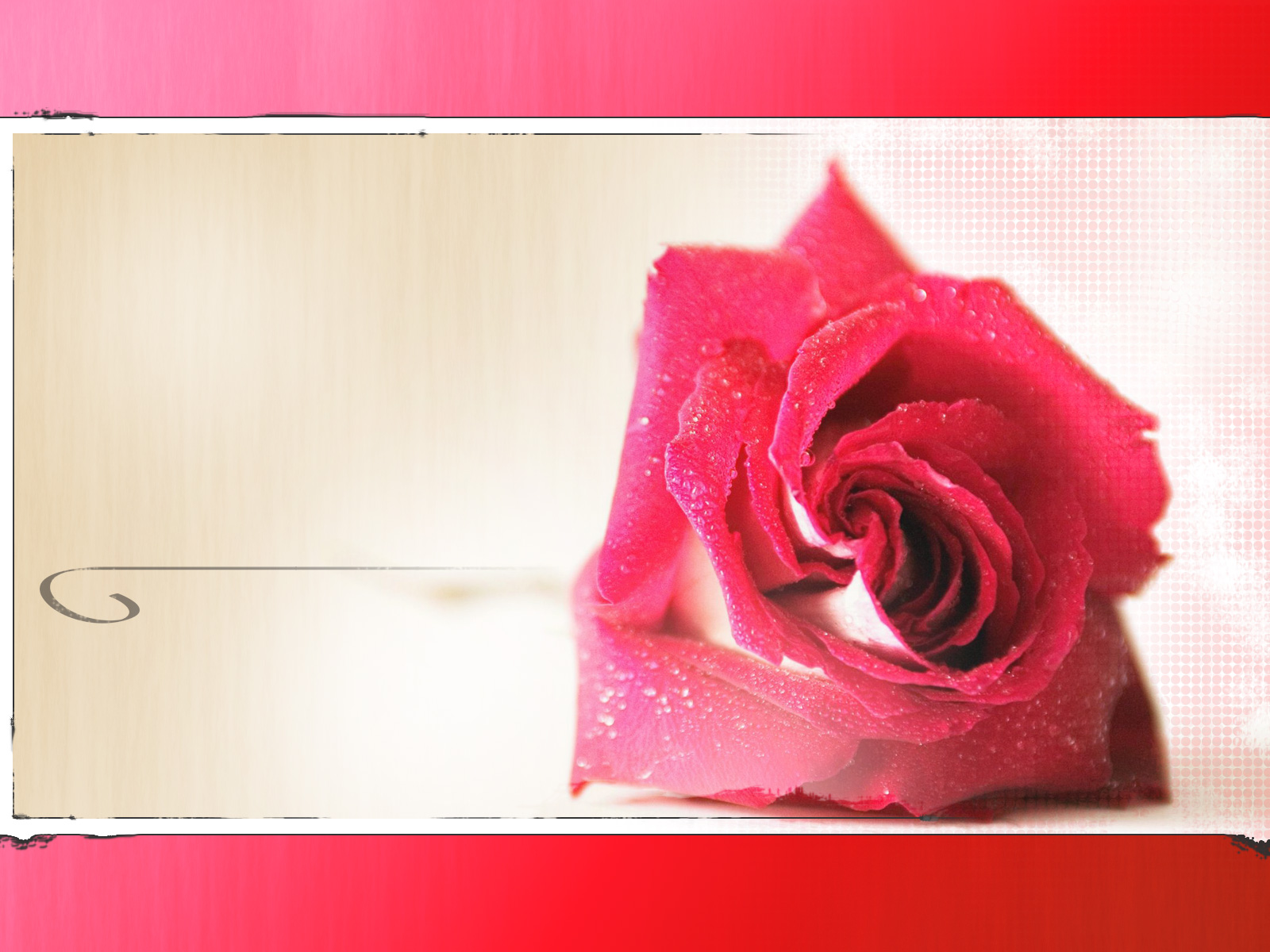 «Мой муж никогда не изменится. Нет никаких надежд, чтобы когда-либо он стал христианином».
[Speaker Notes: «Не сдавайтесь так быстро!»]
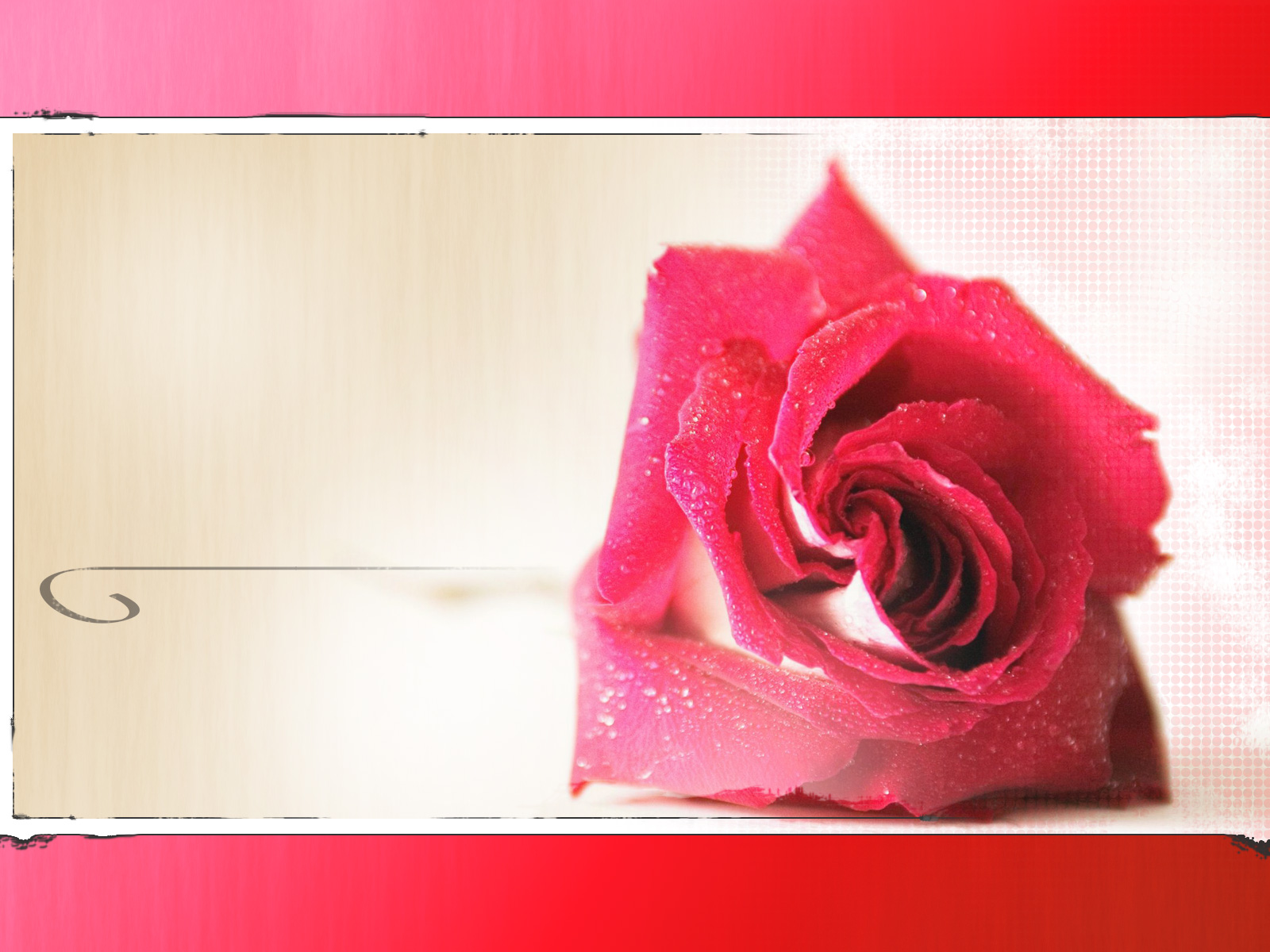 Необходимо меняться и не только для того, чтобы ей приобрести своего мужа.
[Speaker Notes: Во многих случаях женщины поступают не так, как должны. Часто они действуют в неправильном направлении.  Необходимо меняться и не только для того, чтобы ей приобрести своего мужа.]
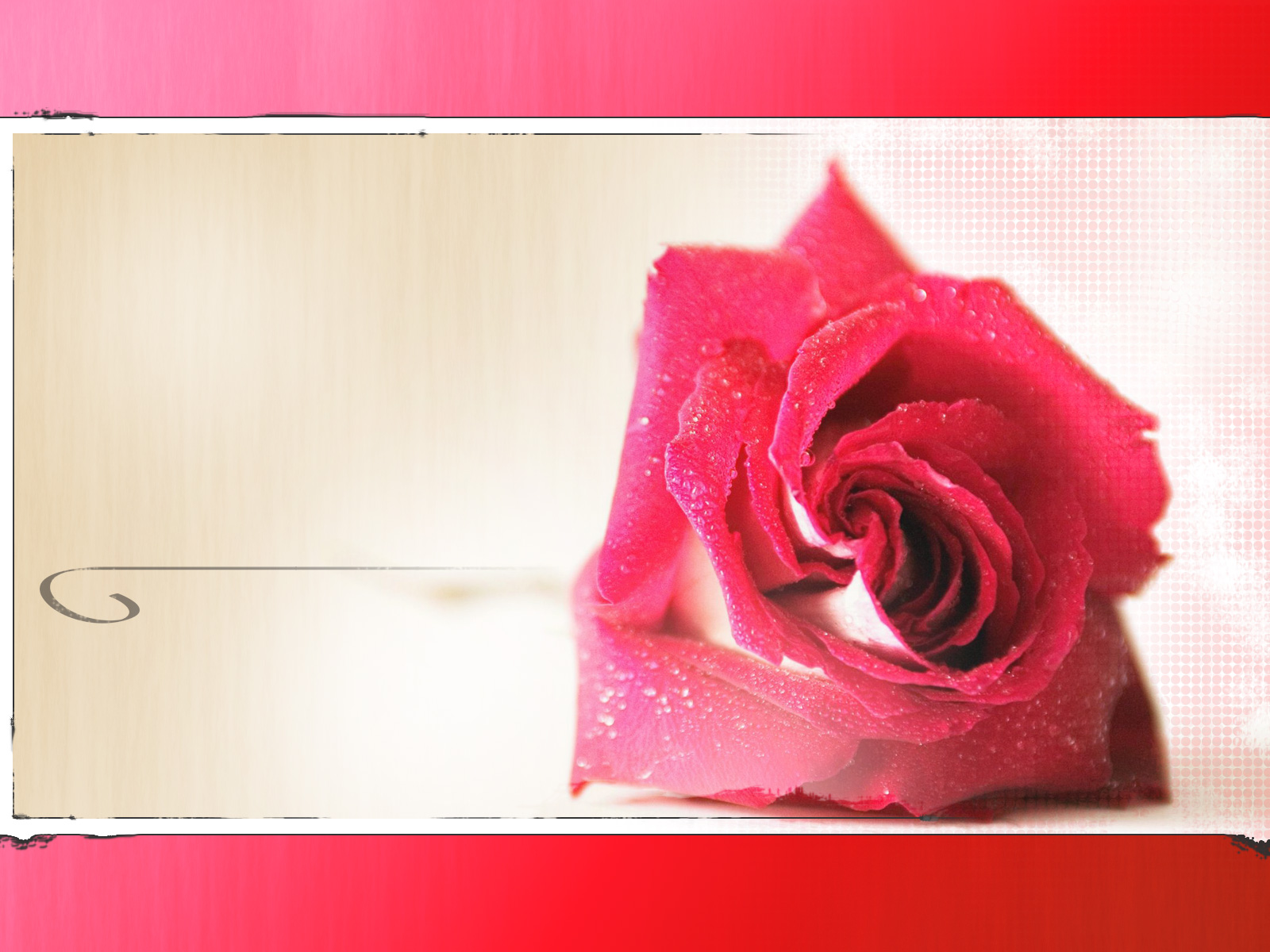 Причиной перемен, в первую очередь, должно быть желание жить правильно перед Богом.
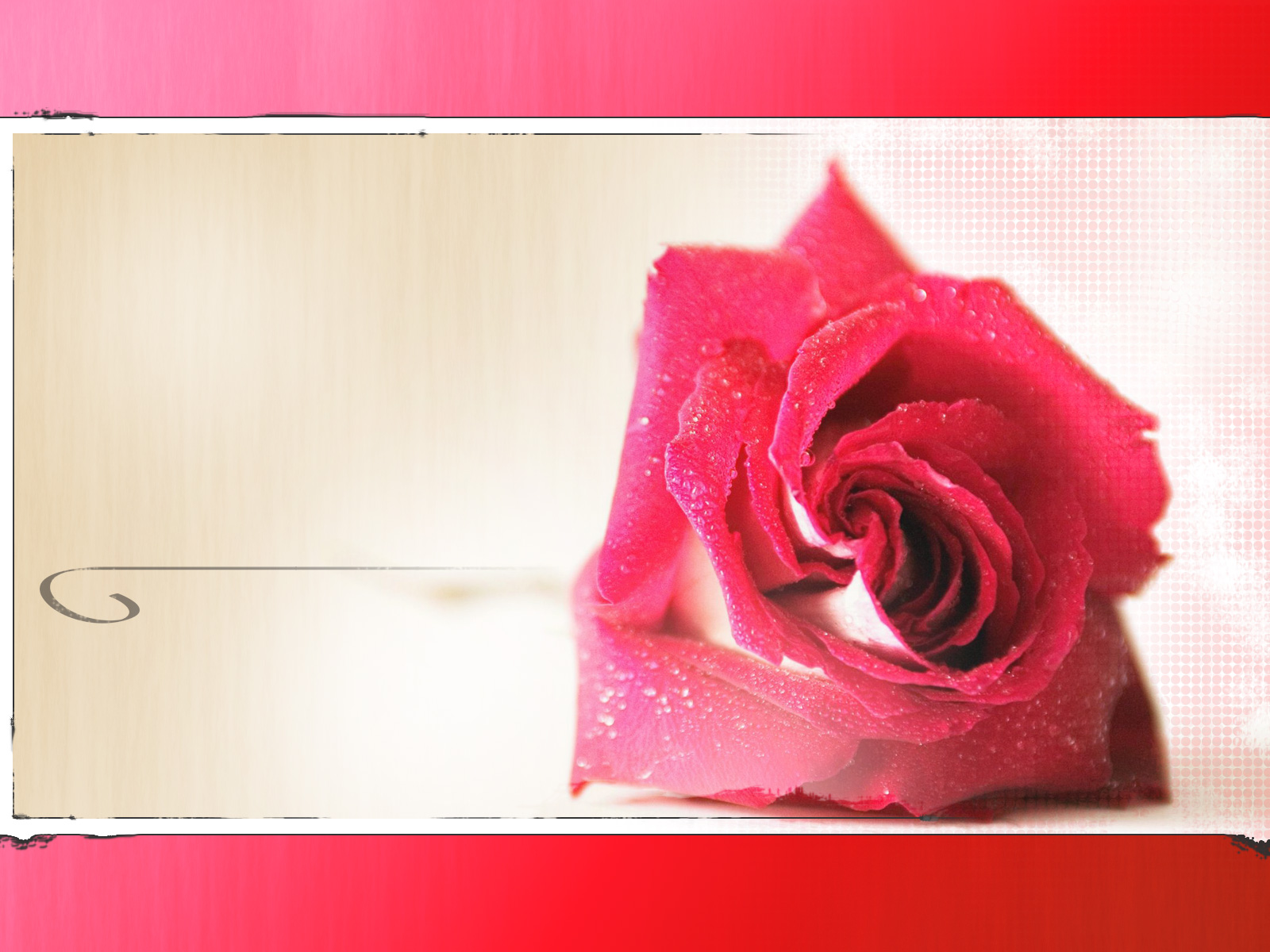 Своей жизнью мы должны прославлять Бога независимо, приведет ли это к обращению   мужа ко Христу или нет.
[Speaker Notes: Если, в первую очередь, жена старается прославить Бога, Он позаботится об остальном.]
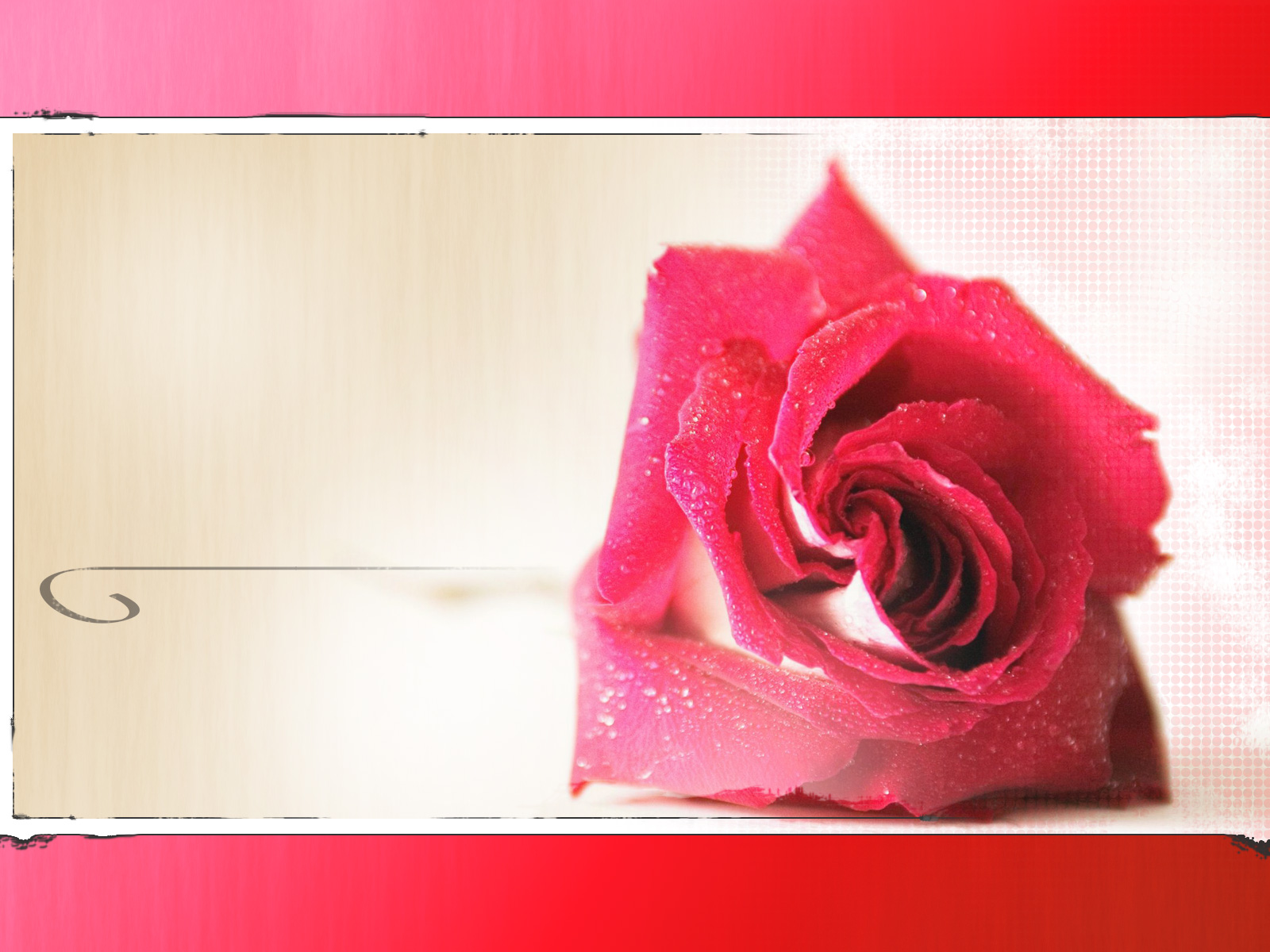 «Ищите же прежде Царства Божия и правды Его и все остальное приложится вам».
Мф. 6:33
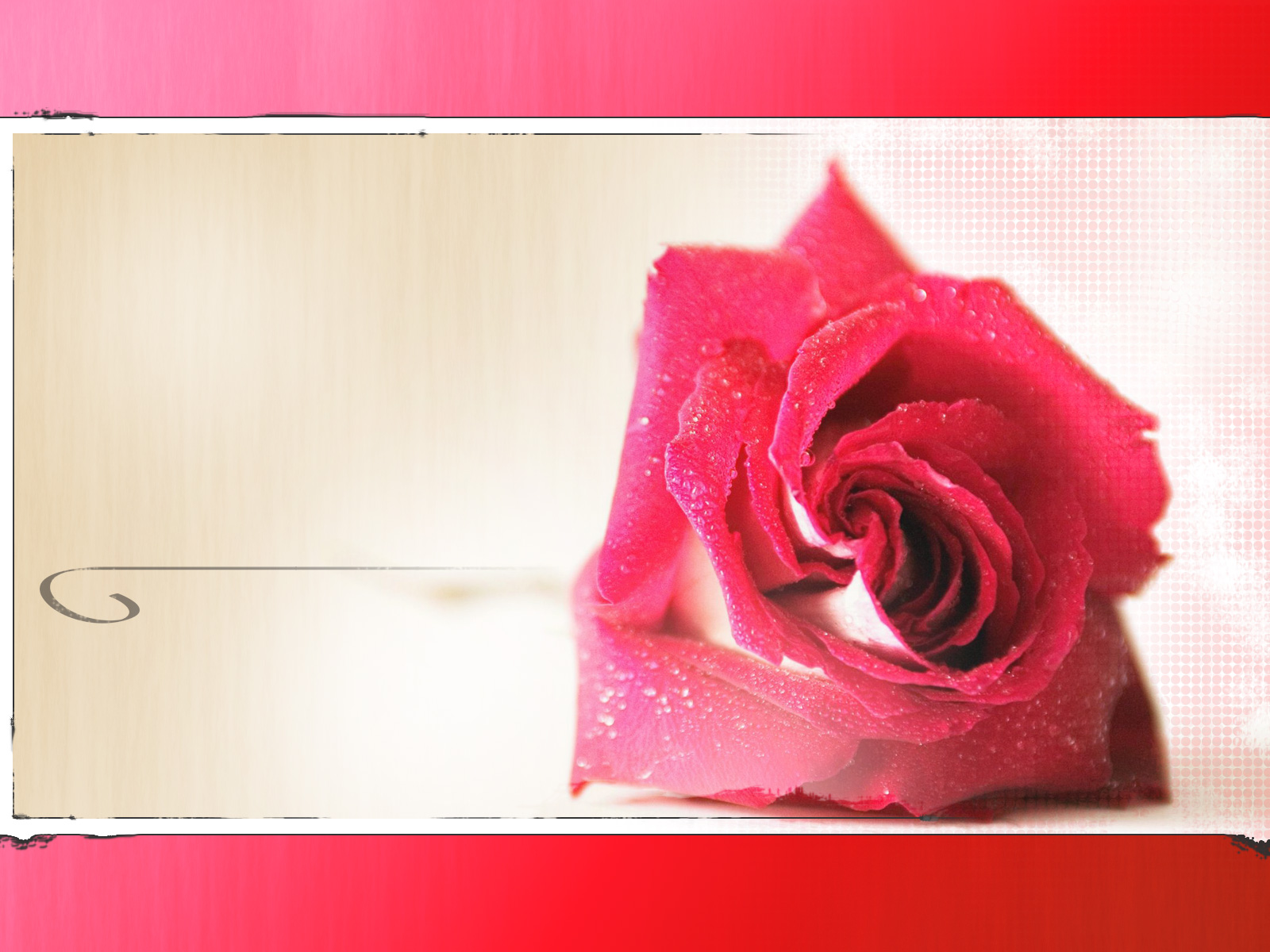 Что думает о тебе твой муж?
[Speaker Notes: Или, какое у твоего мужа мнение о тебе, как о жене? Если у тебя неверующий муж, как он оценивает тебя? Какое у него мнение о тебе?]
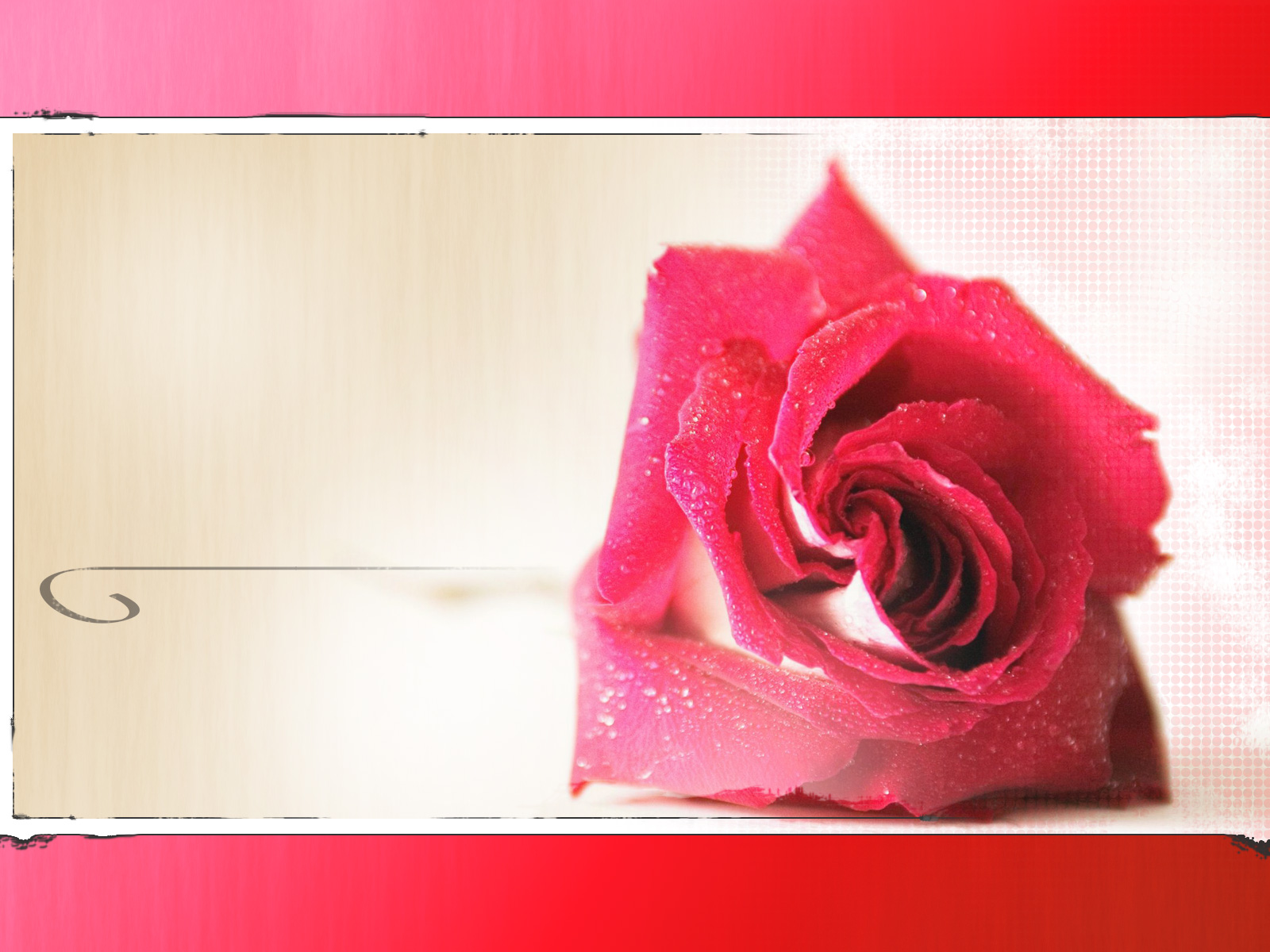 Может быть, он считает тебя сварливой христианкой?
[Speaker Notes: А может быть, он считает, что ты умеешь говорить по-христиански, но твоя жизнь не соответствует этим словам?]
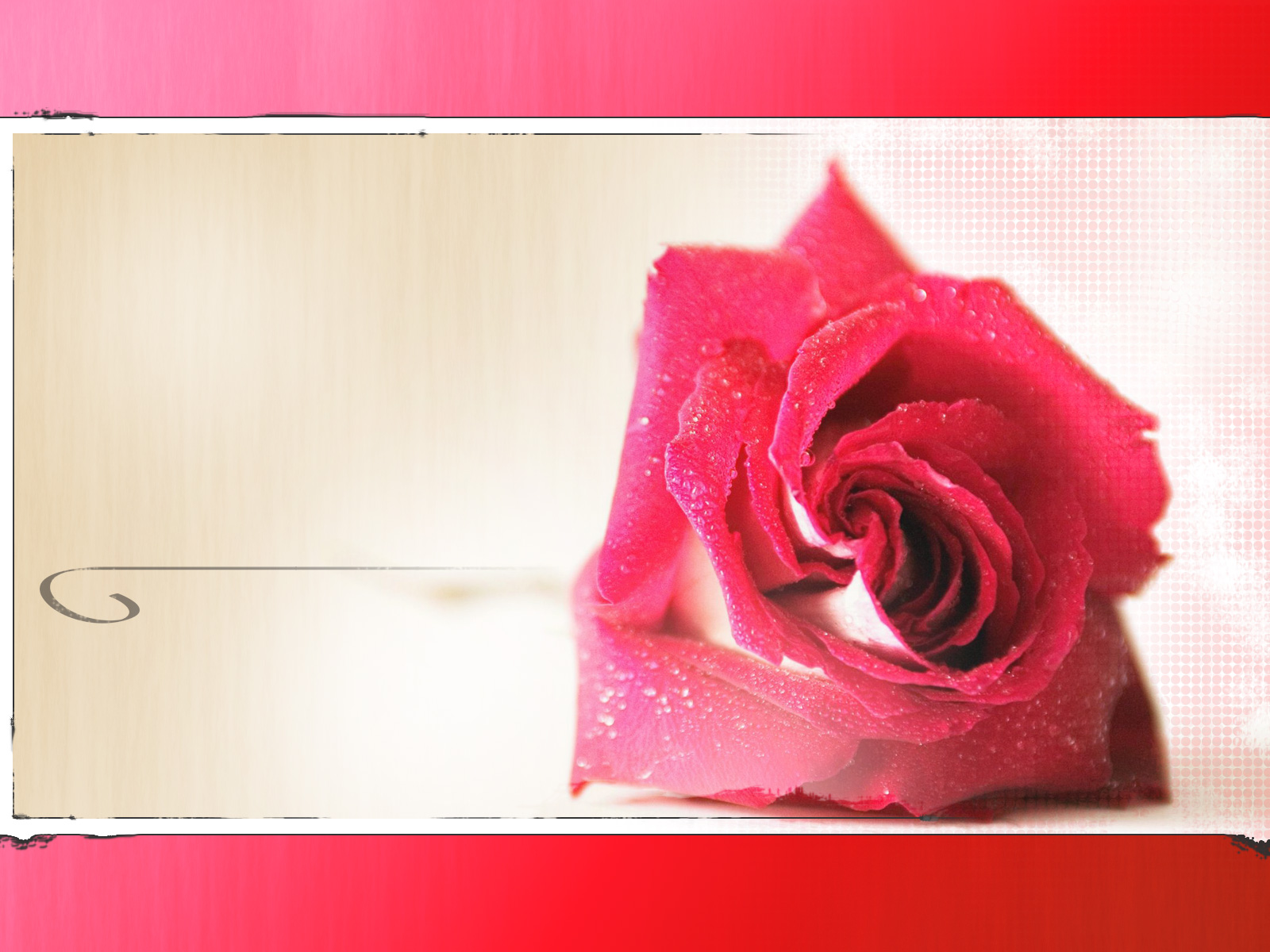 Или же он видит в тебе человека, в жизни которого христианство произвело коренную перемену?
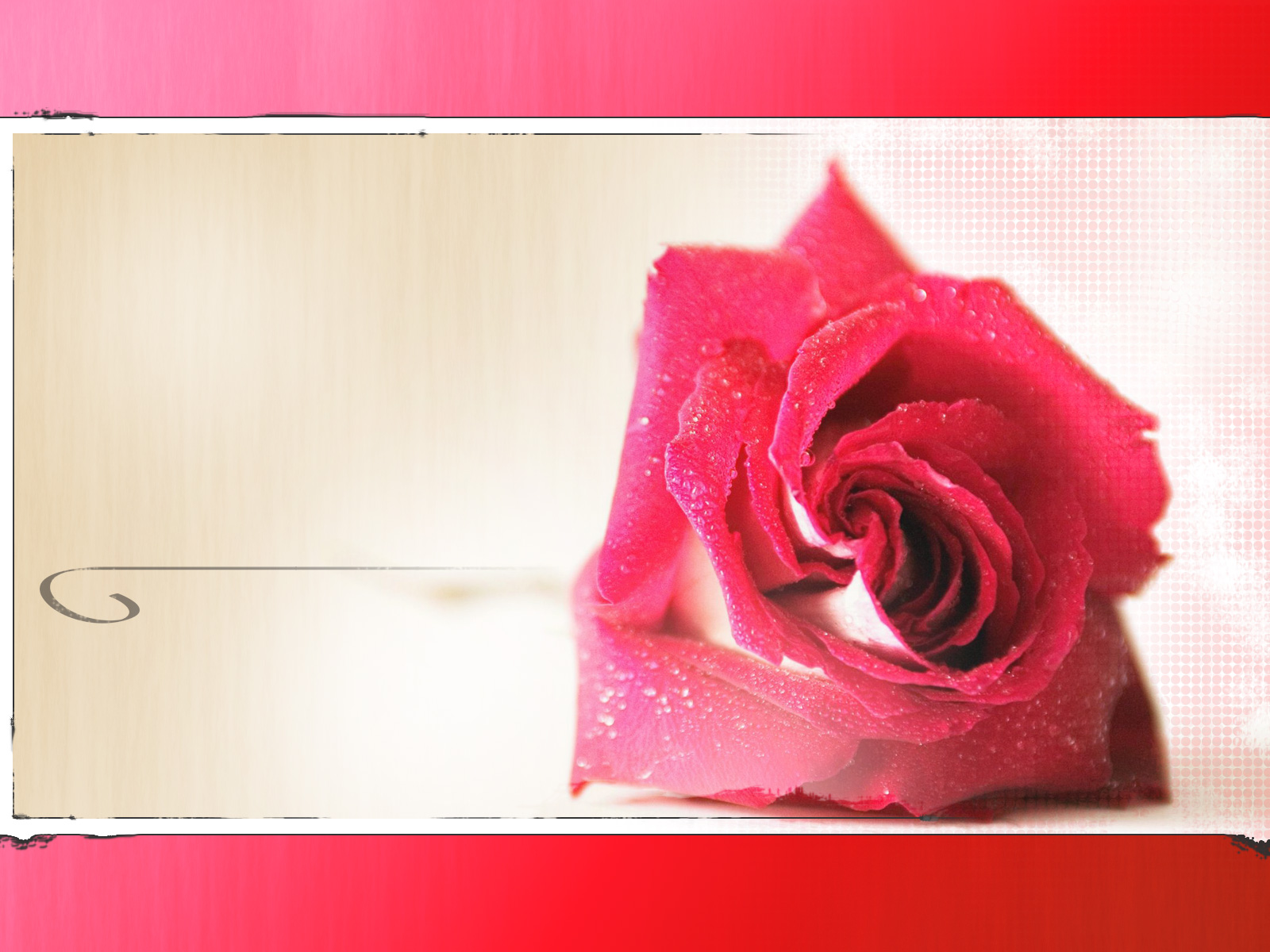 Как тебе кажется, после твоего обращения, появился ли у мужа интерес, что, может быть, эта вера сможет помочь и ему?
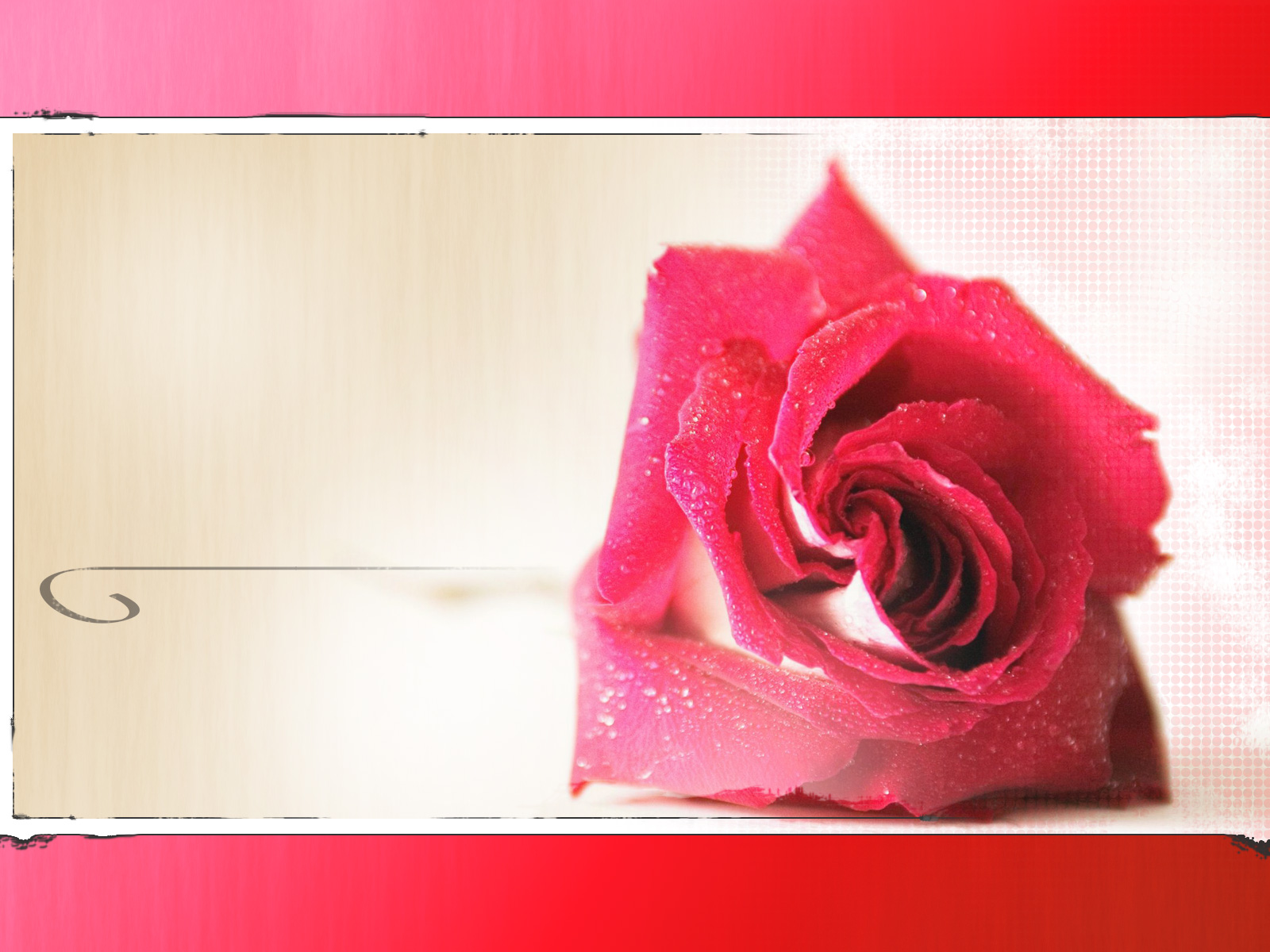 Видит ли он в тебе женщину, которая старается быть хорошей женой несмотря на то, что сам он проявляет небрежность и невнимание?
[Speaker Notes: Видит ли он в тебе доброту и любовь даже тогда, когда сам он обидчив, зол, неприятен и является причиной огорчений.]
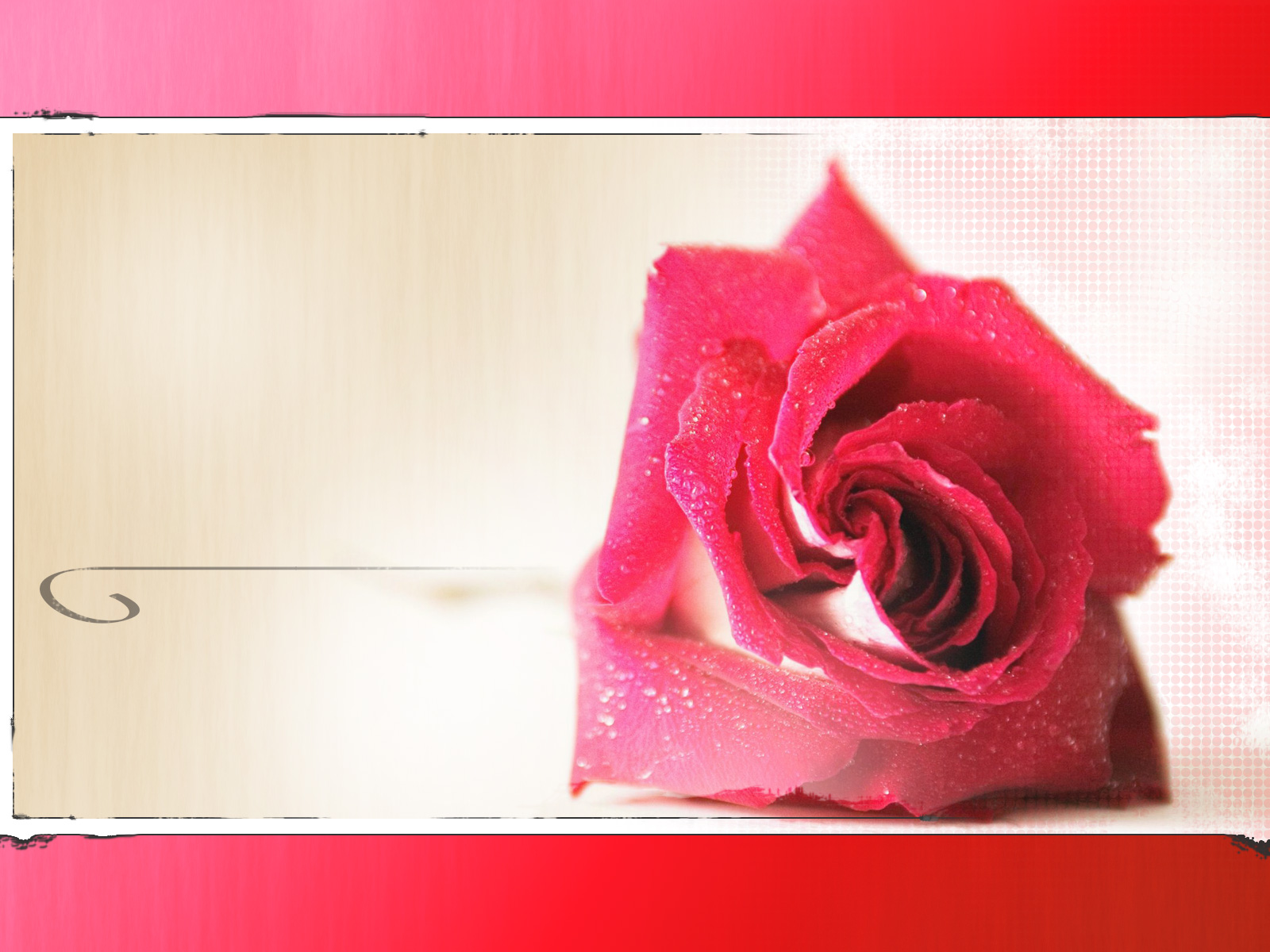 Помогает ли тебе твоя вера относиться к мужу с добротой и участием?
[Speaker Notes: Видит ли он в тебе неувядаемую черту нежного и спокойного духа?]
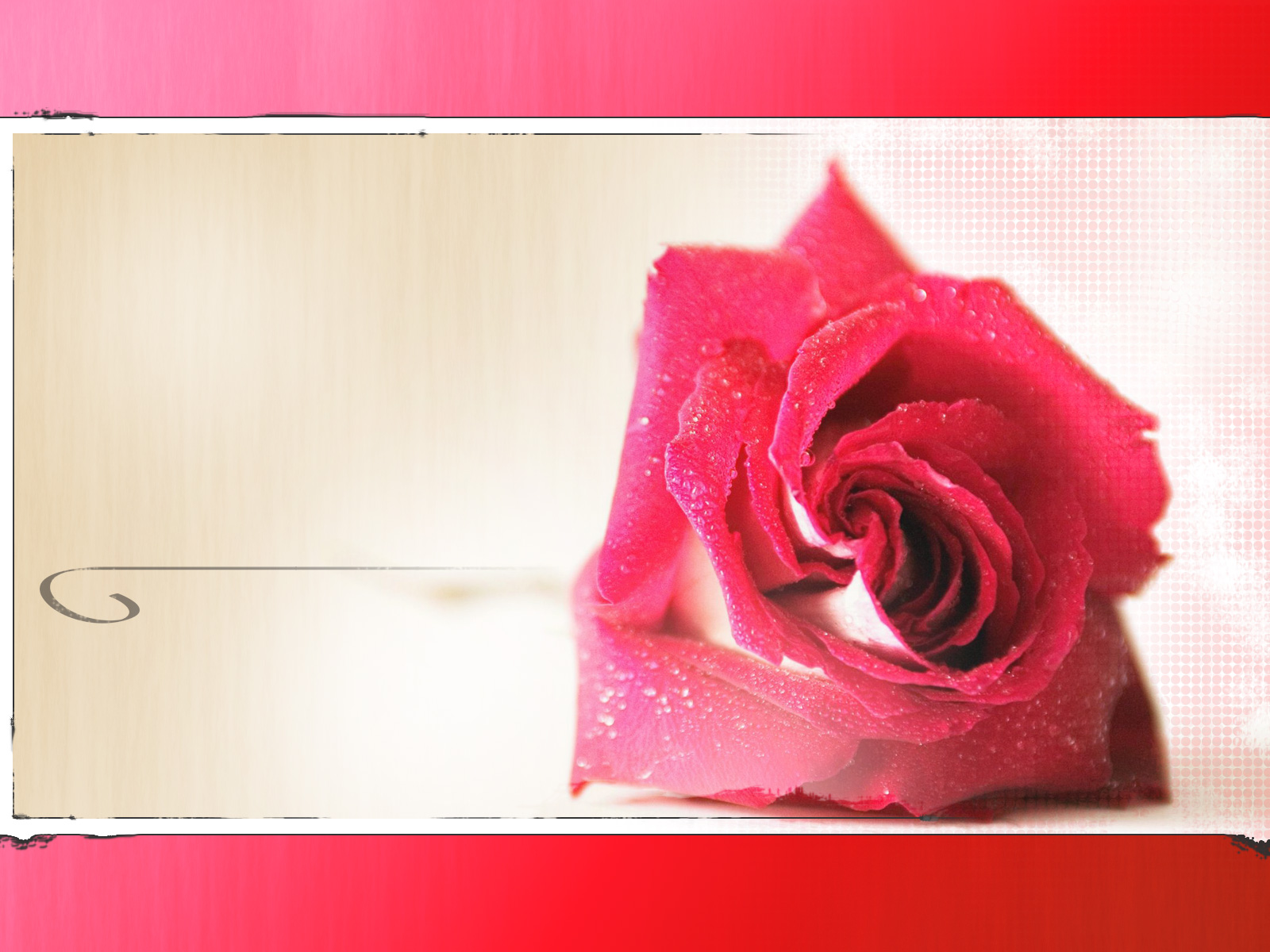 Не пиление, а правильное поведение проявляет в вашей жизни Христа.
[Speaker Notes: Это, может быть, покажется тебе невозможным. С Божией помощью нет ничего невозможного.]
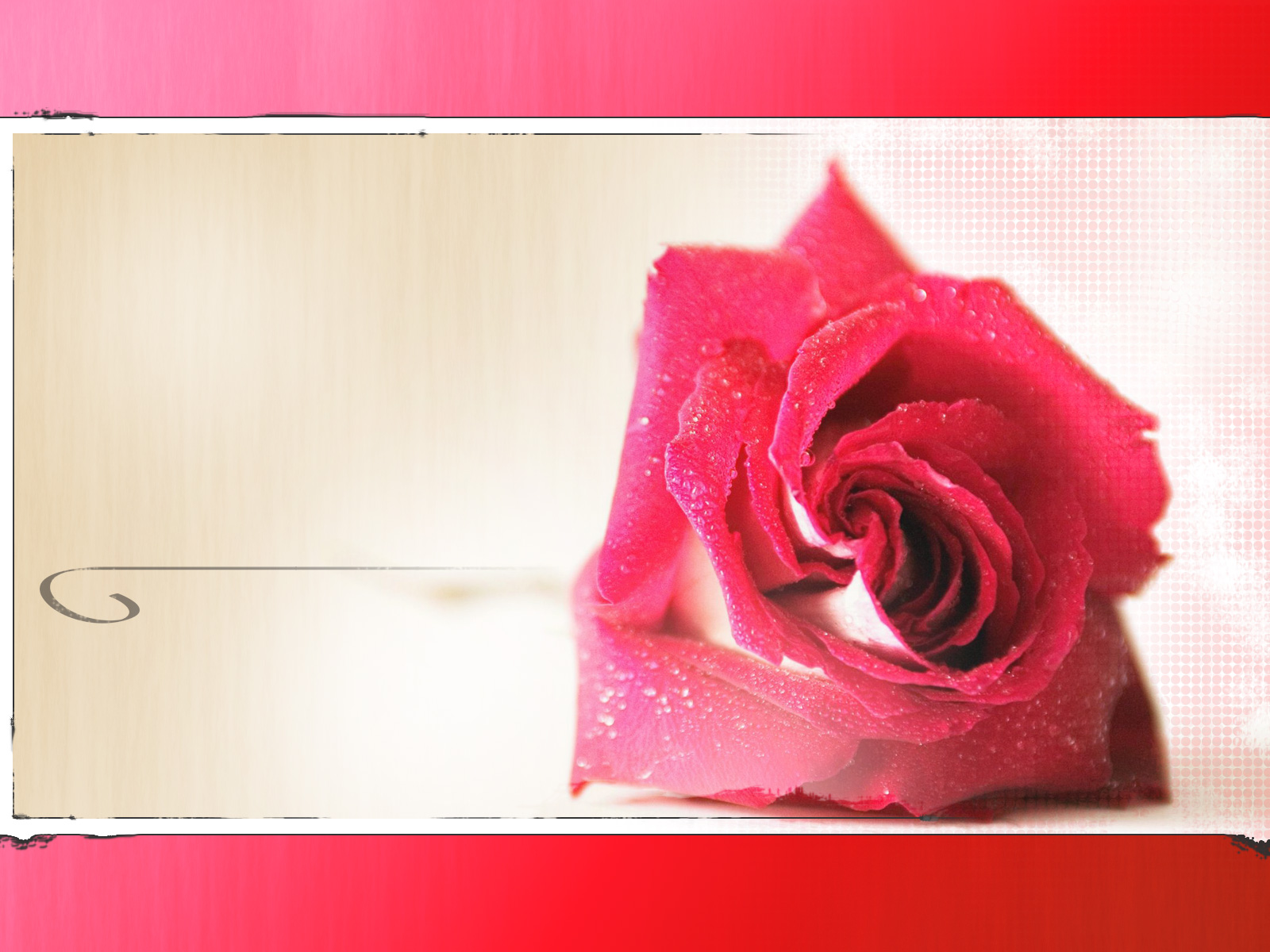 ТОЛЬКО БОГ МОЖЕТ ИЗМЕНИТЬ НАС!
[Speaker Notes: В церкви один человек поднялся с места и сказал: «как большинству из вас уже известно, всю жизнь я был неверующим. Но в этом году Бог так видимо действовал в жизни моей жены, что я просто уступил действительности». 
Он сел. Встала его жена и сказала: «Я должна представить вам другую сторону этого свидетельства. 
Когда я впервые начала молиться о моем муже, я просила: Господи, Ты люби моего мужа, а я произведу в нем перемены. — И ничего не произошло. 
Тогда я пришла к такому моменту, когда стала молиться: Боже, я буду любить его, а Ты производи в нем перемены! — И Бог изменил нас обоих».]